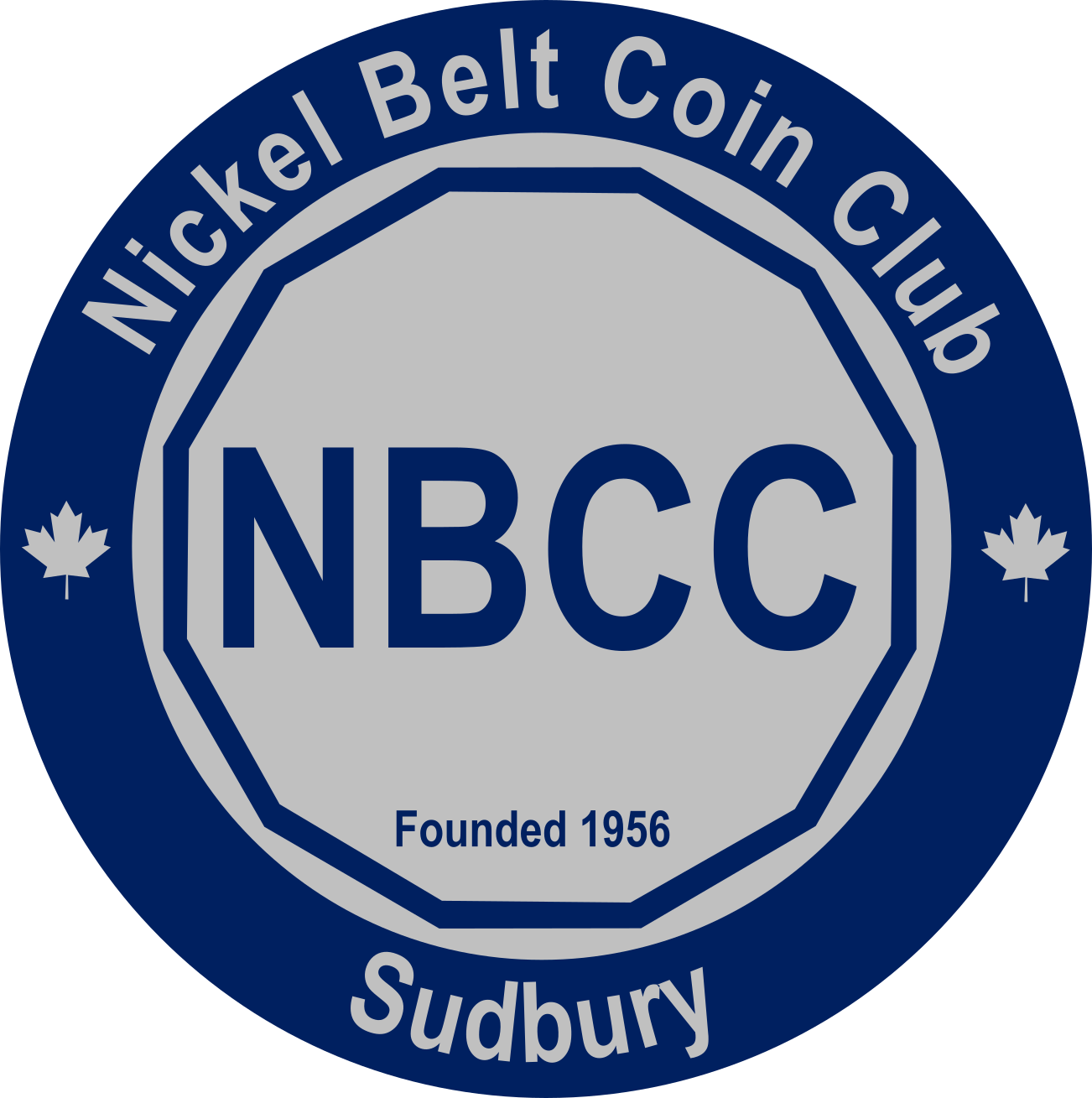 March 16th 2025
Trading List 766
Disclaimer
We shall not be liable for any errors, or the correctness of the information provided in this package.
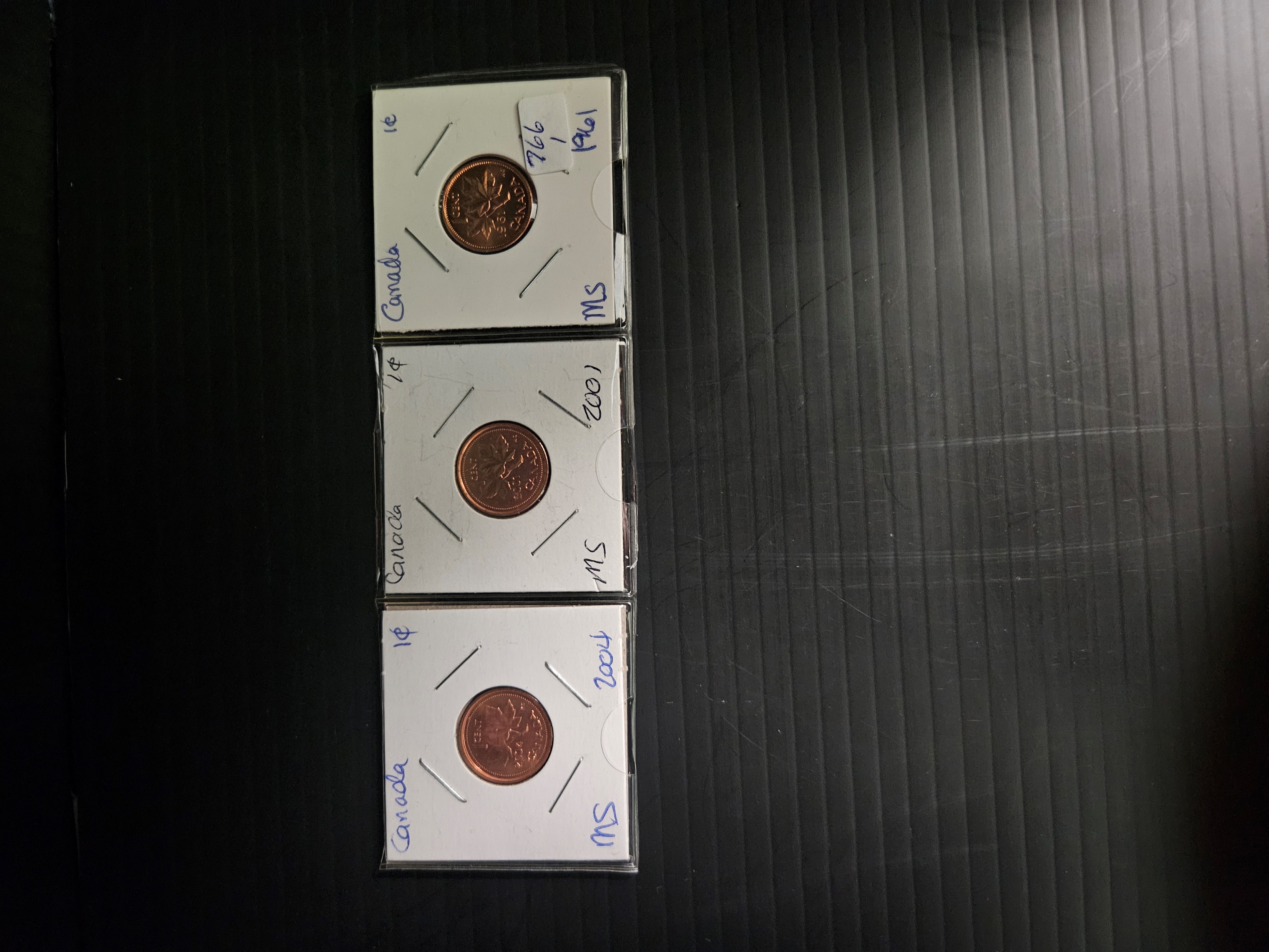 766 Lot 1Value$16.00Reservebid$10.00
766 Lot 2Value$20.00Reservebid$15.00
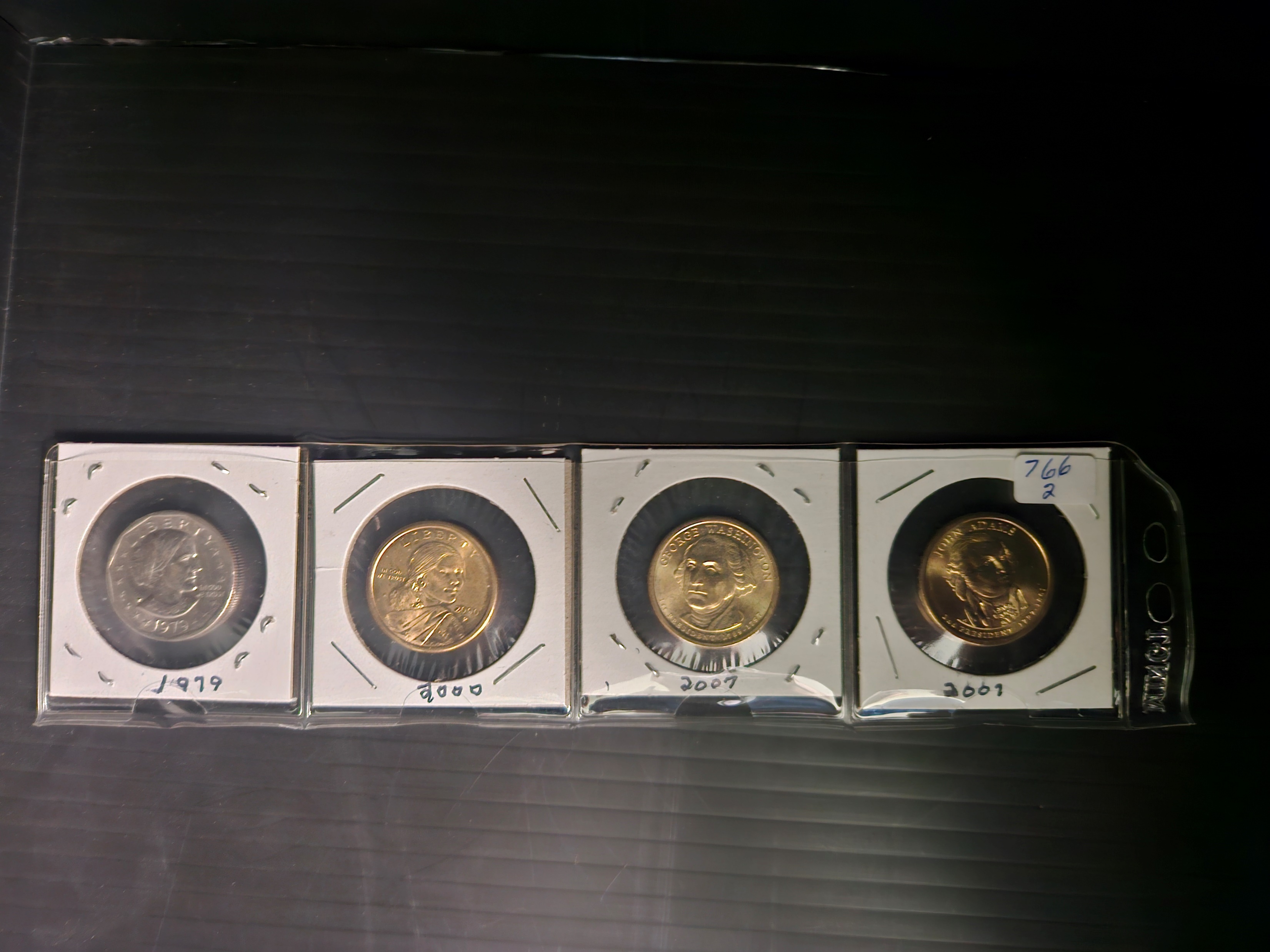 766 Lot 3Value$16.00Reservebid$12.00
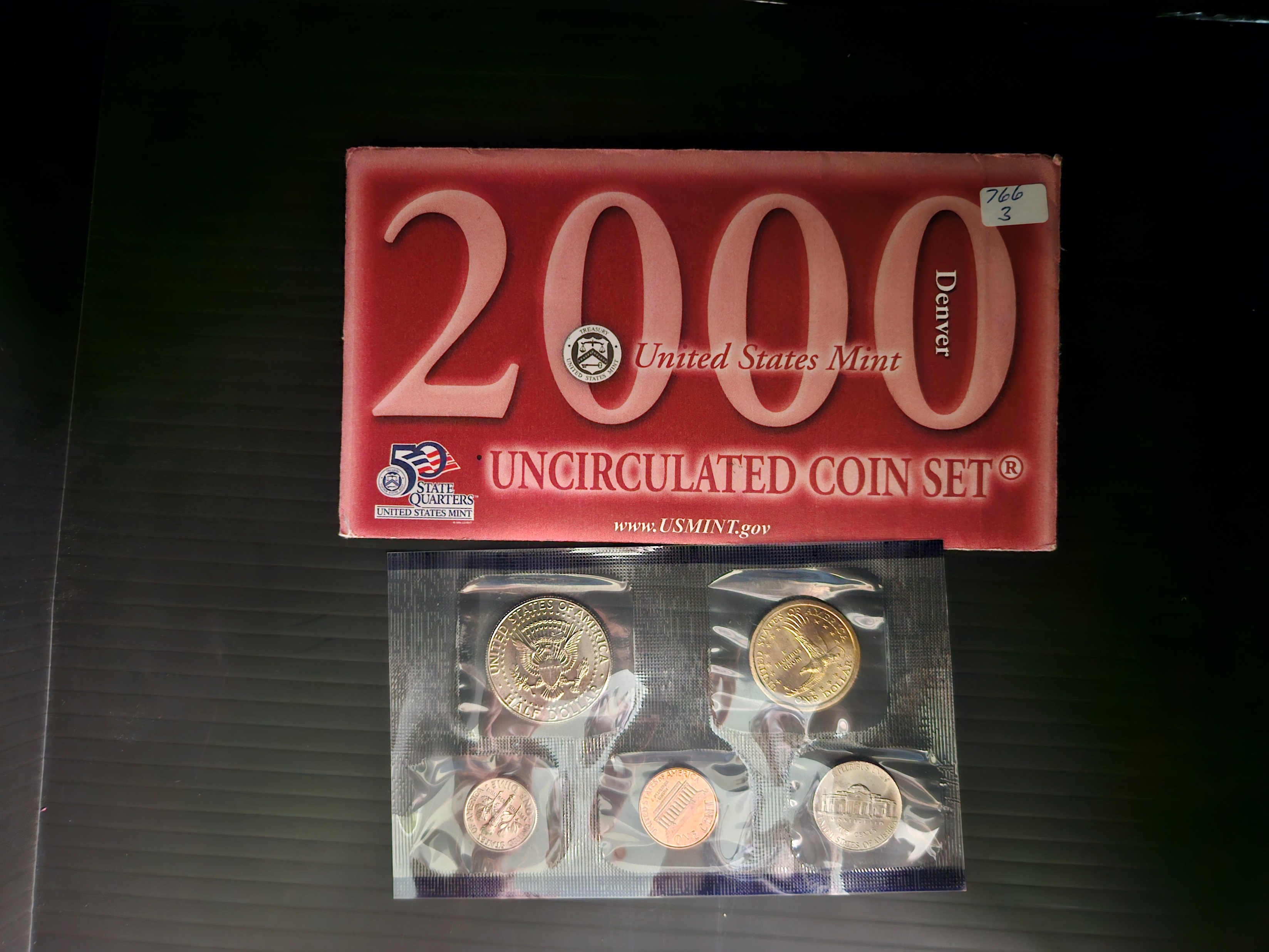 766 Lot 4Value$14.00Reservebid$8.00
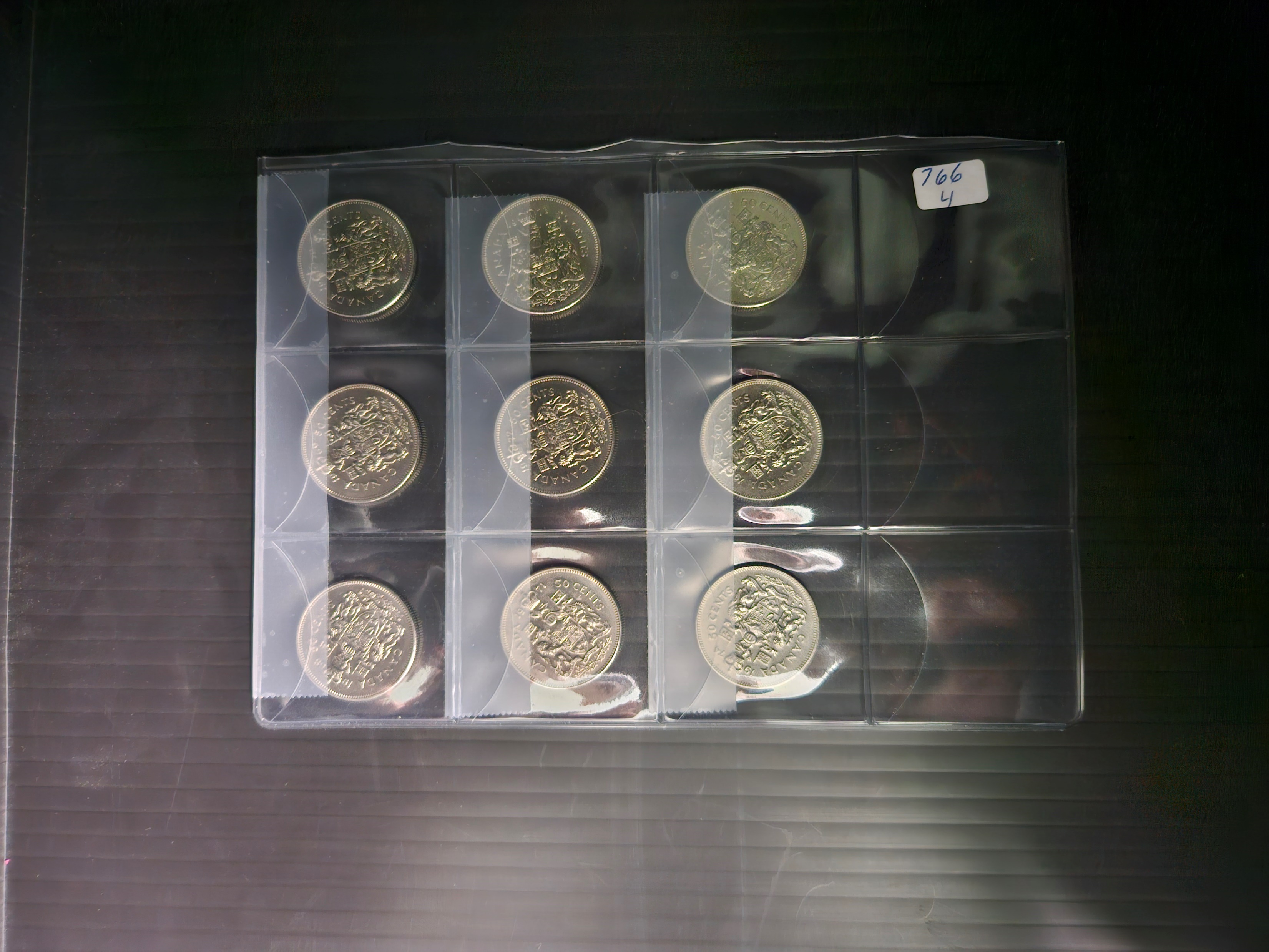 766 Lot 5Value$8.00Reservebid$6.00
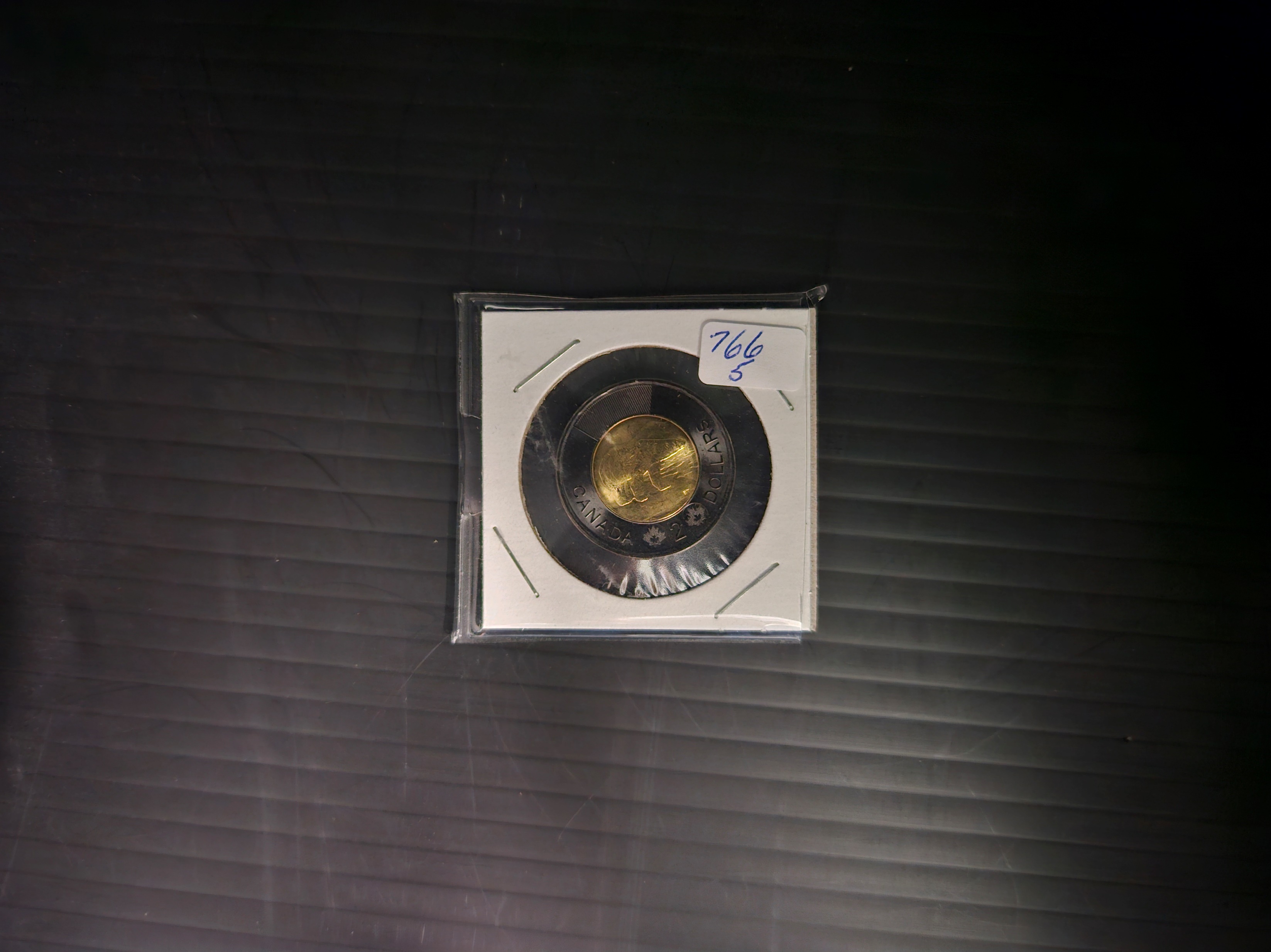 766 Lot 6Value$8.00Reservebid$6.00
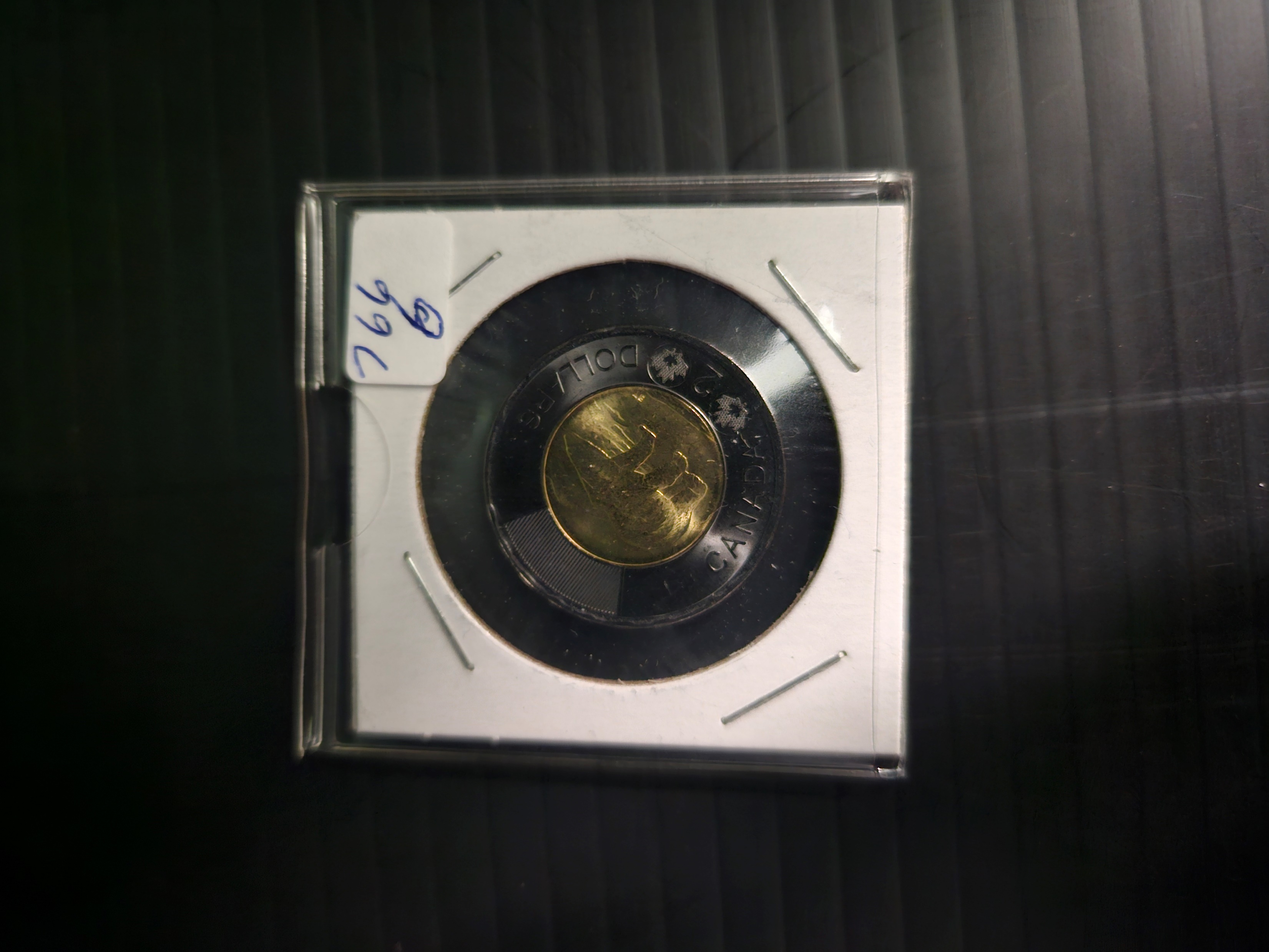 766 Lot 7Value$8.00Reservebid$6.00
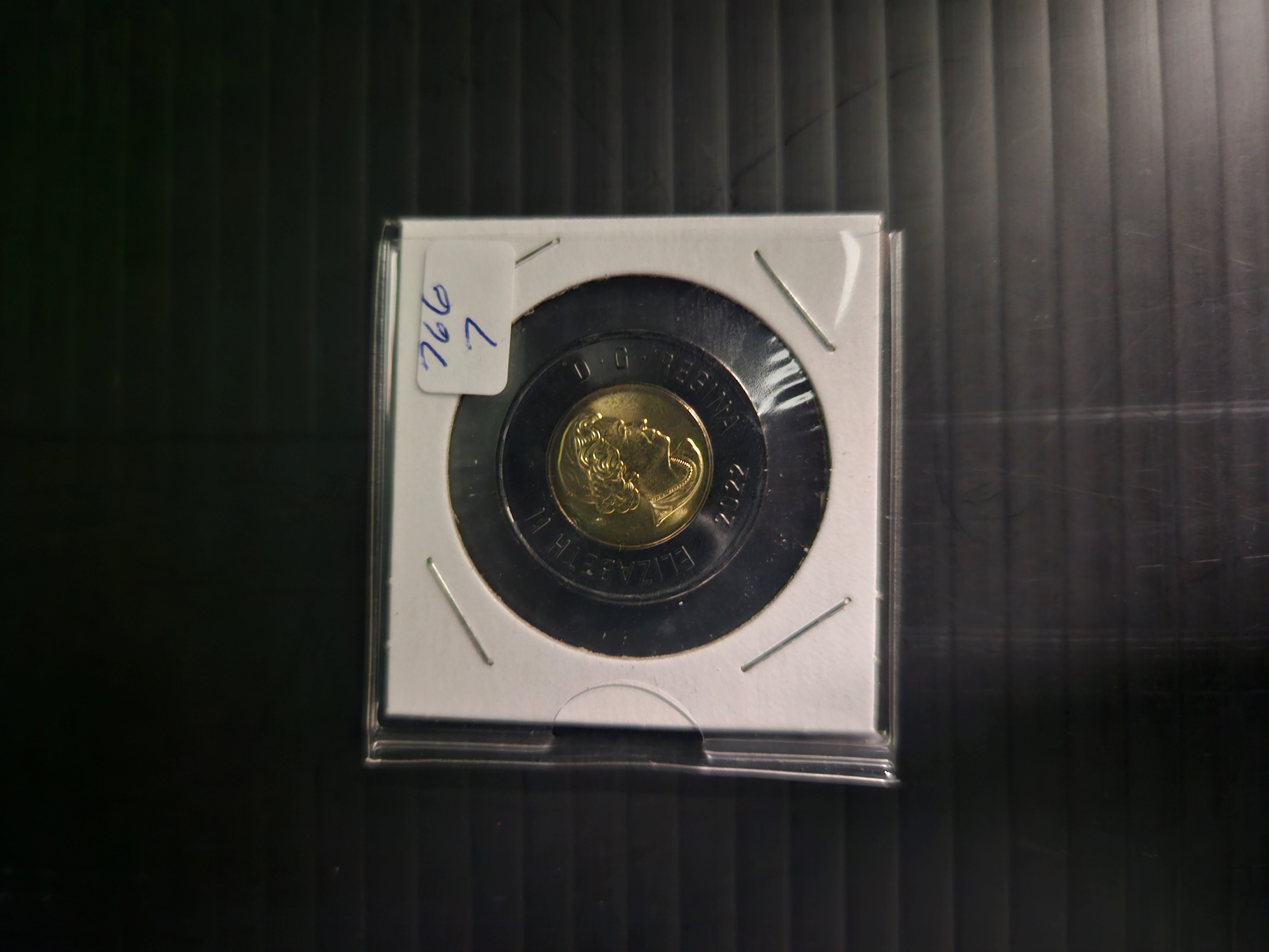 766 Lot 8Value$10.00Reservebid$6.00
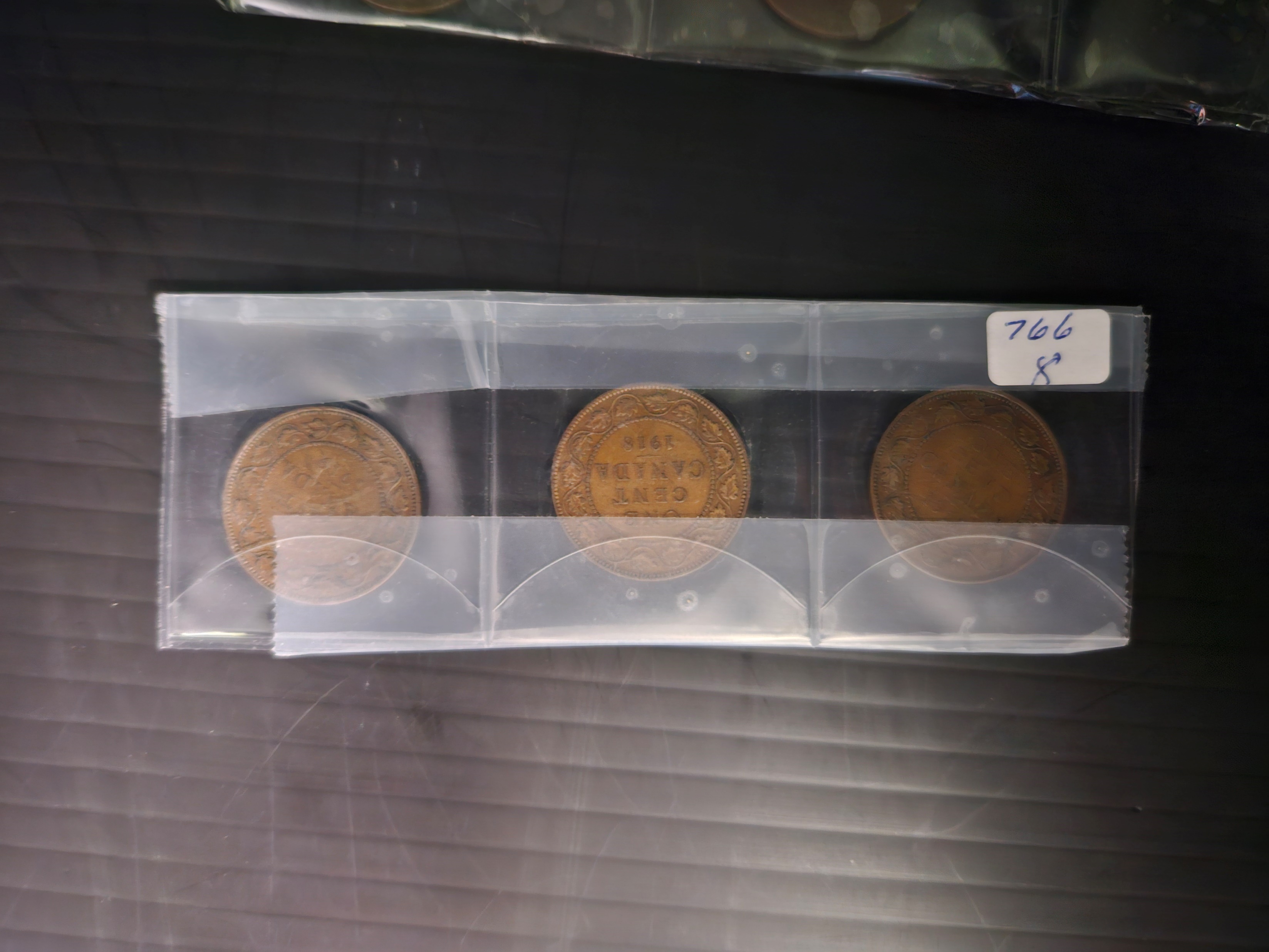 766 Lot 9Value$10.00Reservebid$6.00
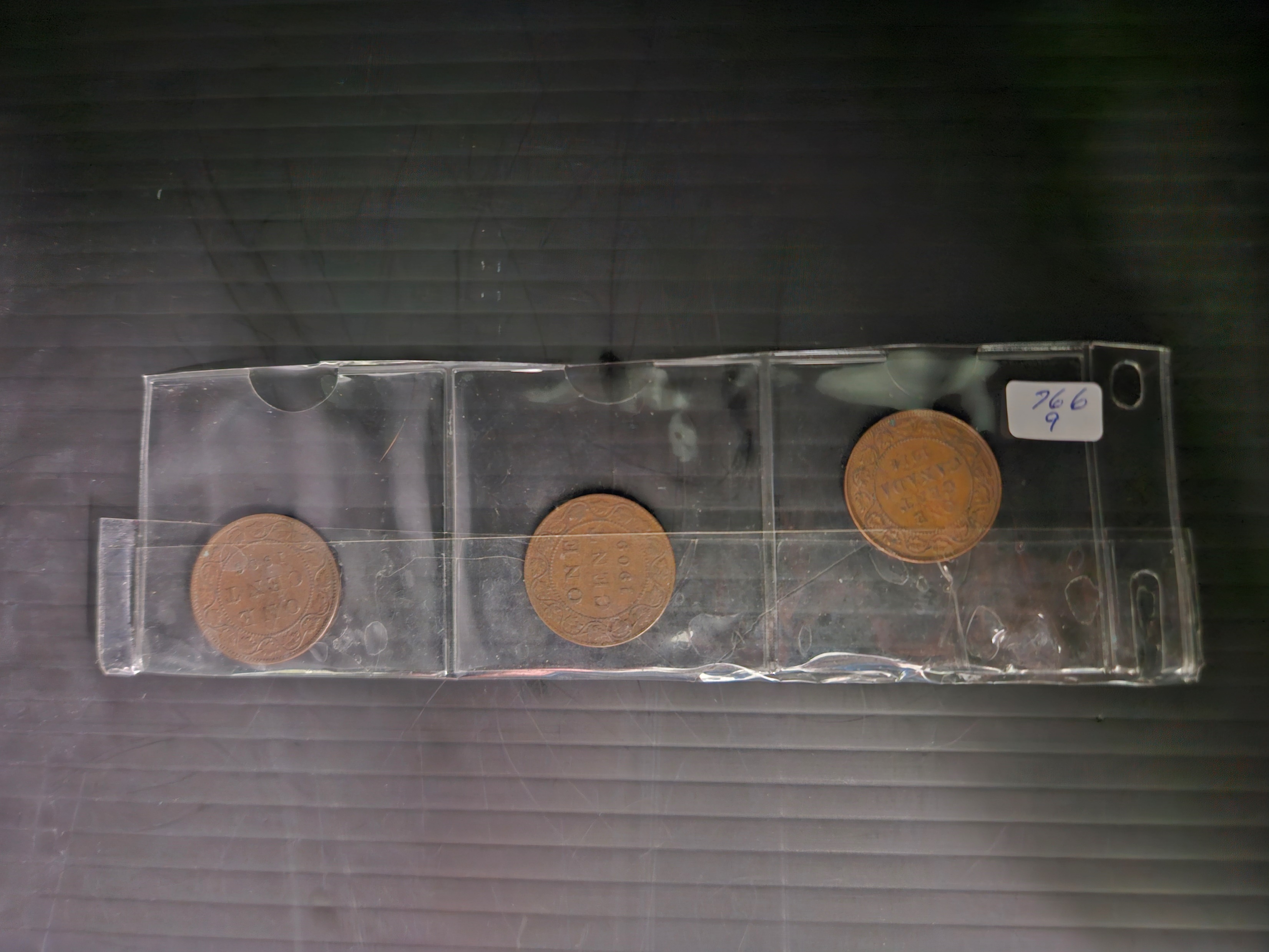 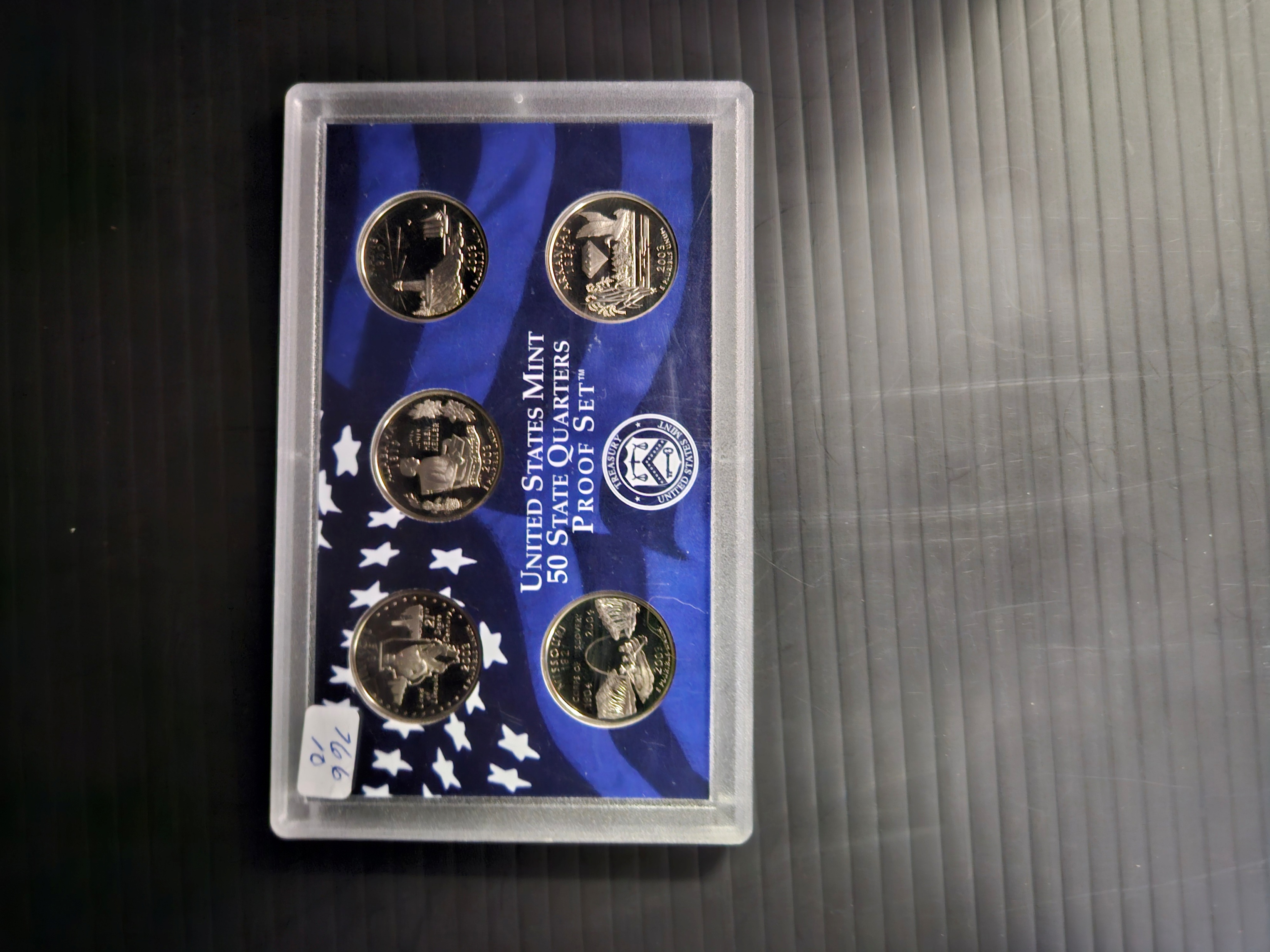 766 Lot 10Value$12.00Reservebid$10.00
766 Lot 11 Value$30.00Reservebid$25.00
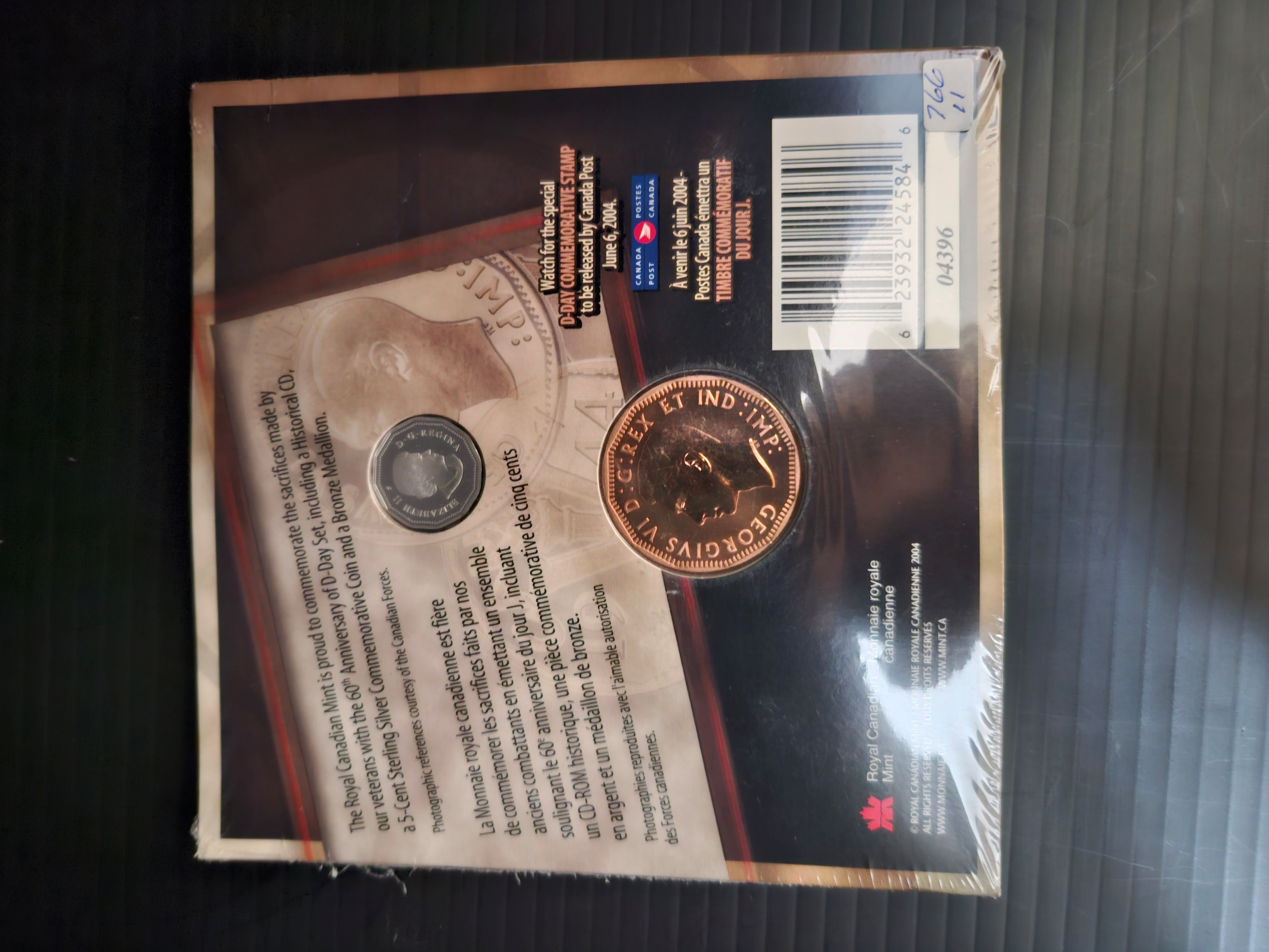 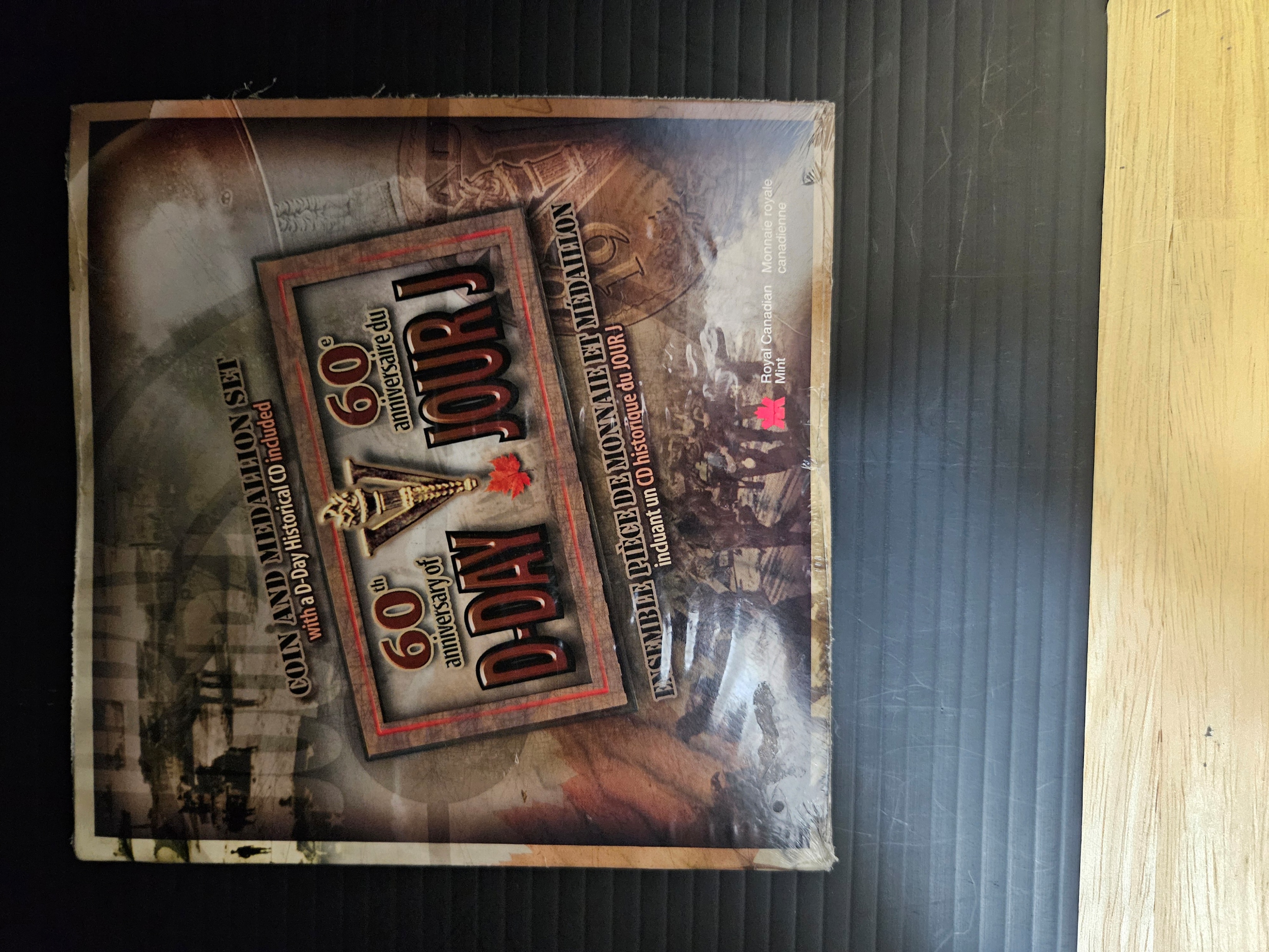 766 Lot 12Value$30.00Reservebid$25.00
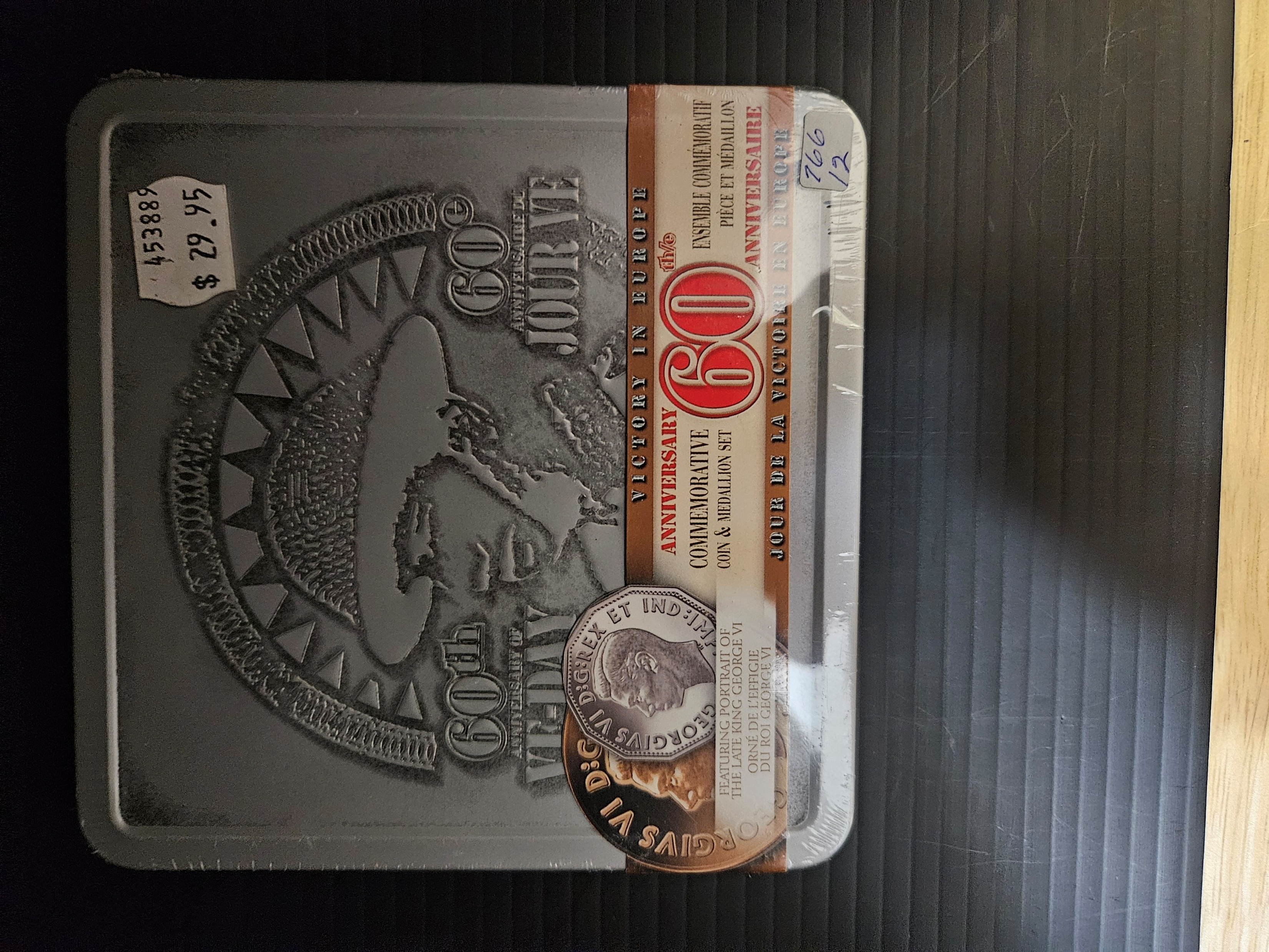 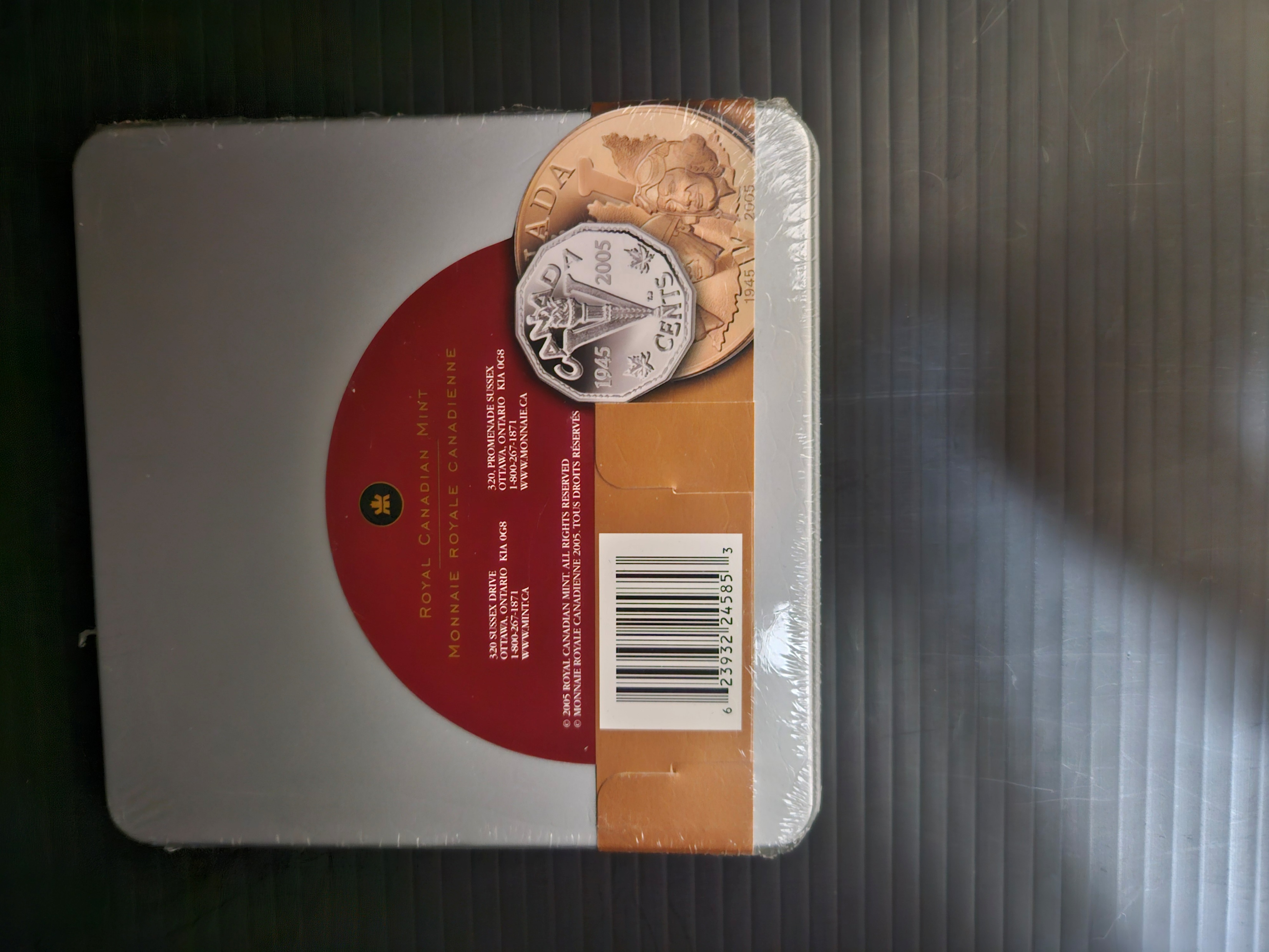 766 Lot 13Value$25.00Reservebid$22.00
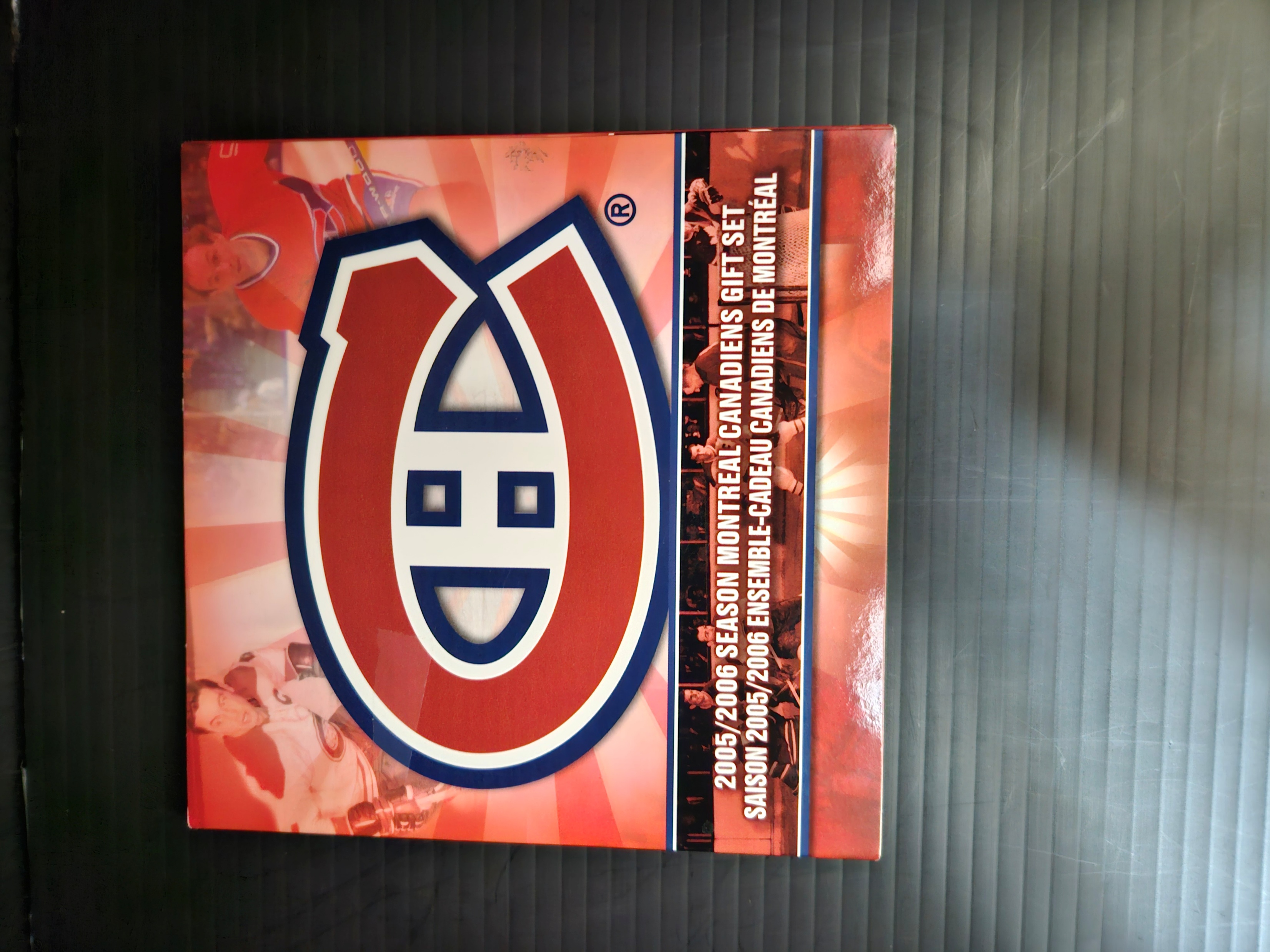 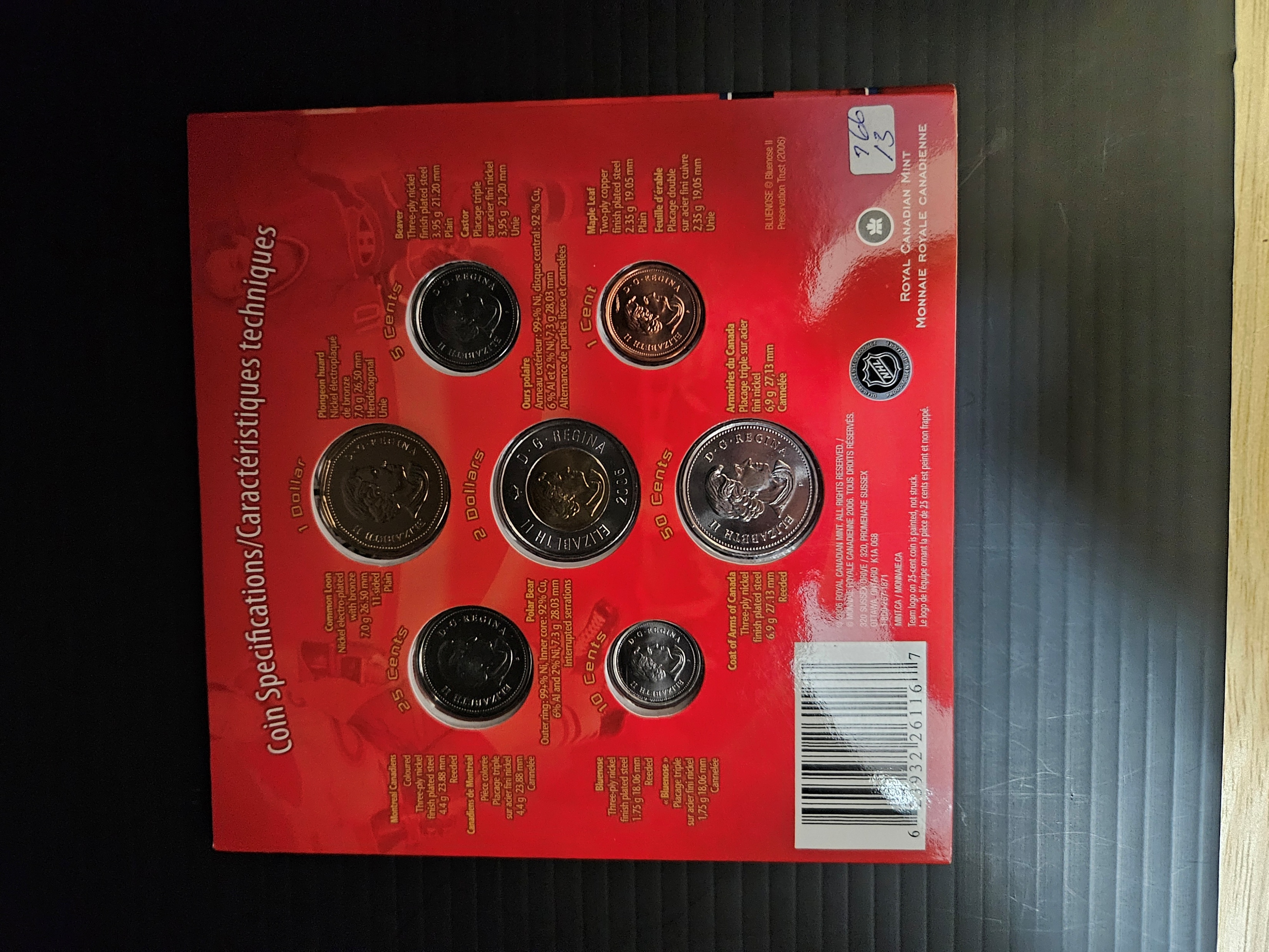 766 Lot 14Value$25.00Reservebid$22.00
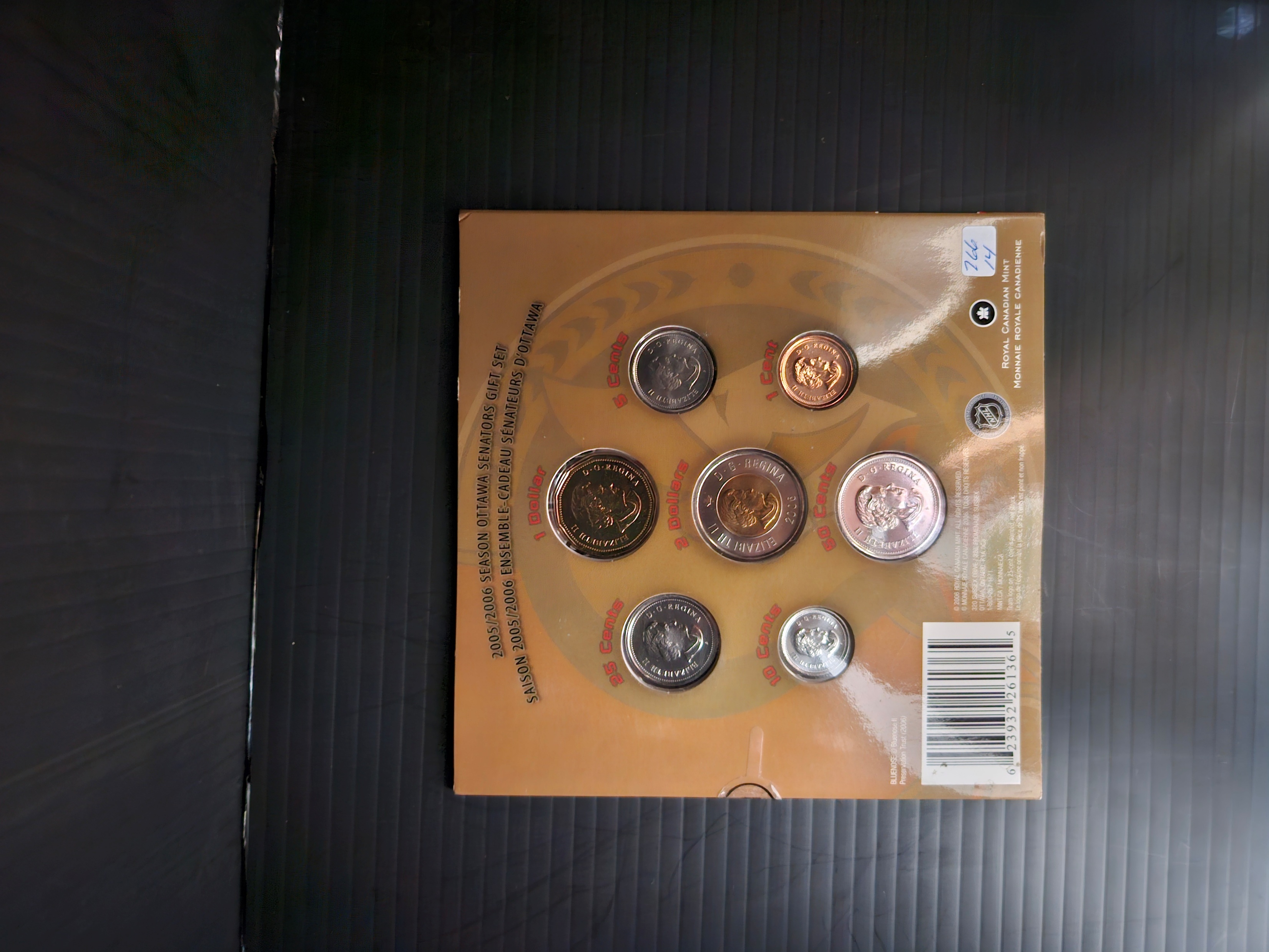 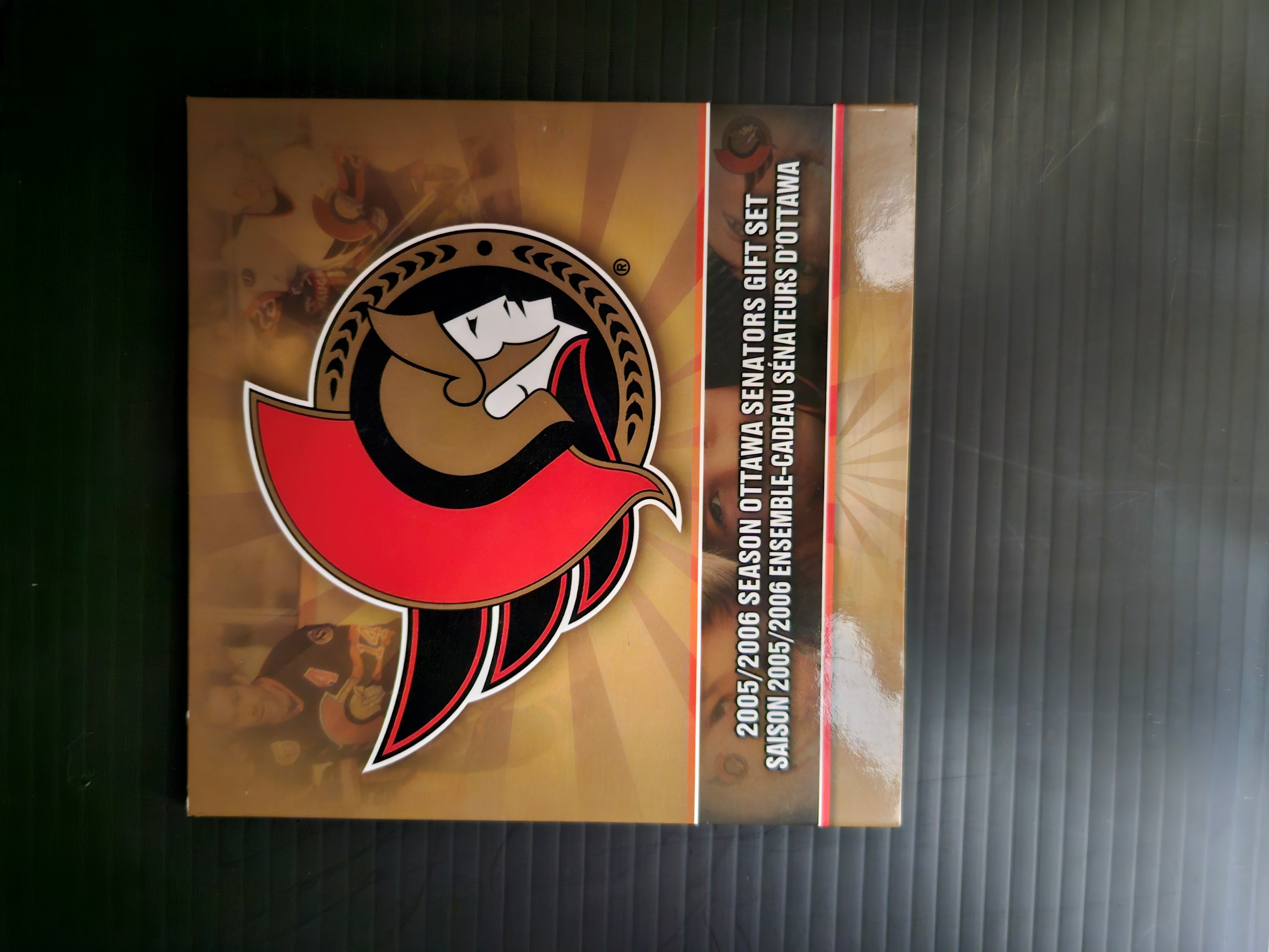 766 Lot 15Value$25.00Reservebid$22.00
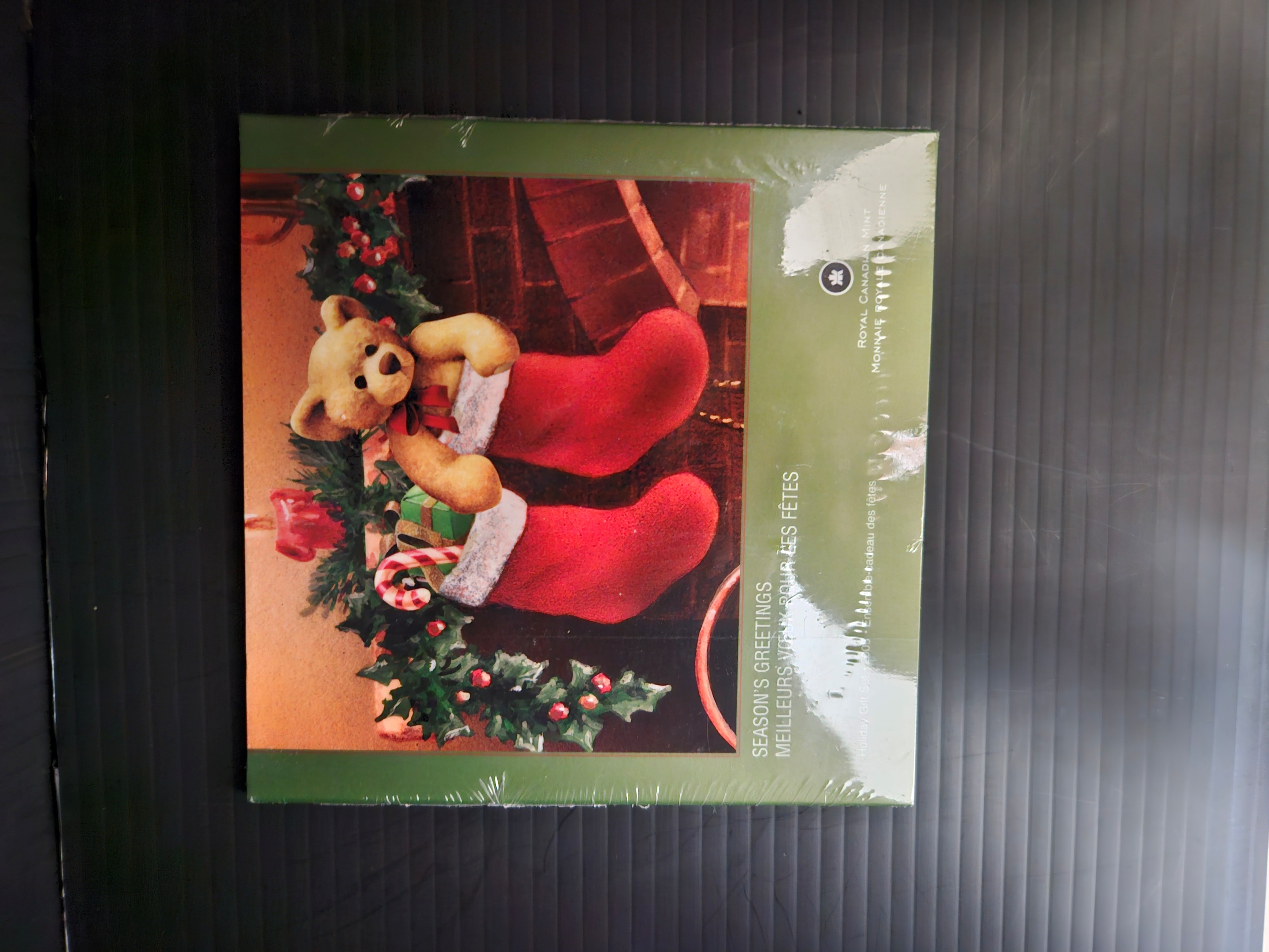 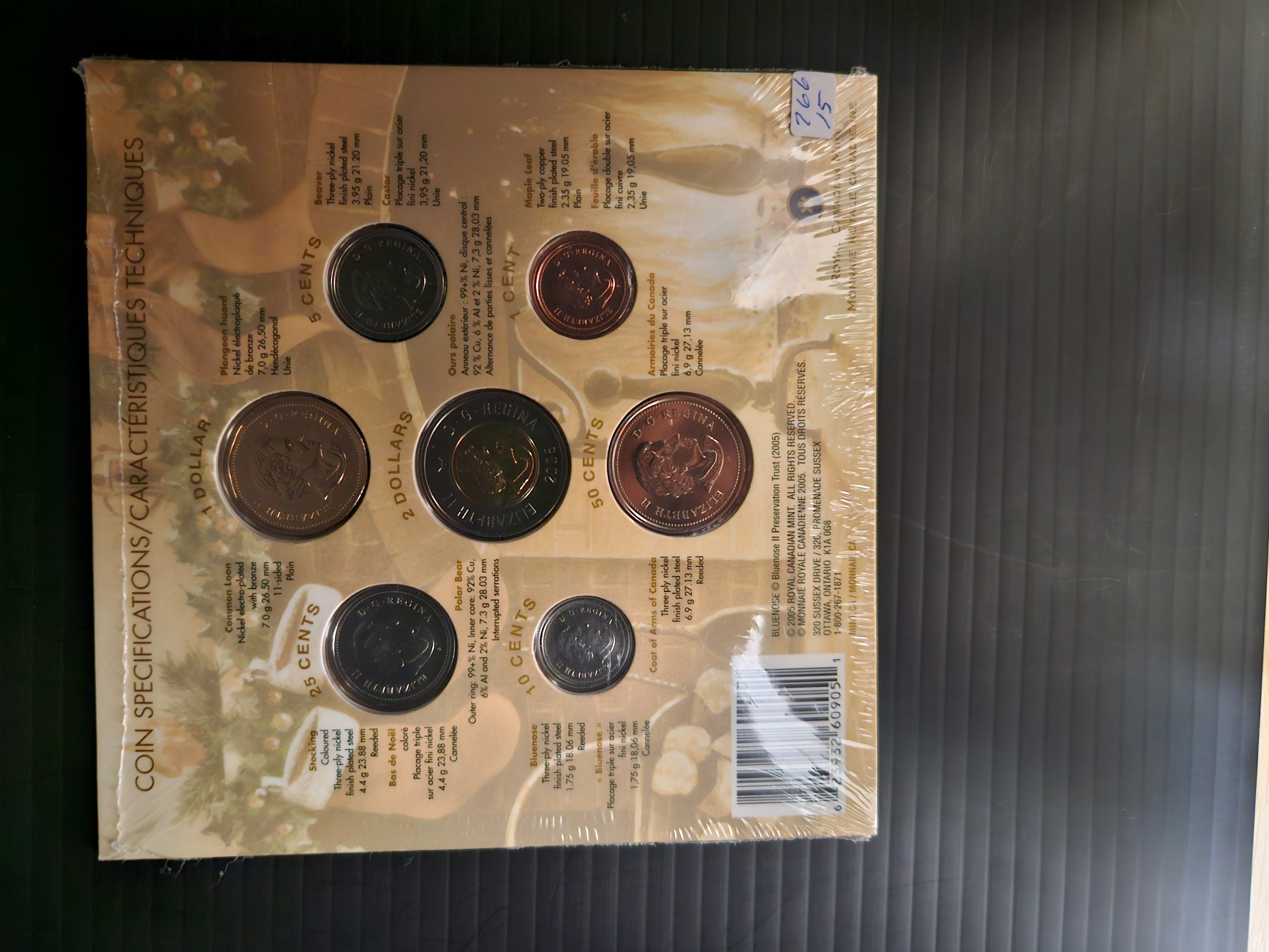 766 Lot 16Value$25.00Reservebid$22.00
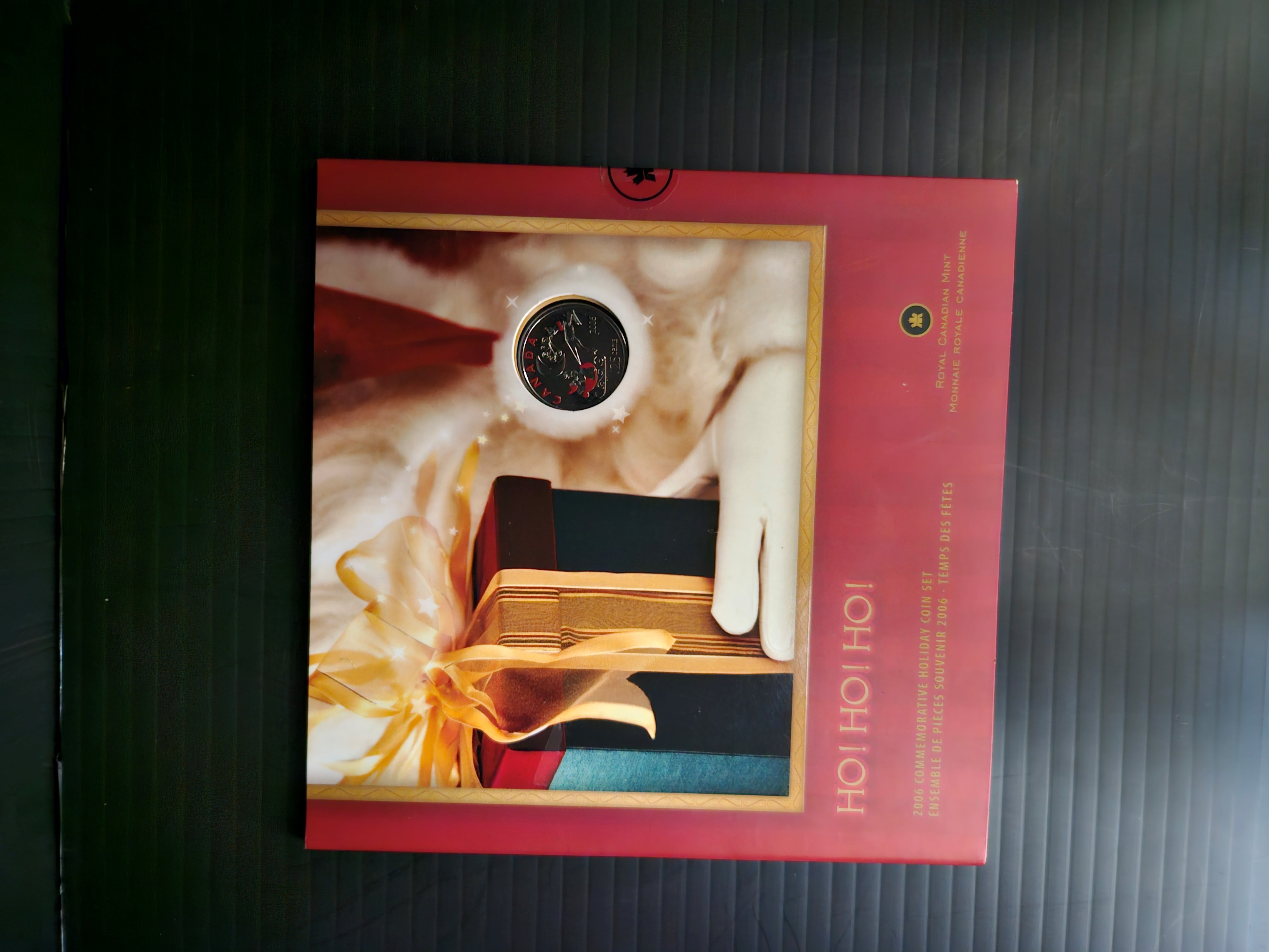 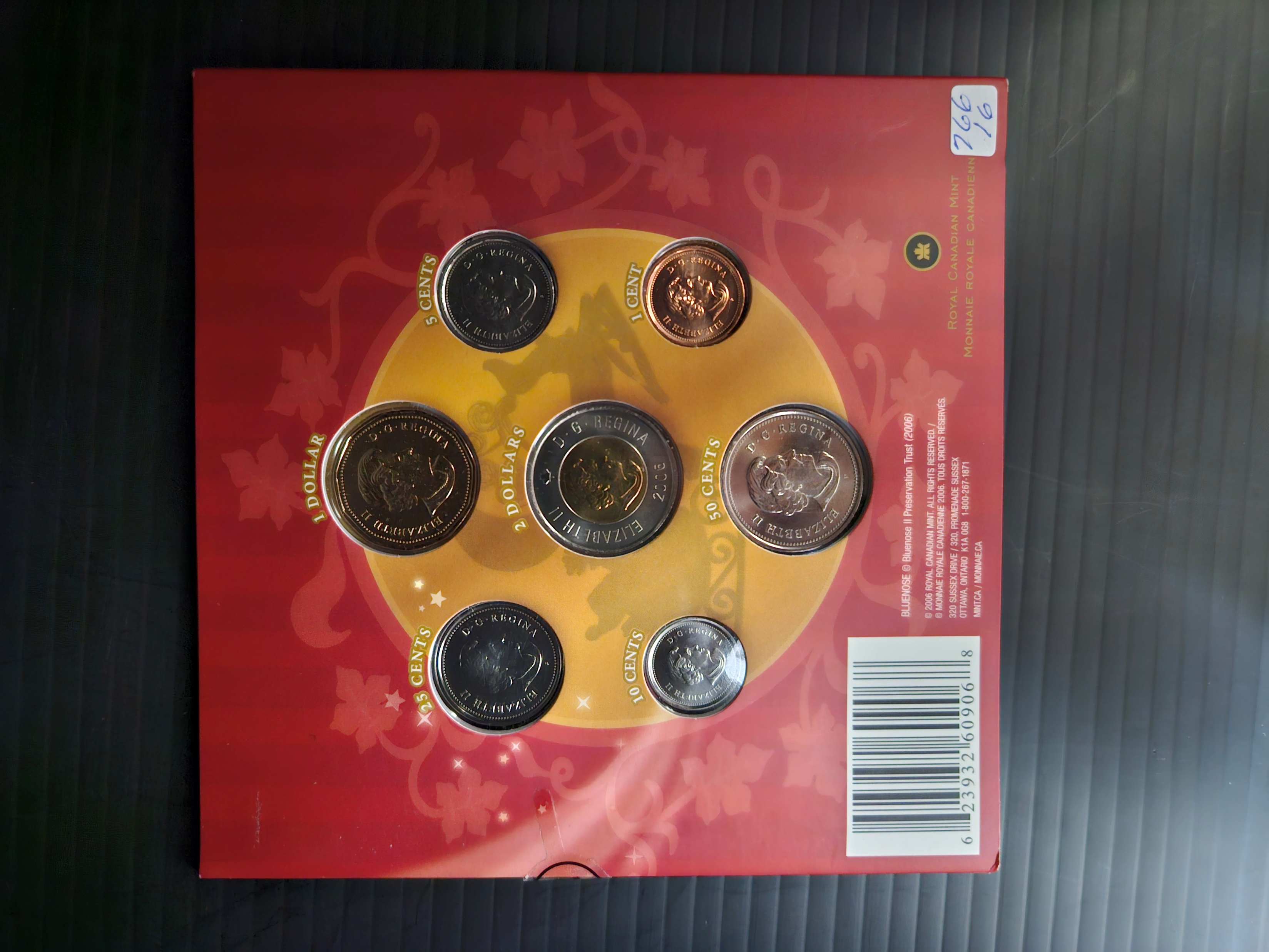 766 Lot 17Value$30.00Reservebid$25.00
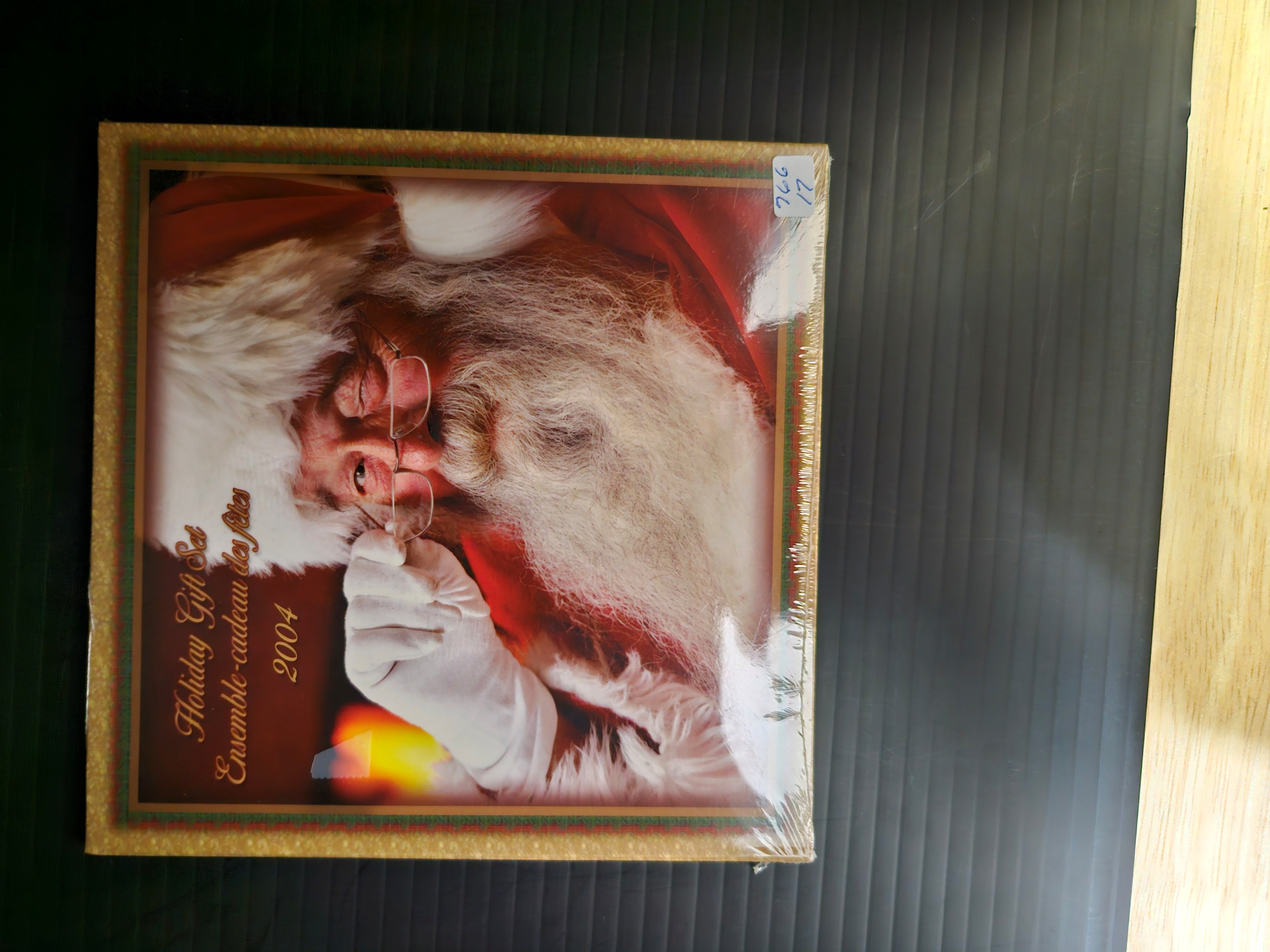 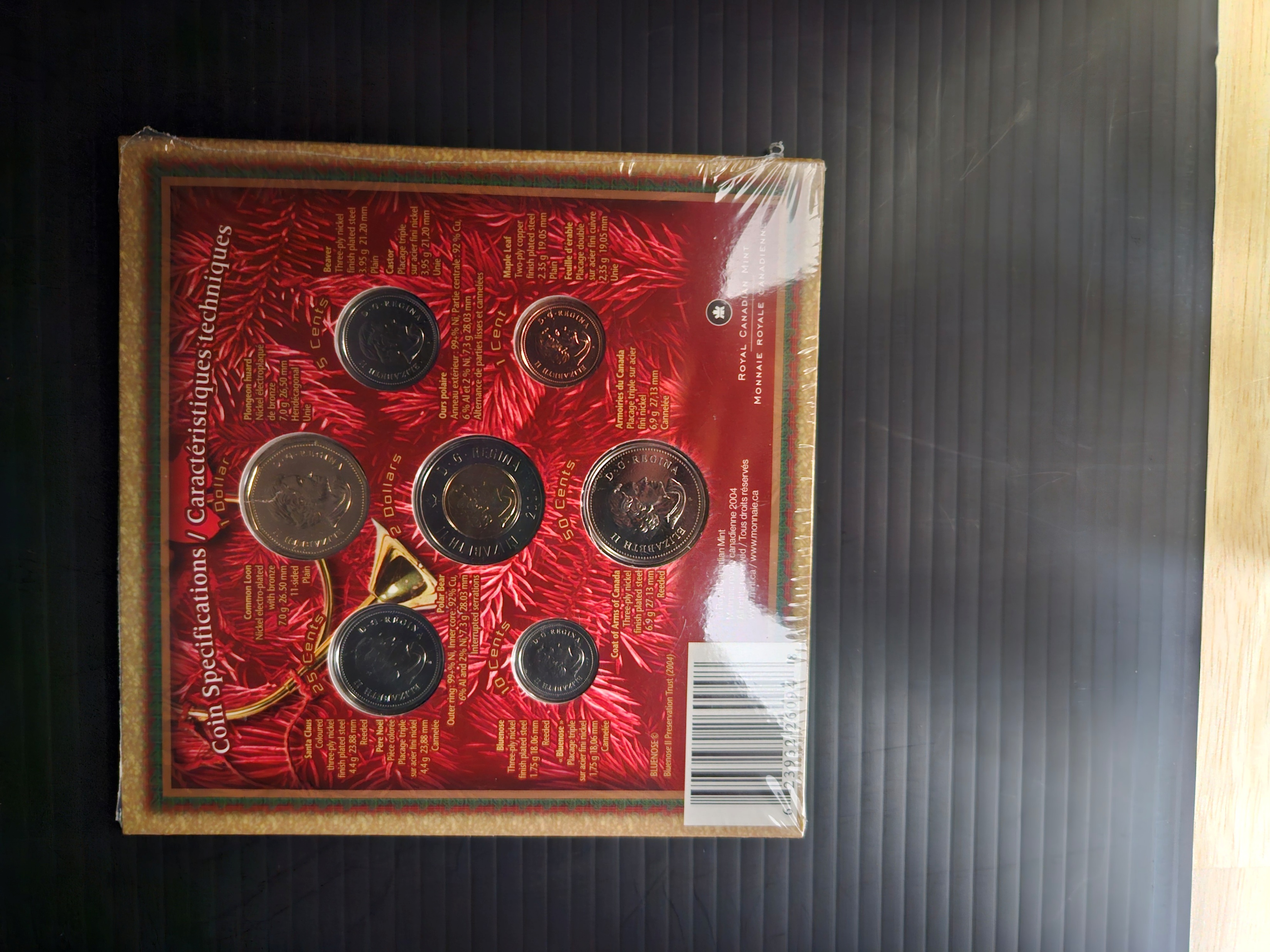 766 Lot 18Value$50.00Reservebid$40.00
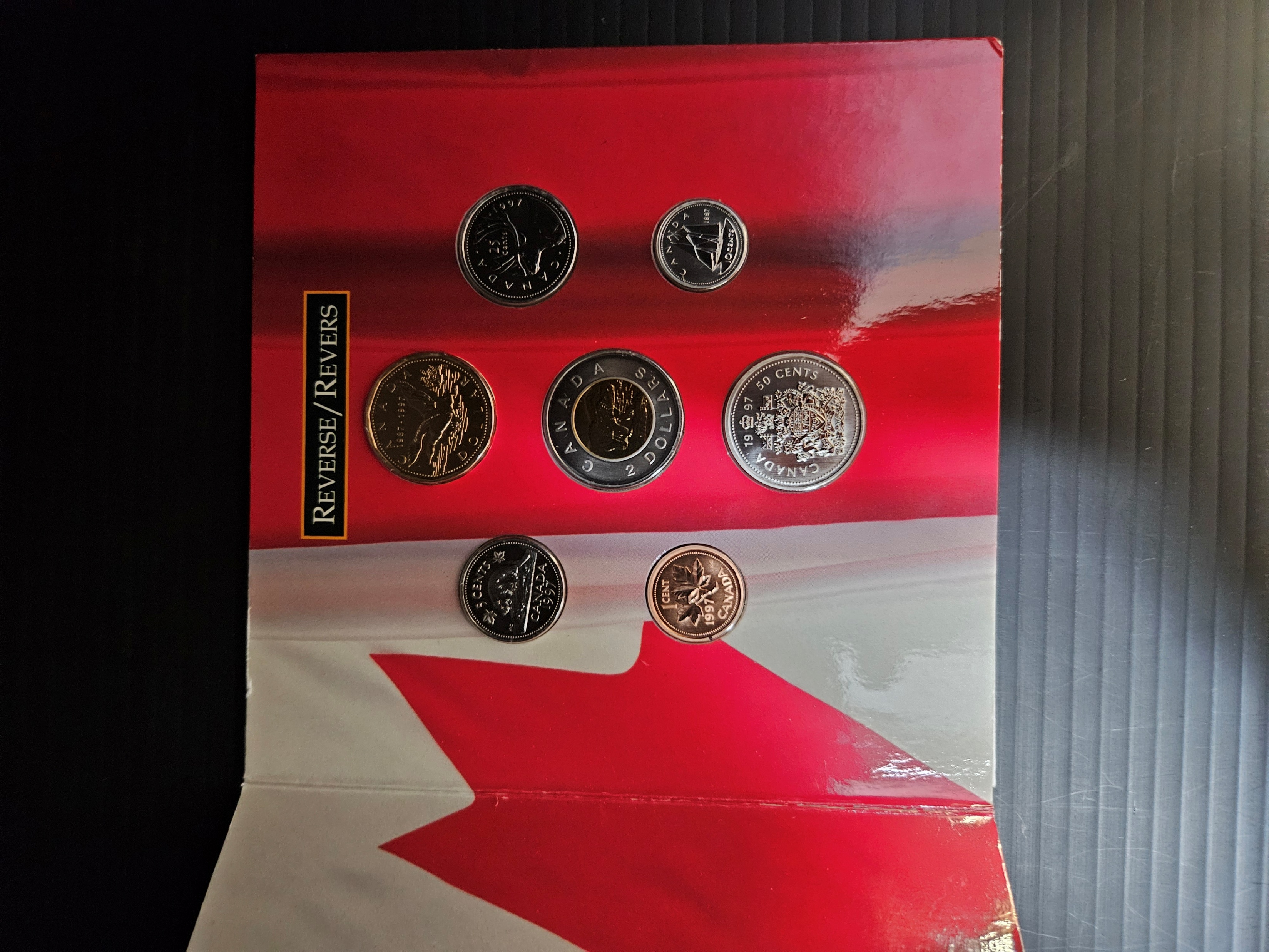 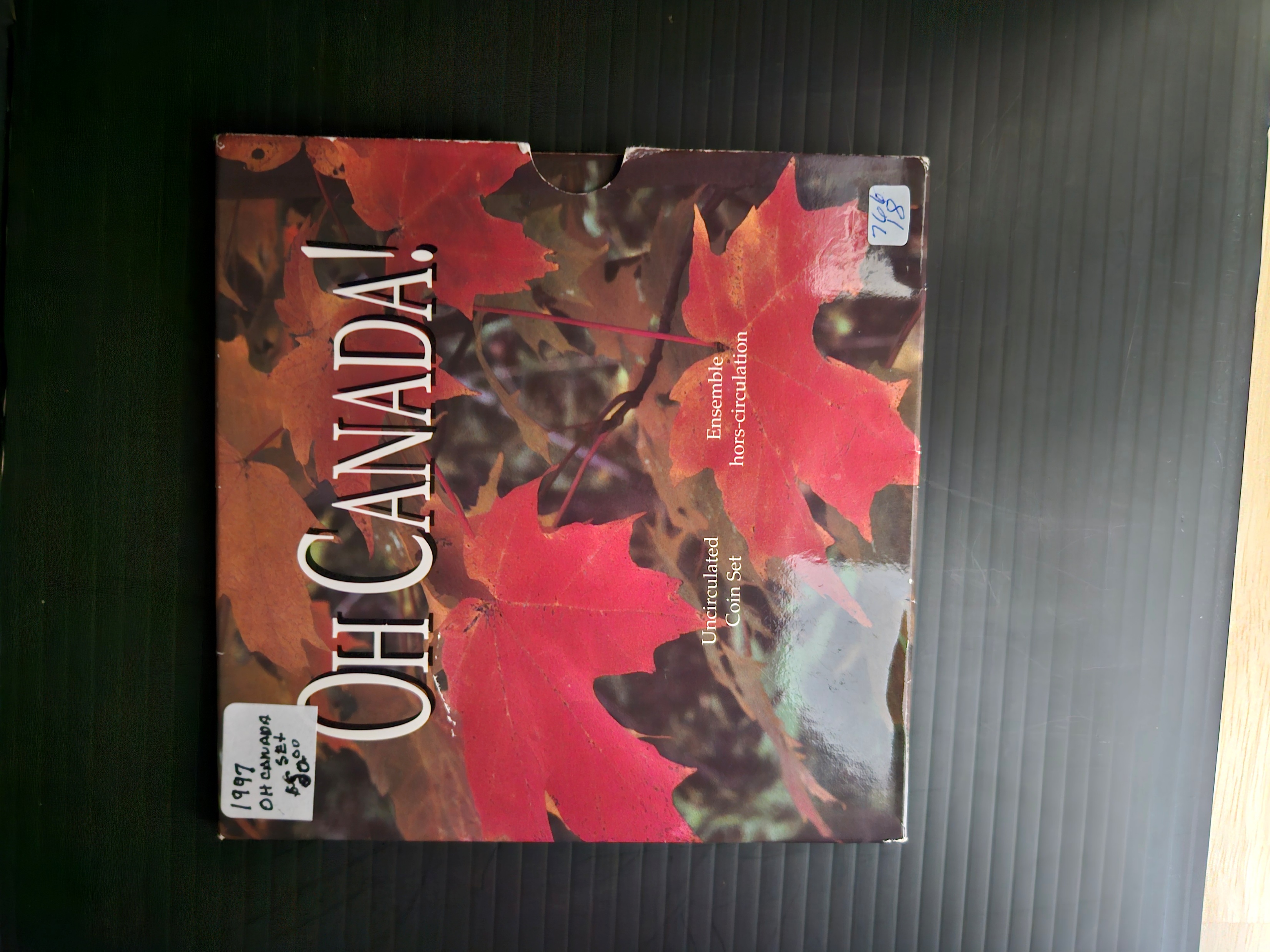 766 Lot 19Value$50.00Reservebid$40.00
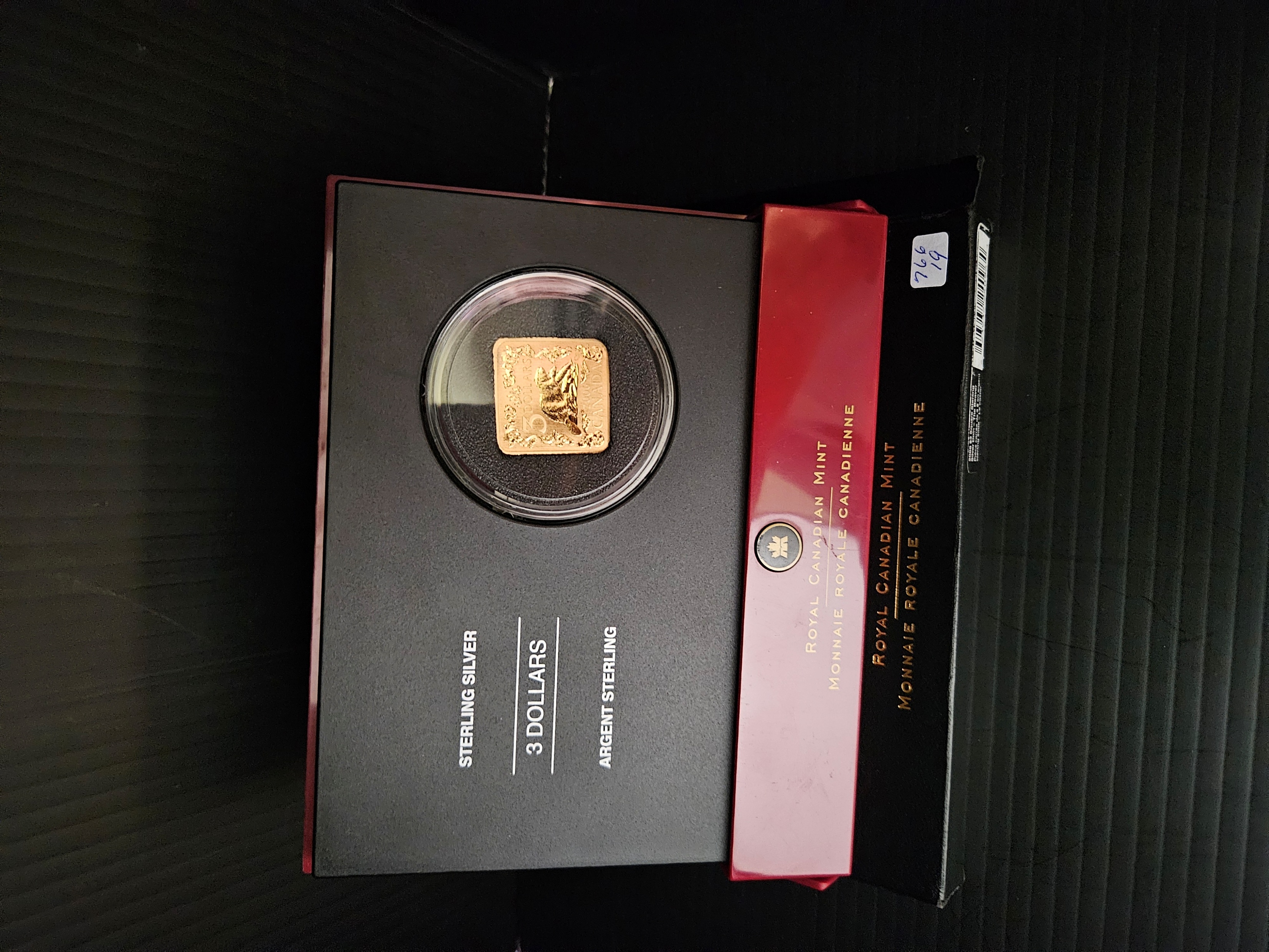 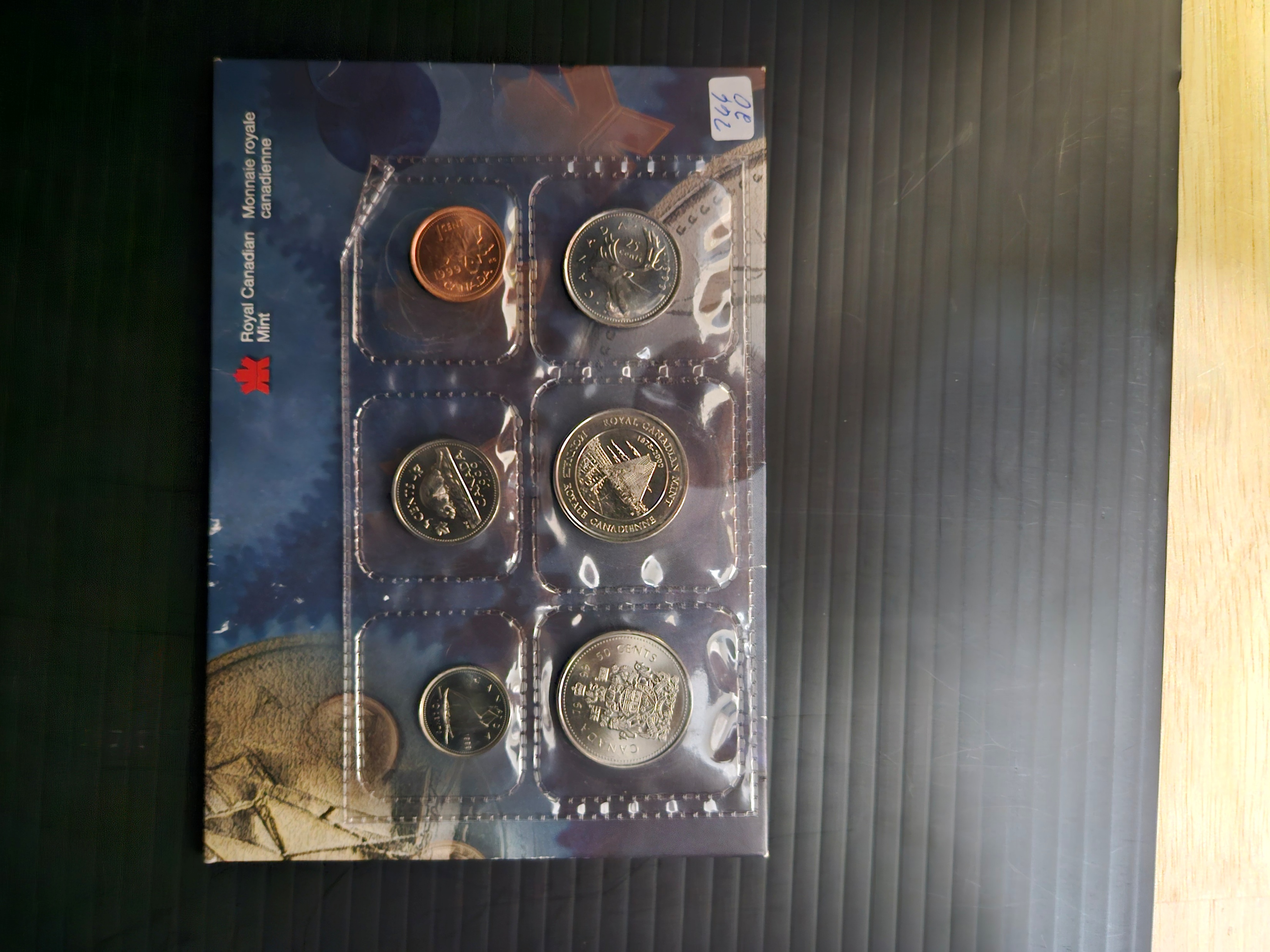 766 Lot 20Value$70.00Reservebid$50.00
766 Lot 21Value$200.00Reservebid$180.00
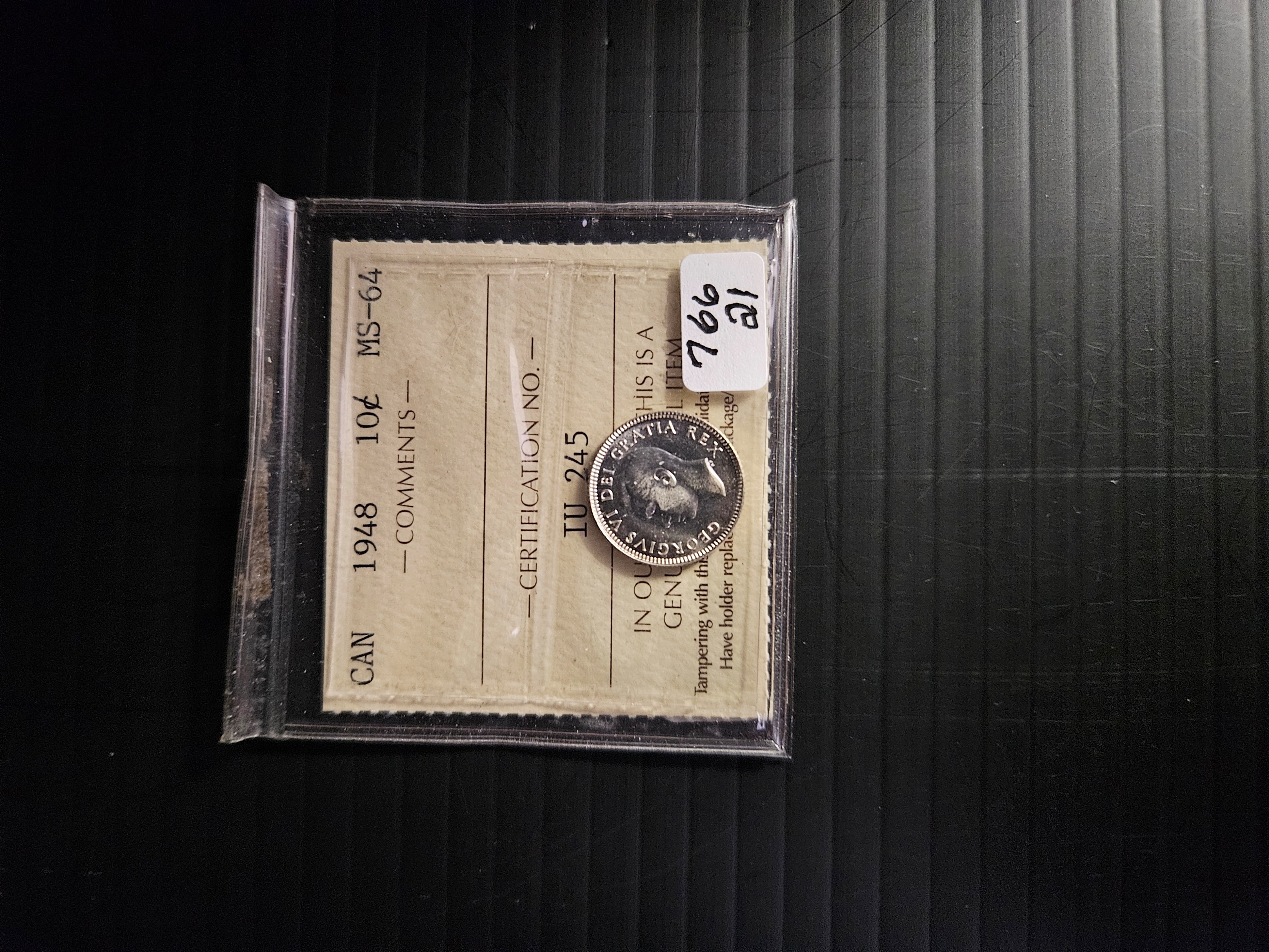 766 Lot 22Value$200.00Reservebid$180.00
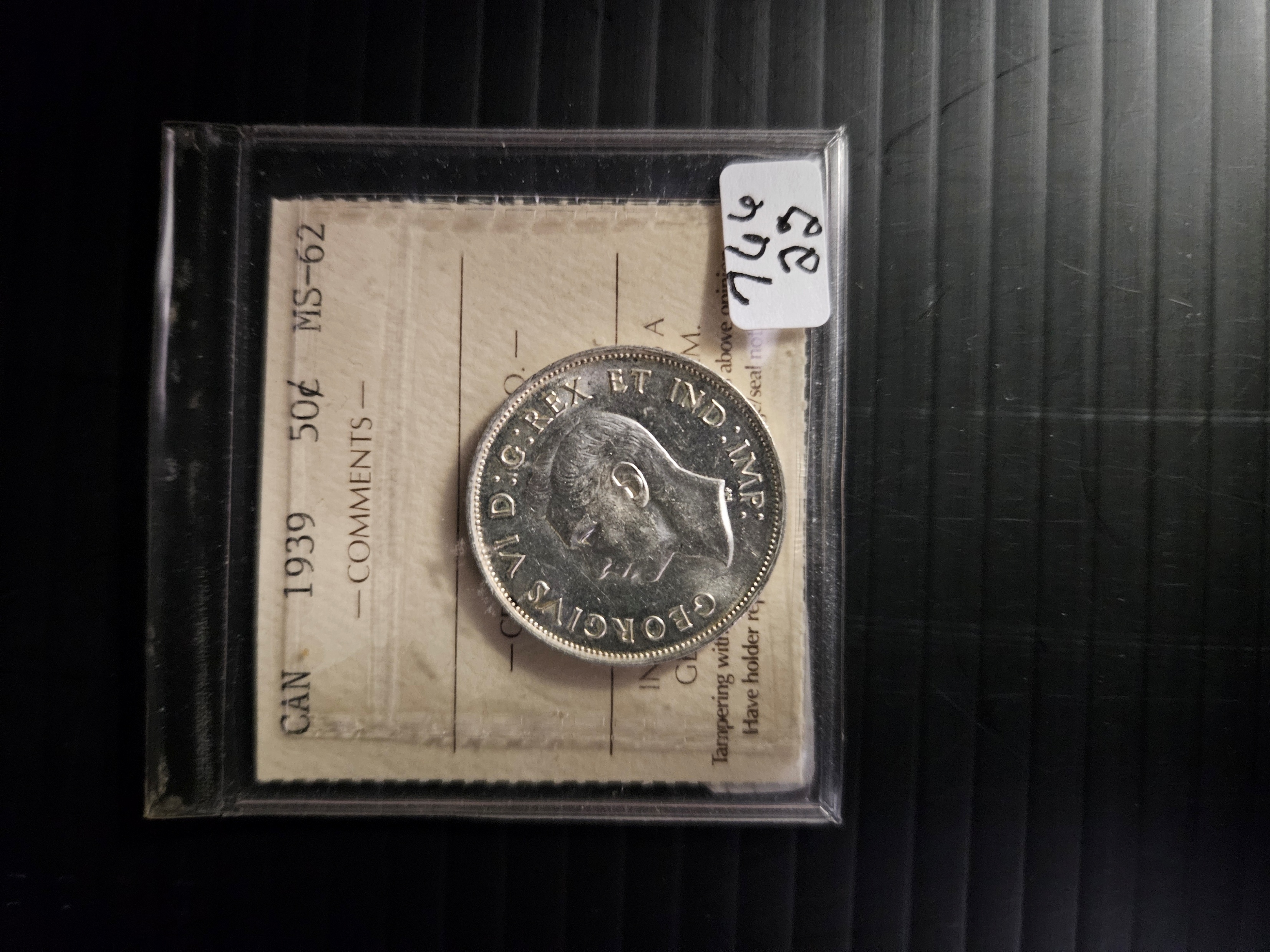 766 Lot 23Value$150.00Reservebid$130.00
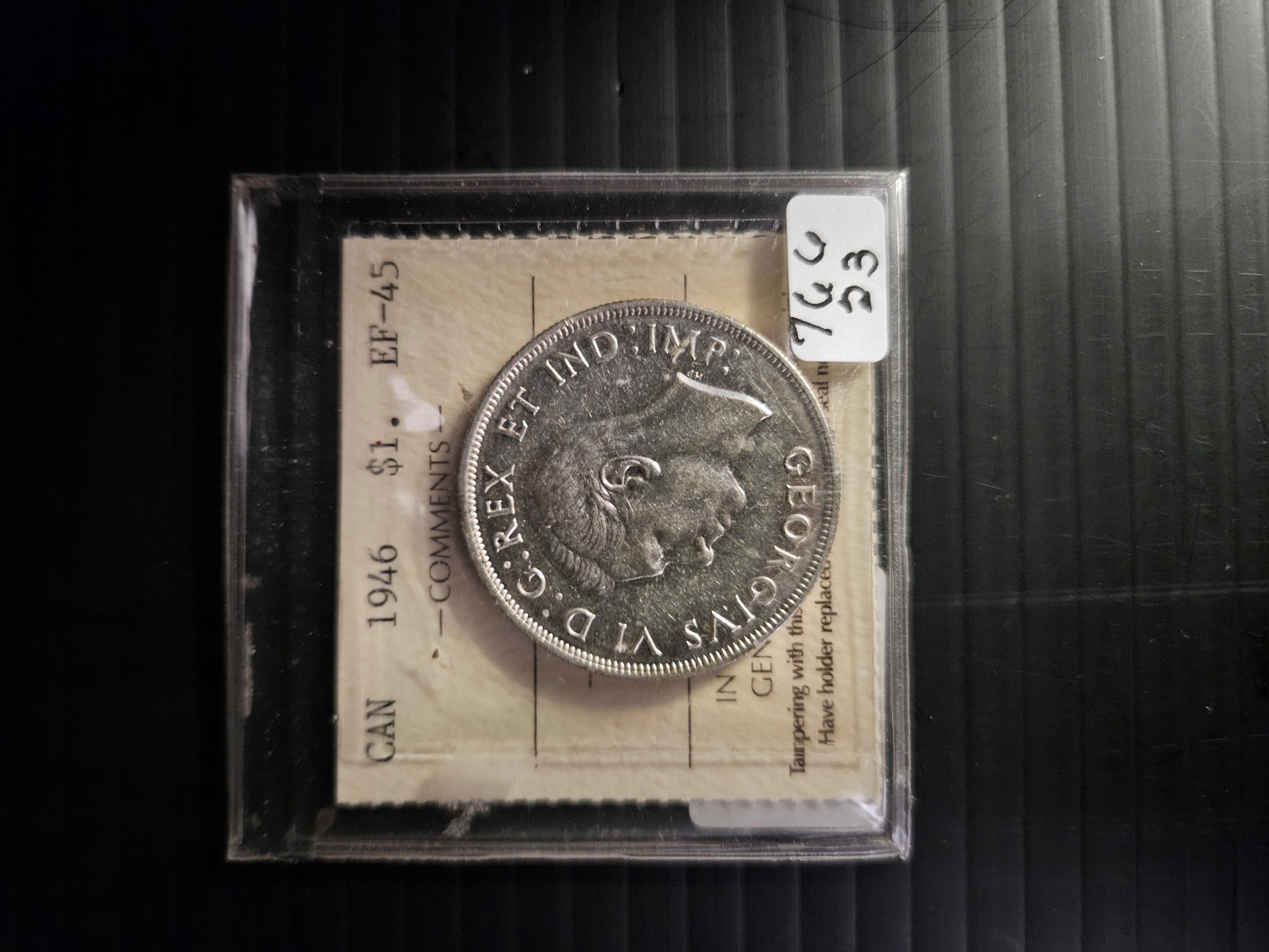 766 Lot 24Value$275.00Reservebid$255.00
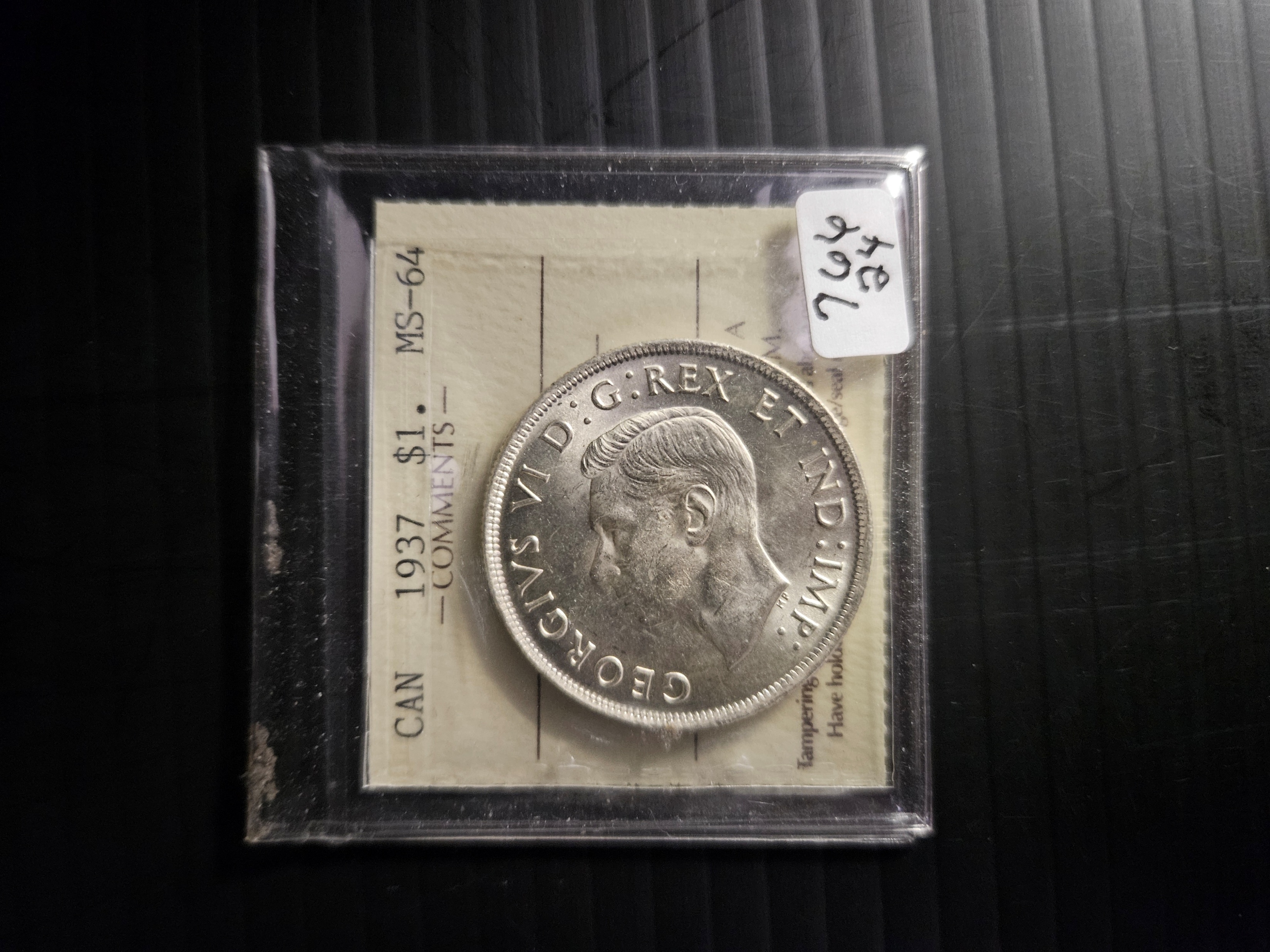 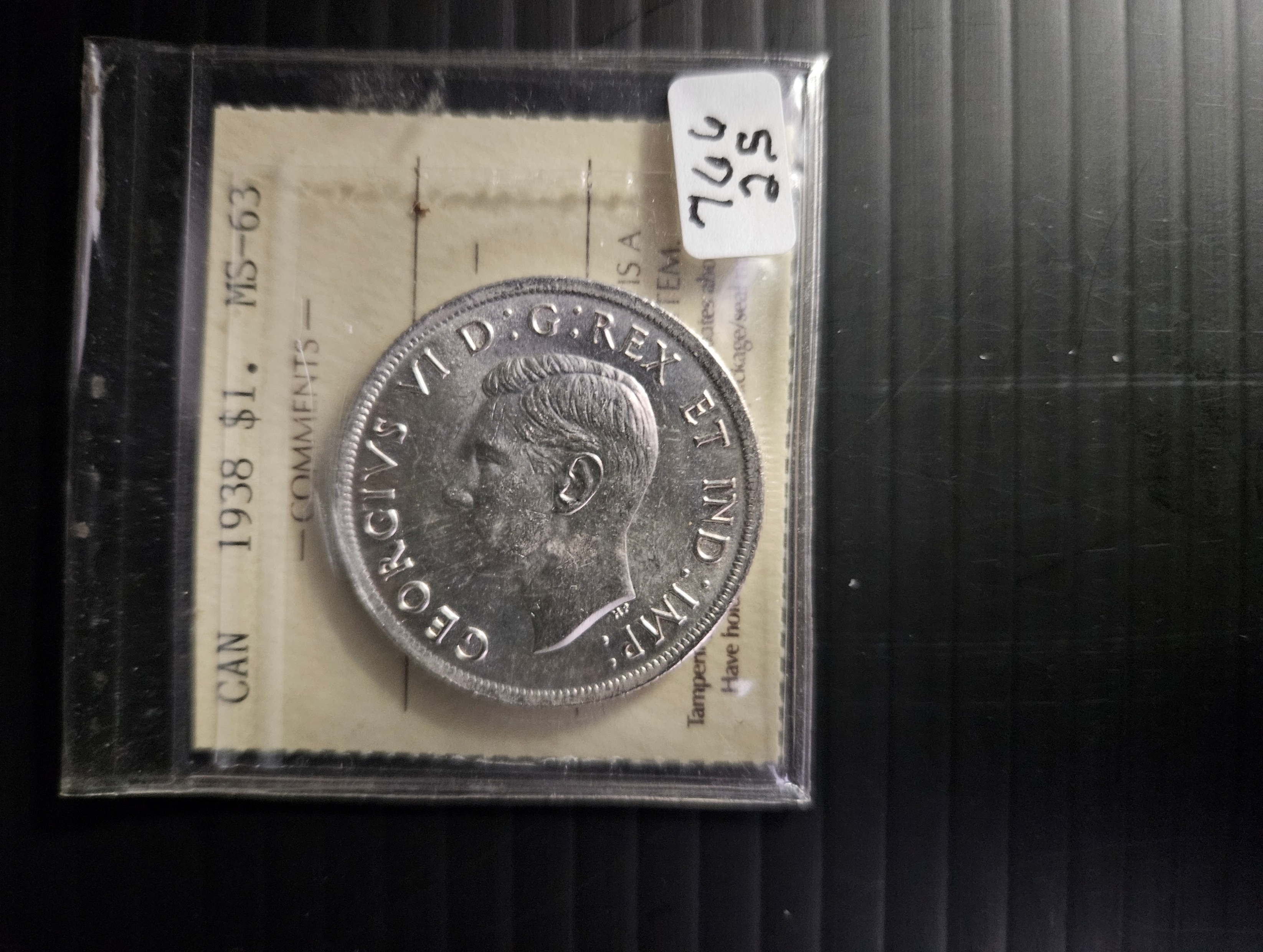 766 Lot 25Value$300.00Reservebid$270.00
766 Lot 26Value$70.00Reservebid$55.00
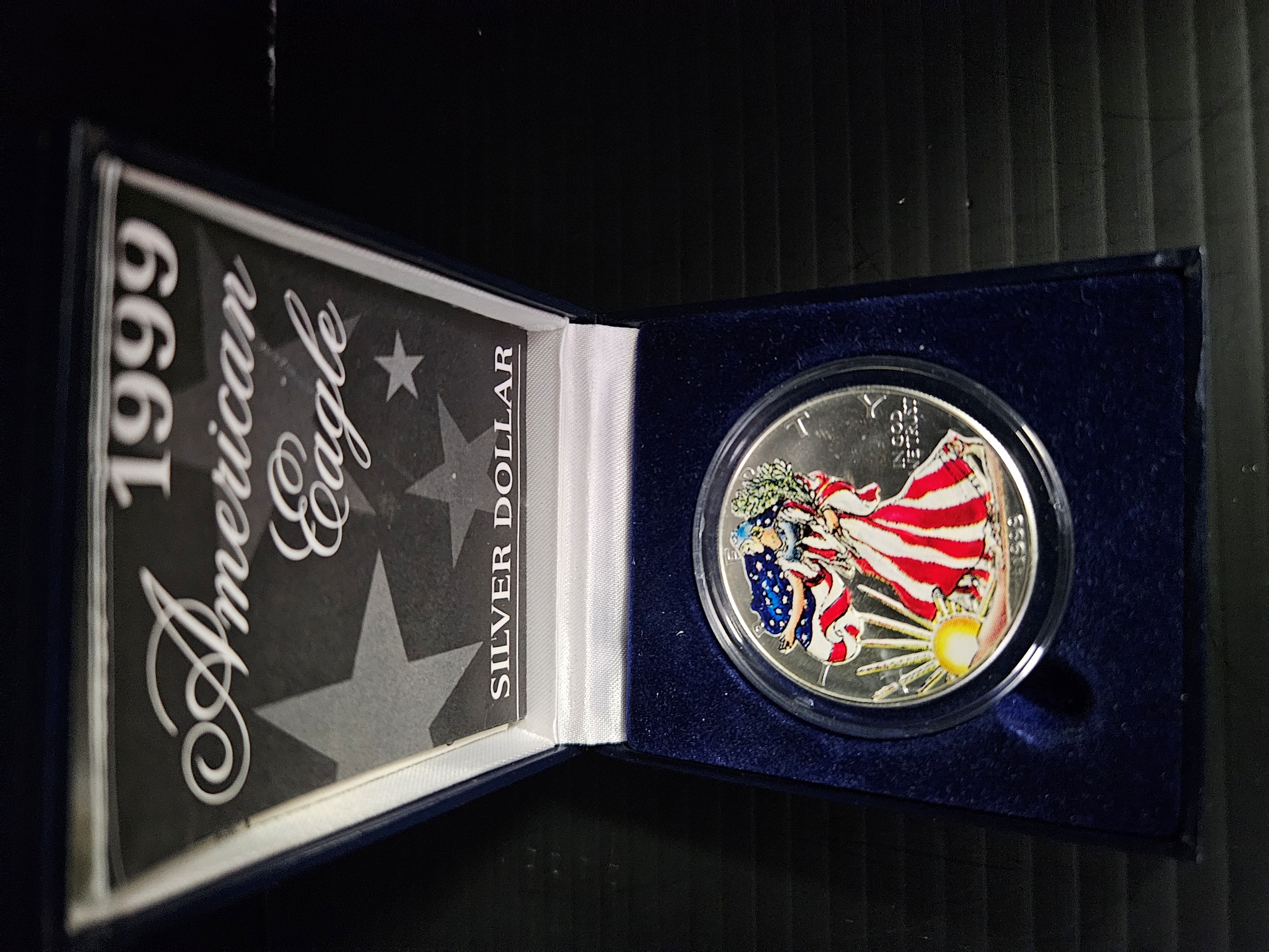 766 Lot 27Value$70.00Reservebid$55.00
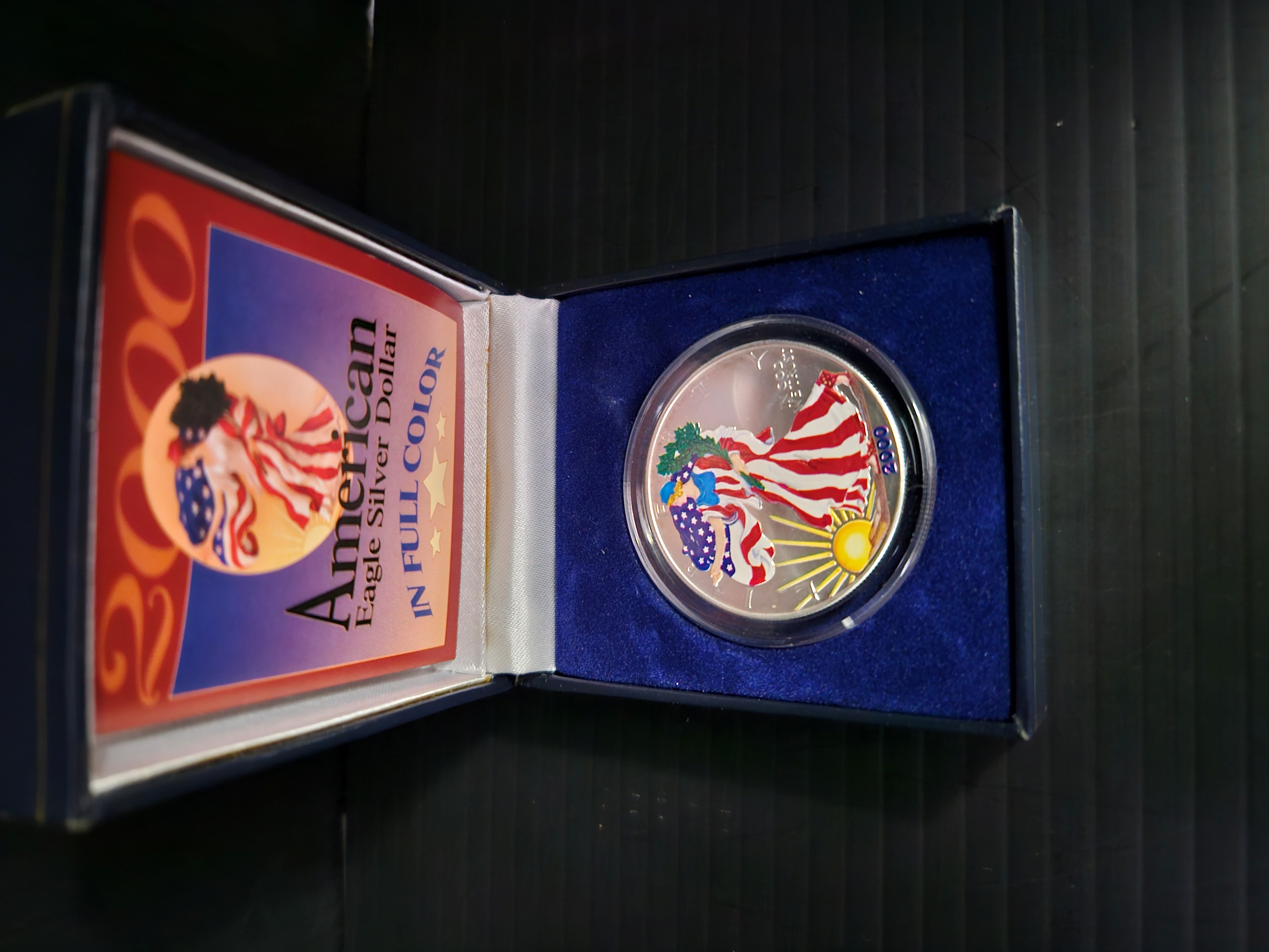 766 Lot 28Value$40.00Reservebid$35.00
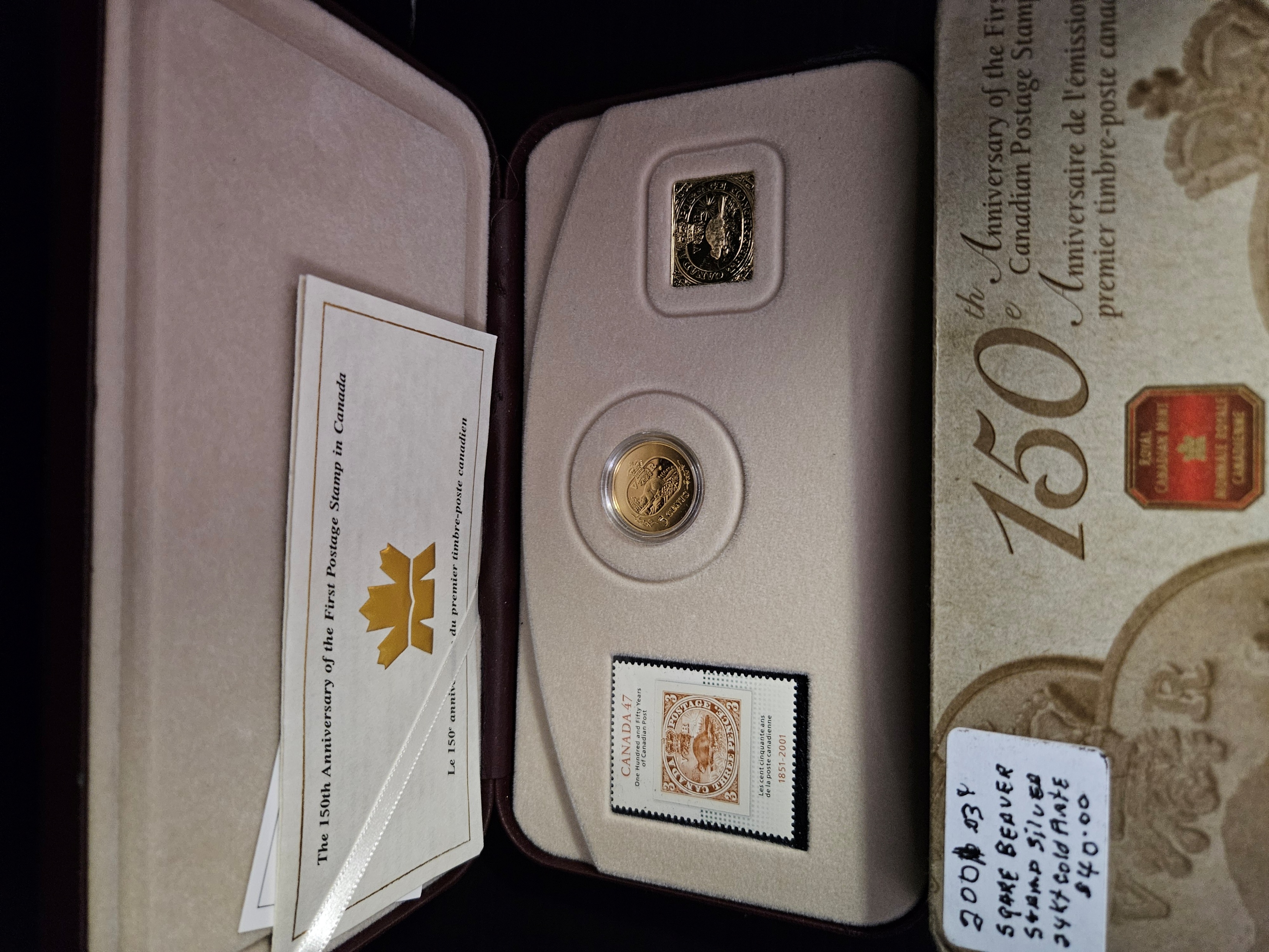 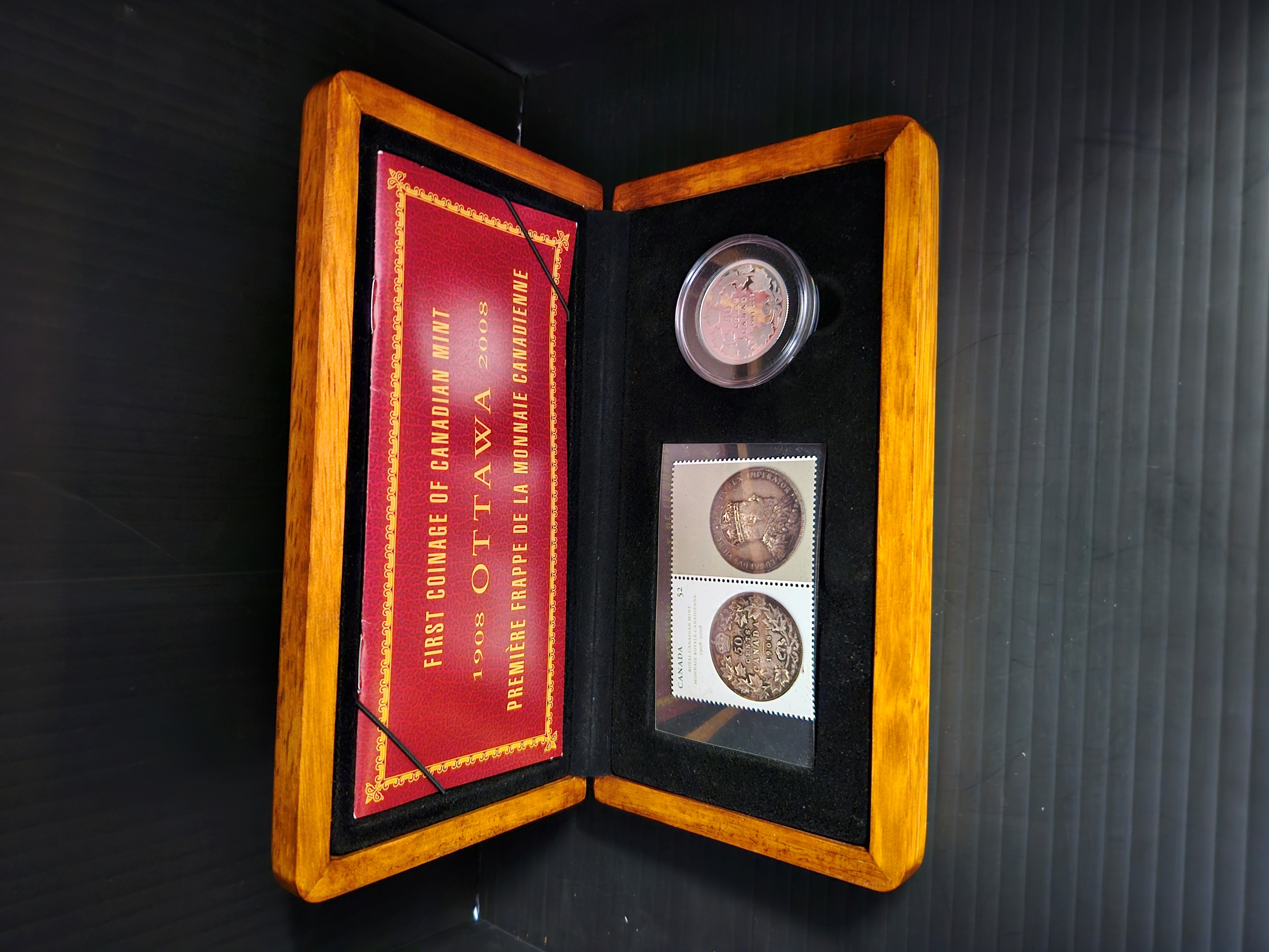 766 Lot 29Value$45.00Reservebid$40.00
766 Lot 30Value$30.00Reservebid$25.00
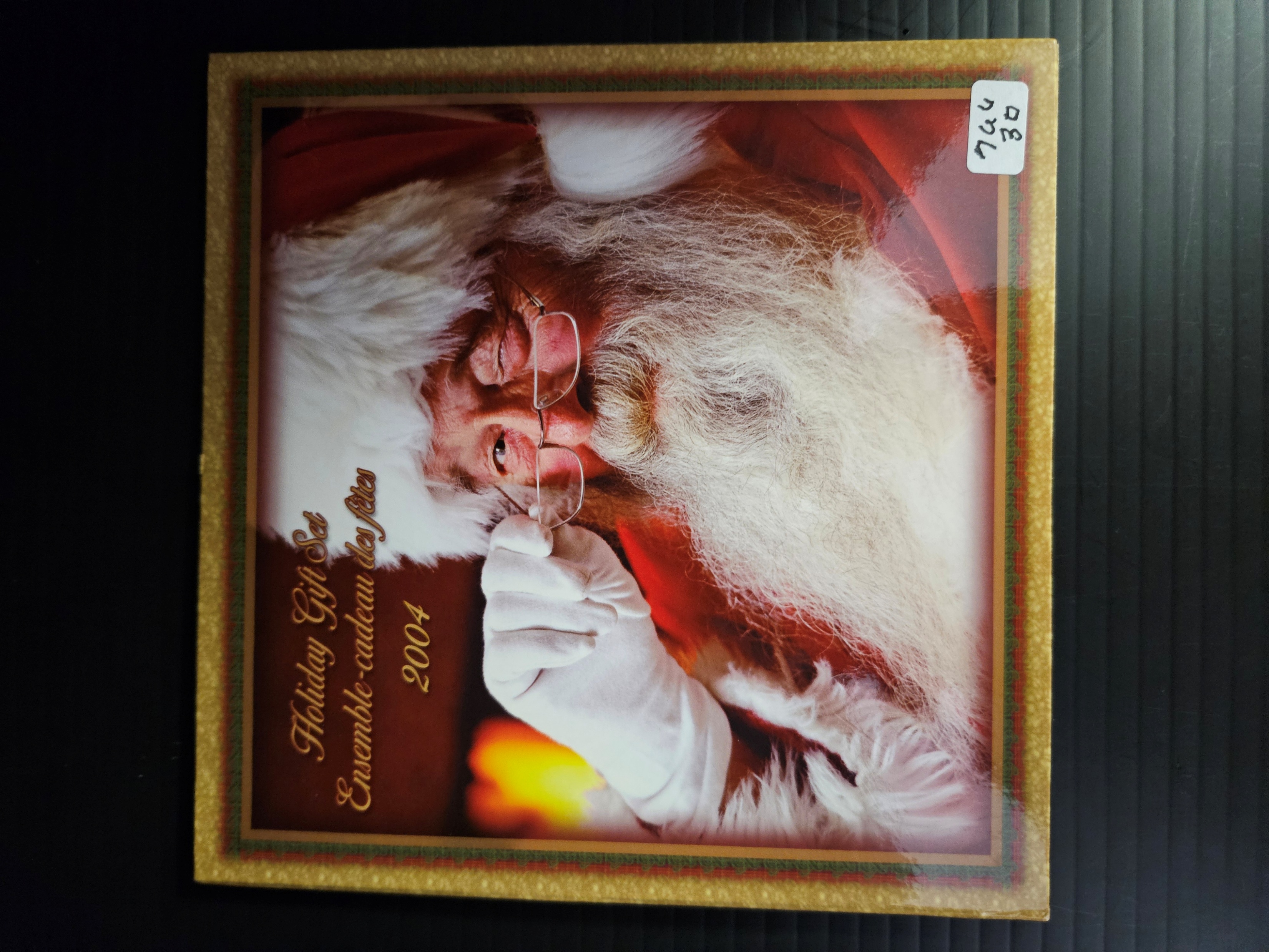 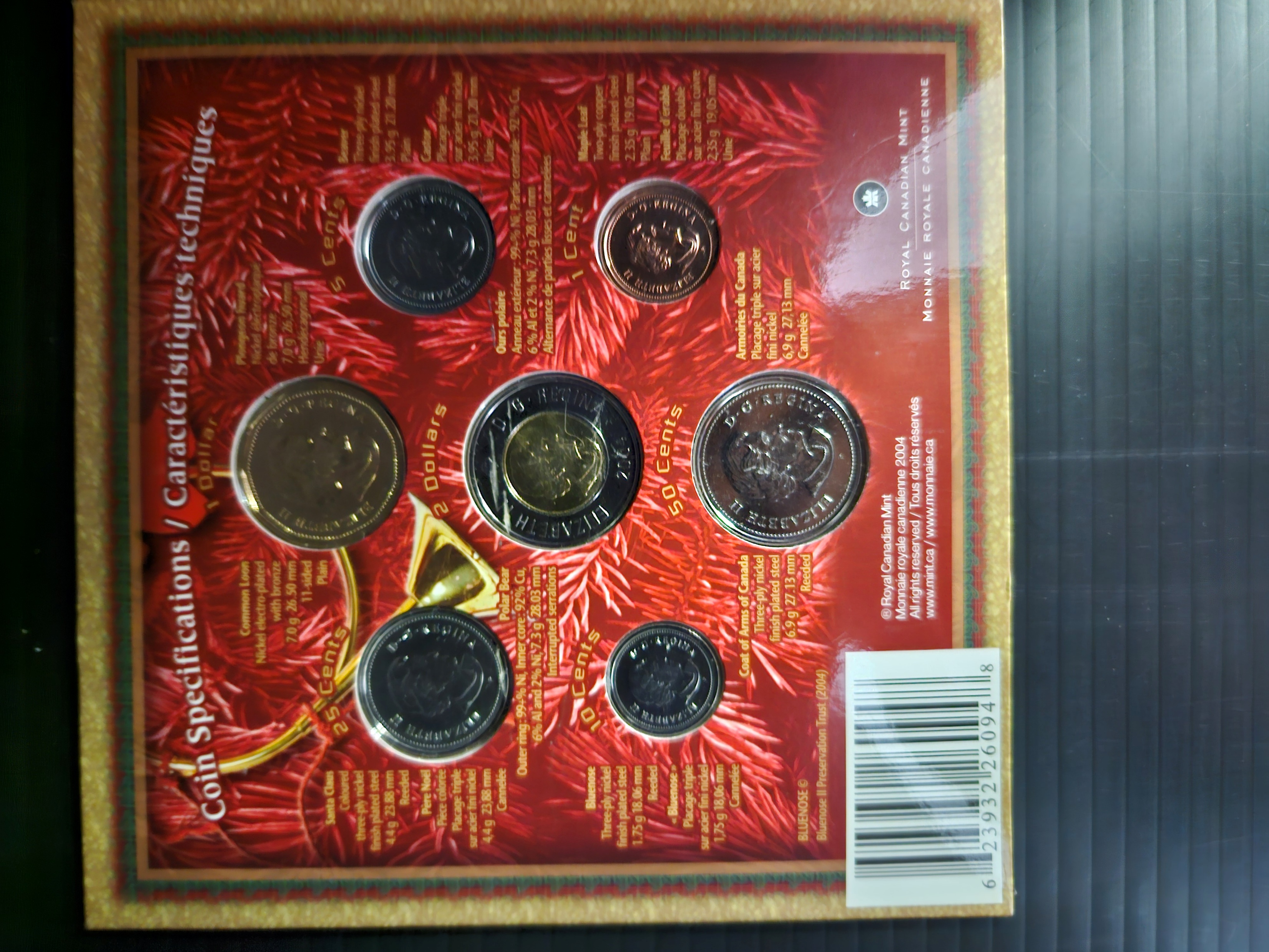 766 Lot 31Value$32.00Reservebid$28.00
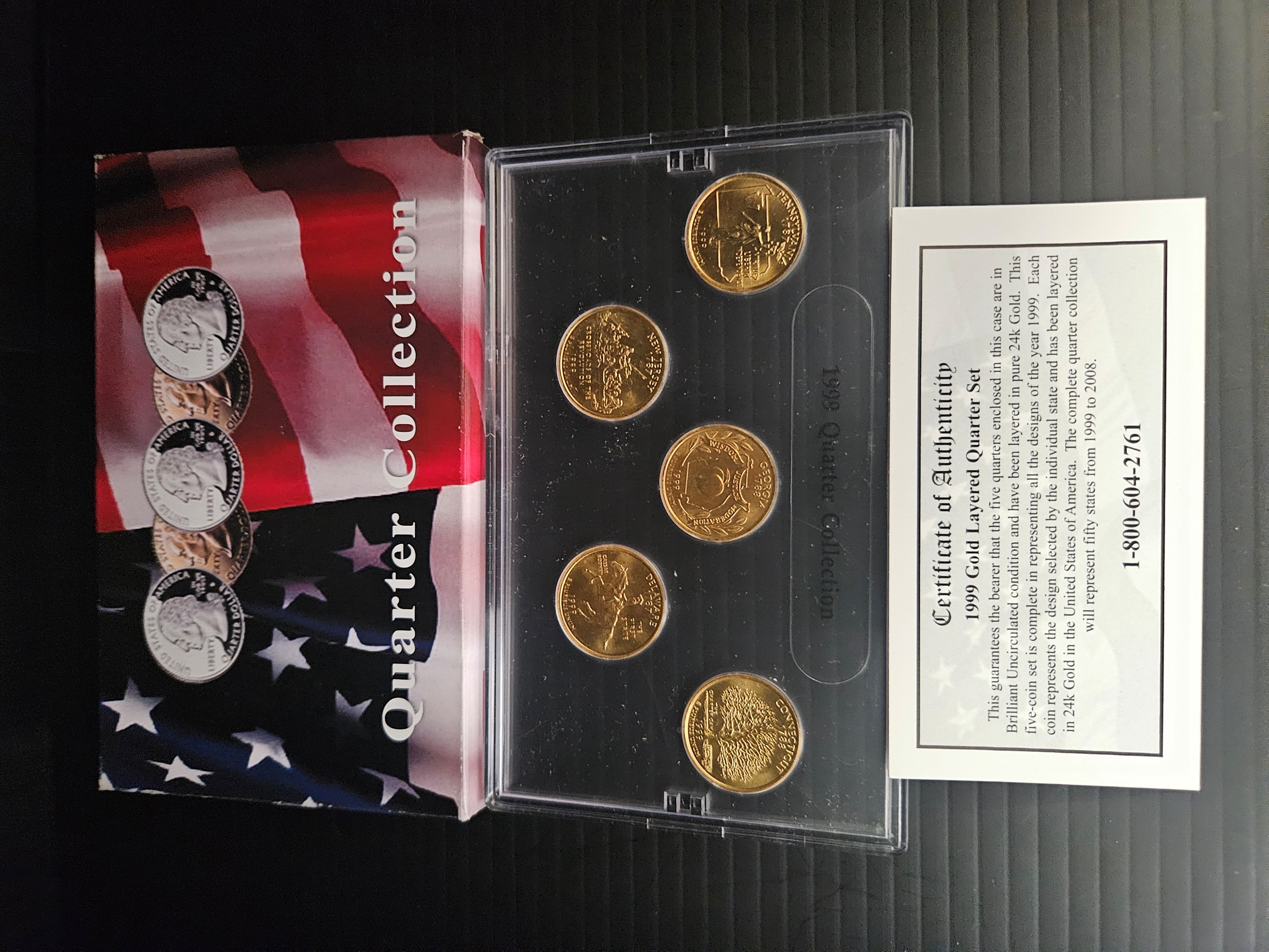 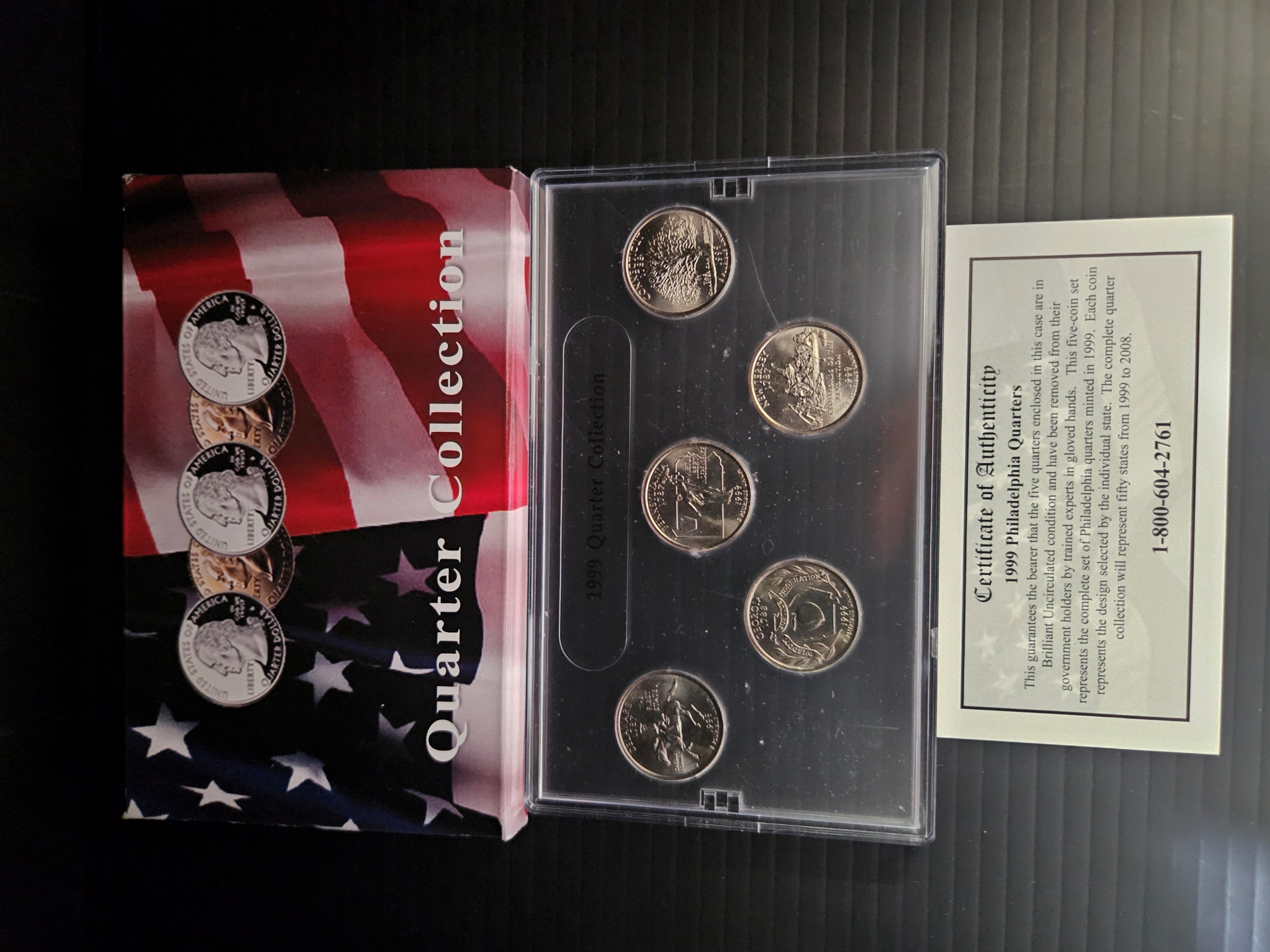 766 Lot 32 Value$32.00Reservebid$28.00
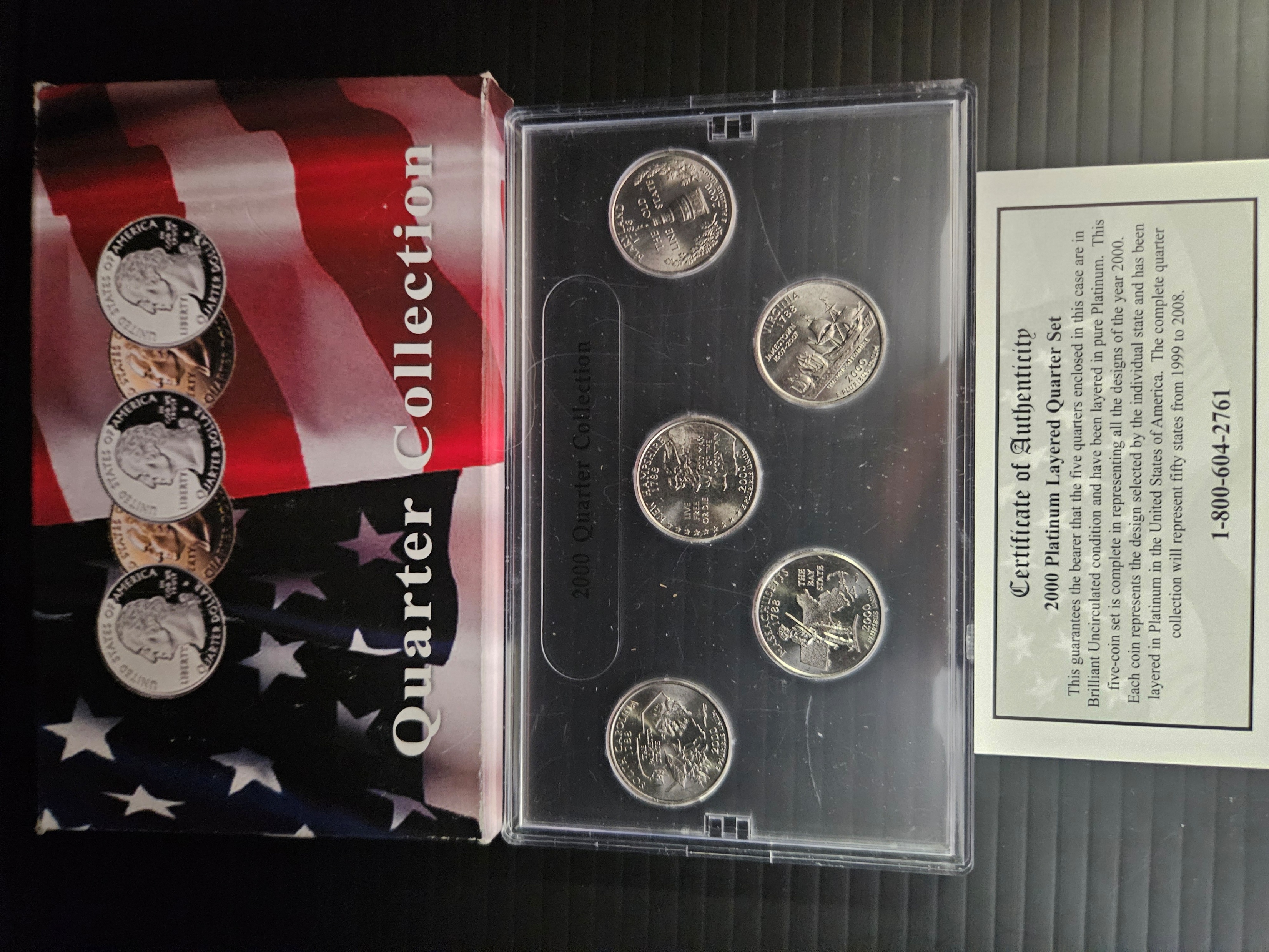 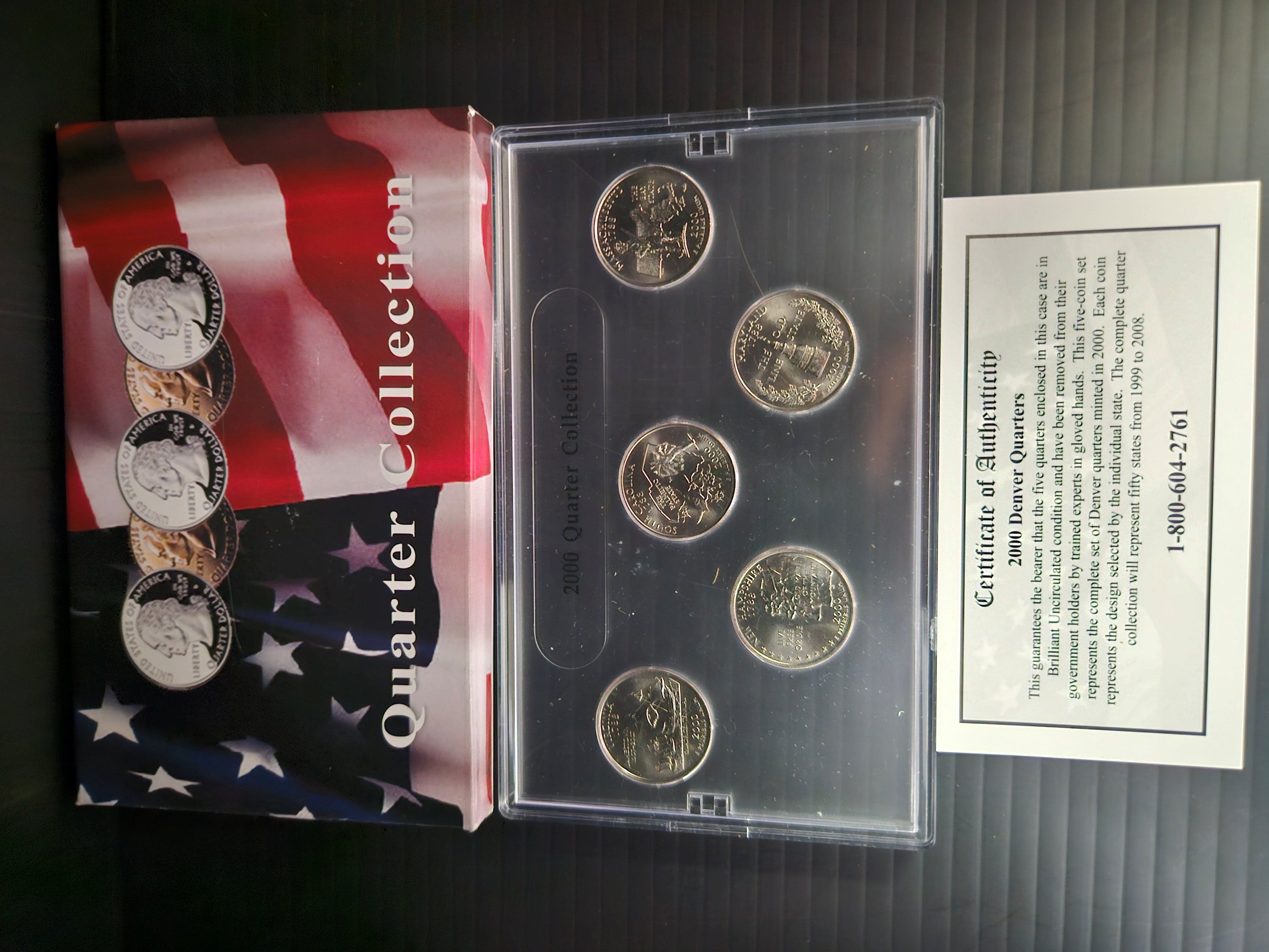 766 Lot 33Value$32.00Reservebid$28.00
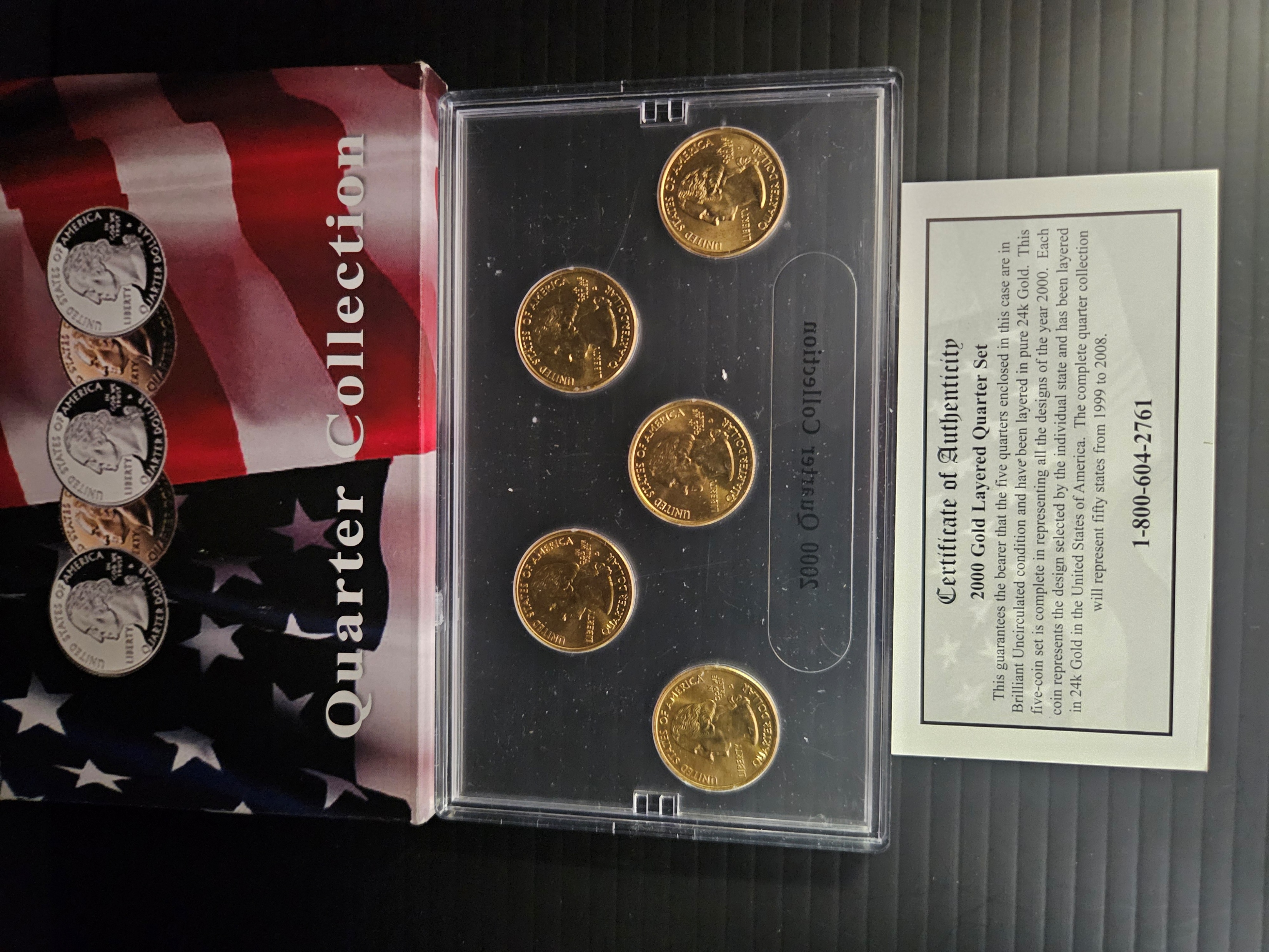 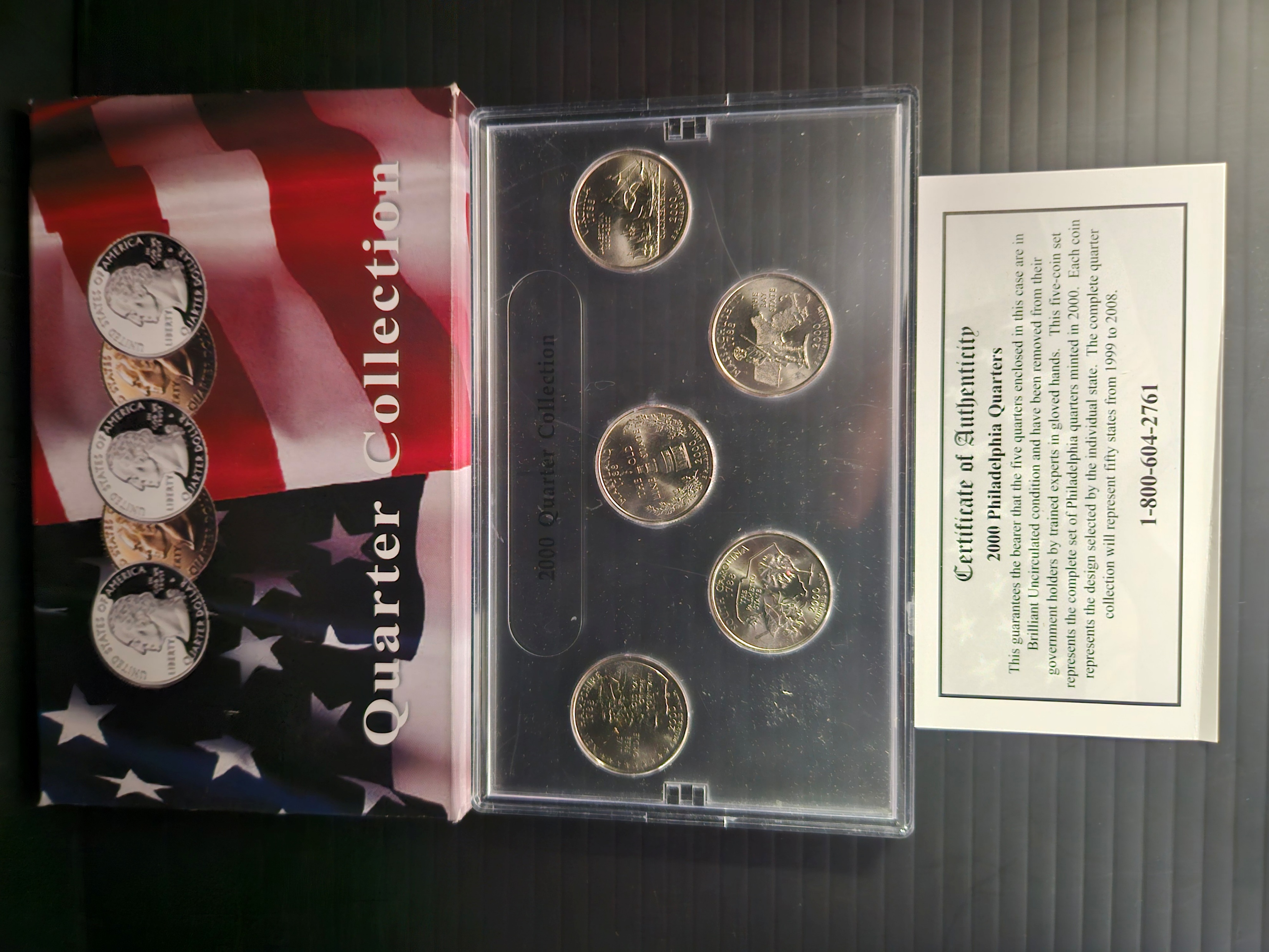 766 Lot 34Value$32.00Reservebid$28.00
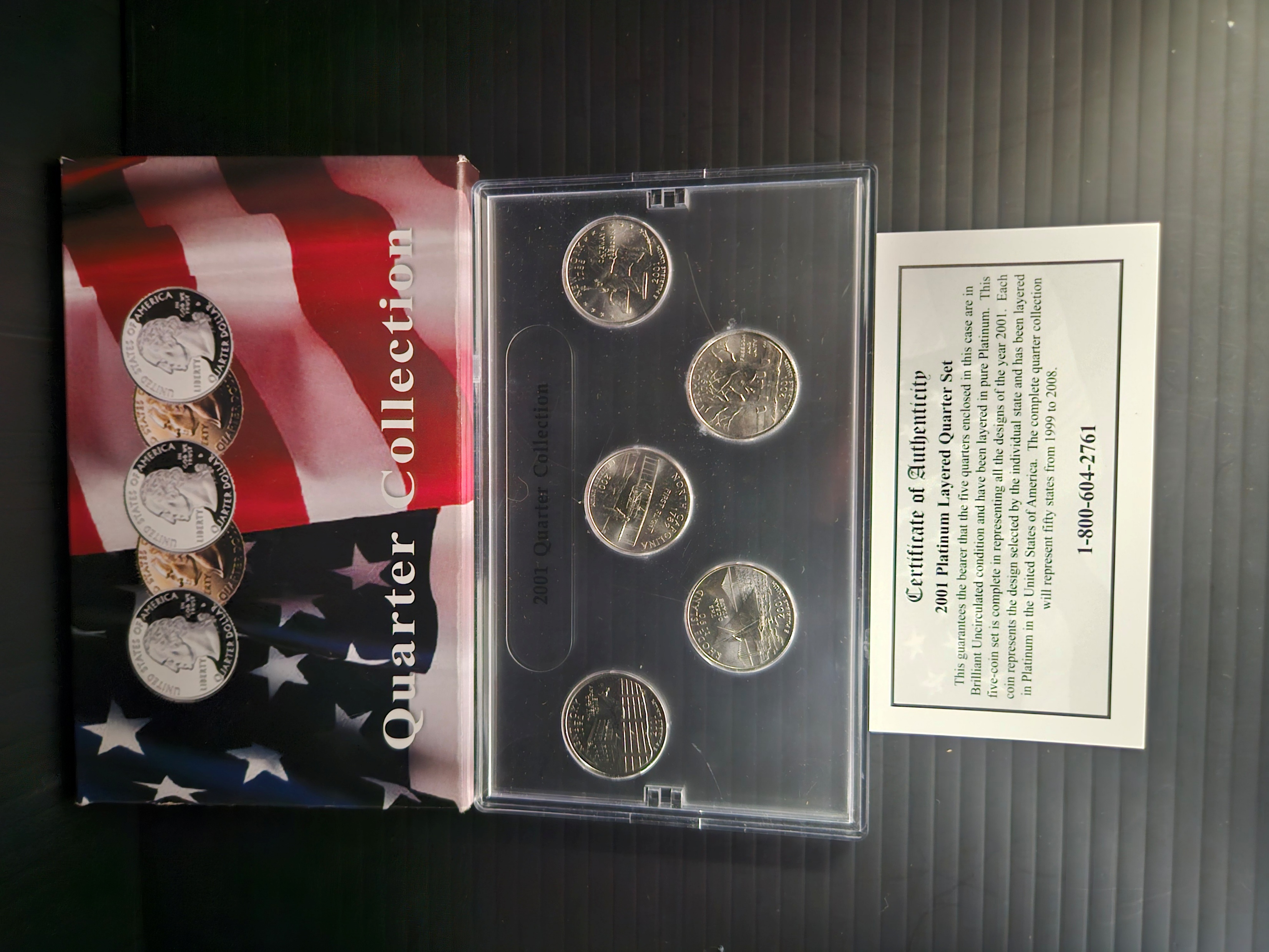 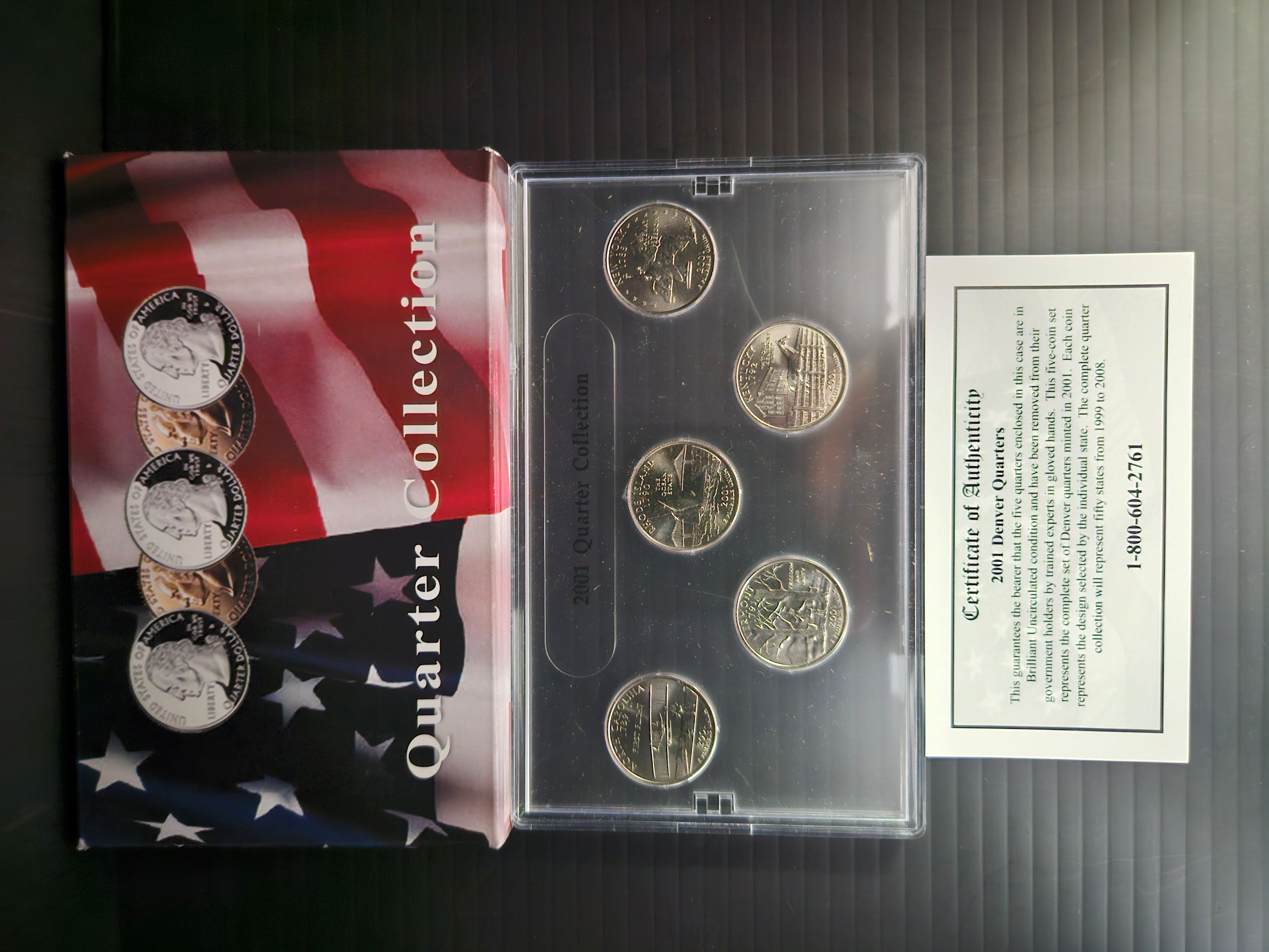 766 Lot 35Value$32.00Reservebid$28.00
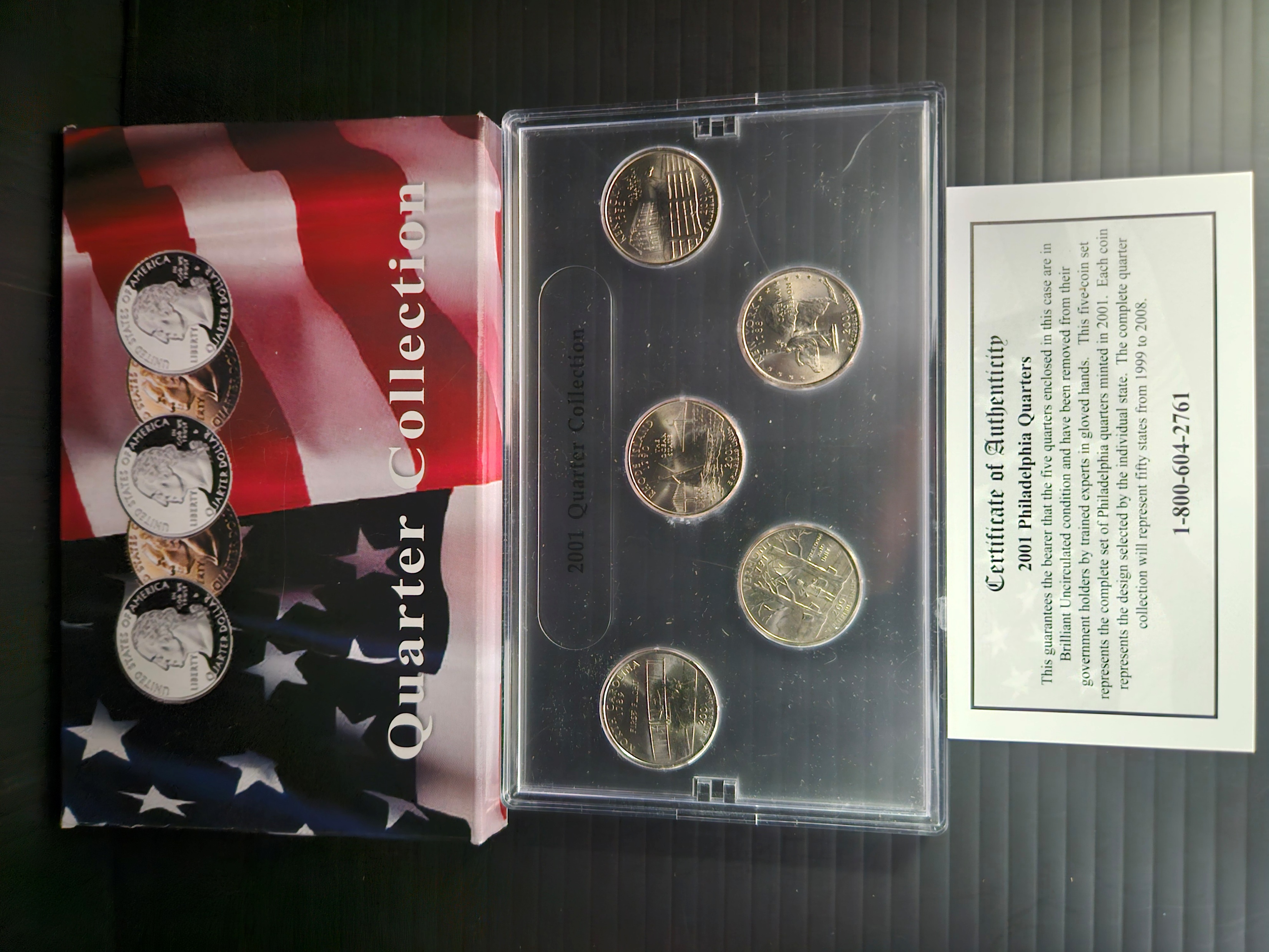 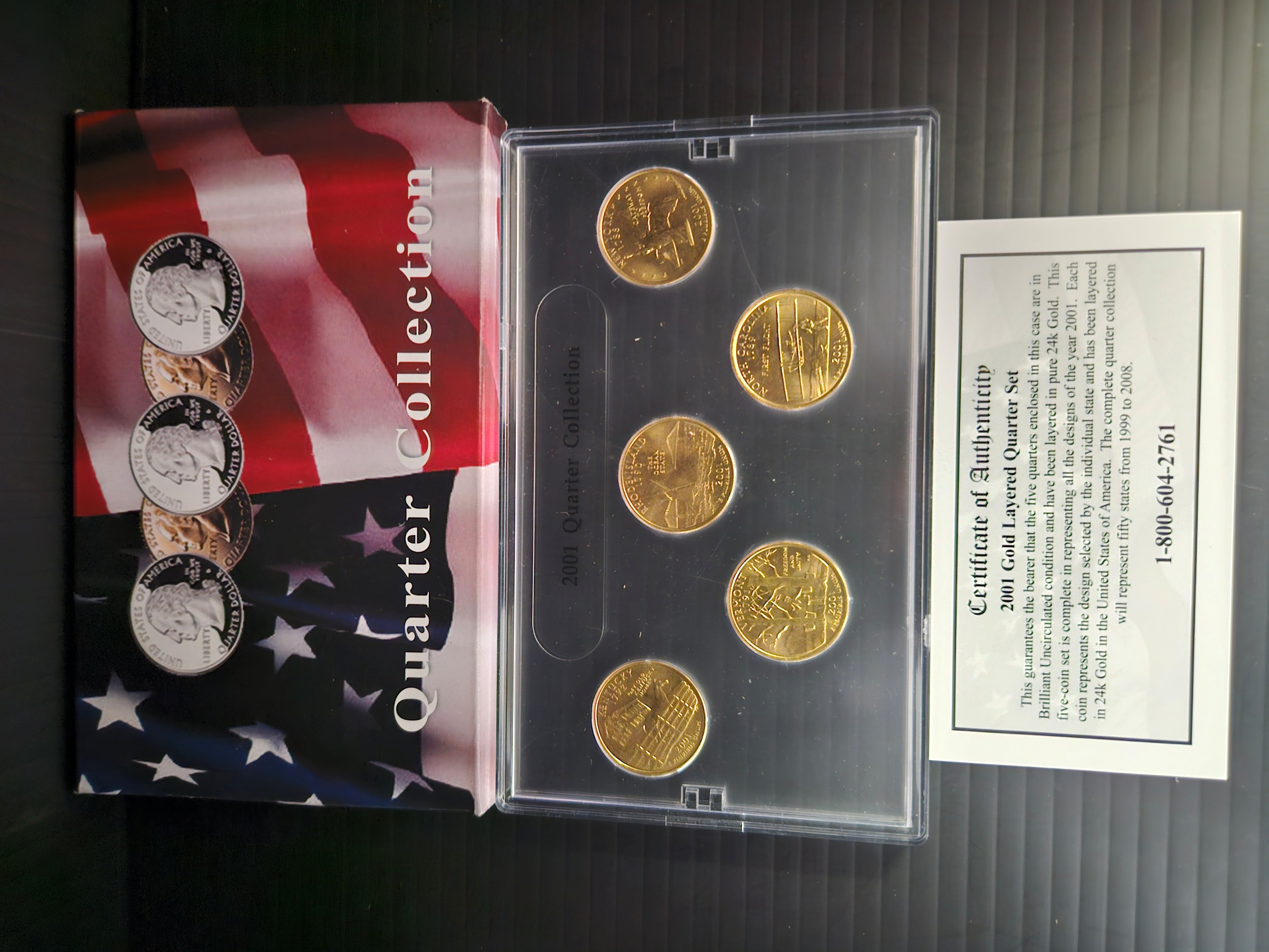 766 Lot 36Value$32.00Reservebid$28.00
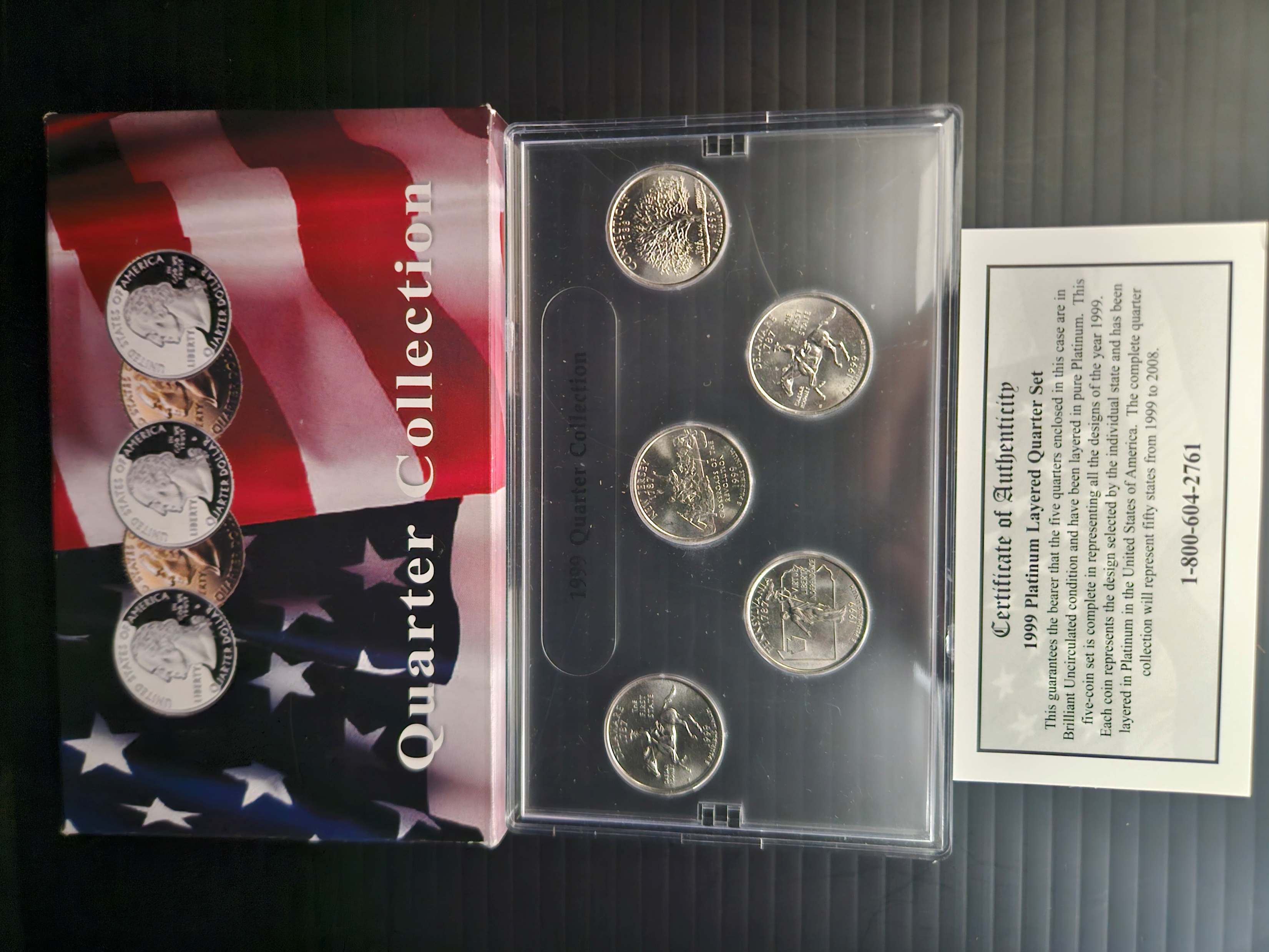 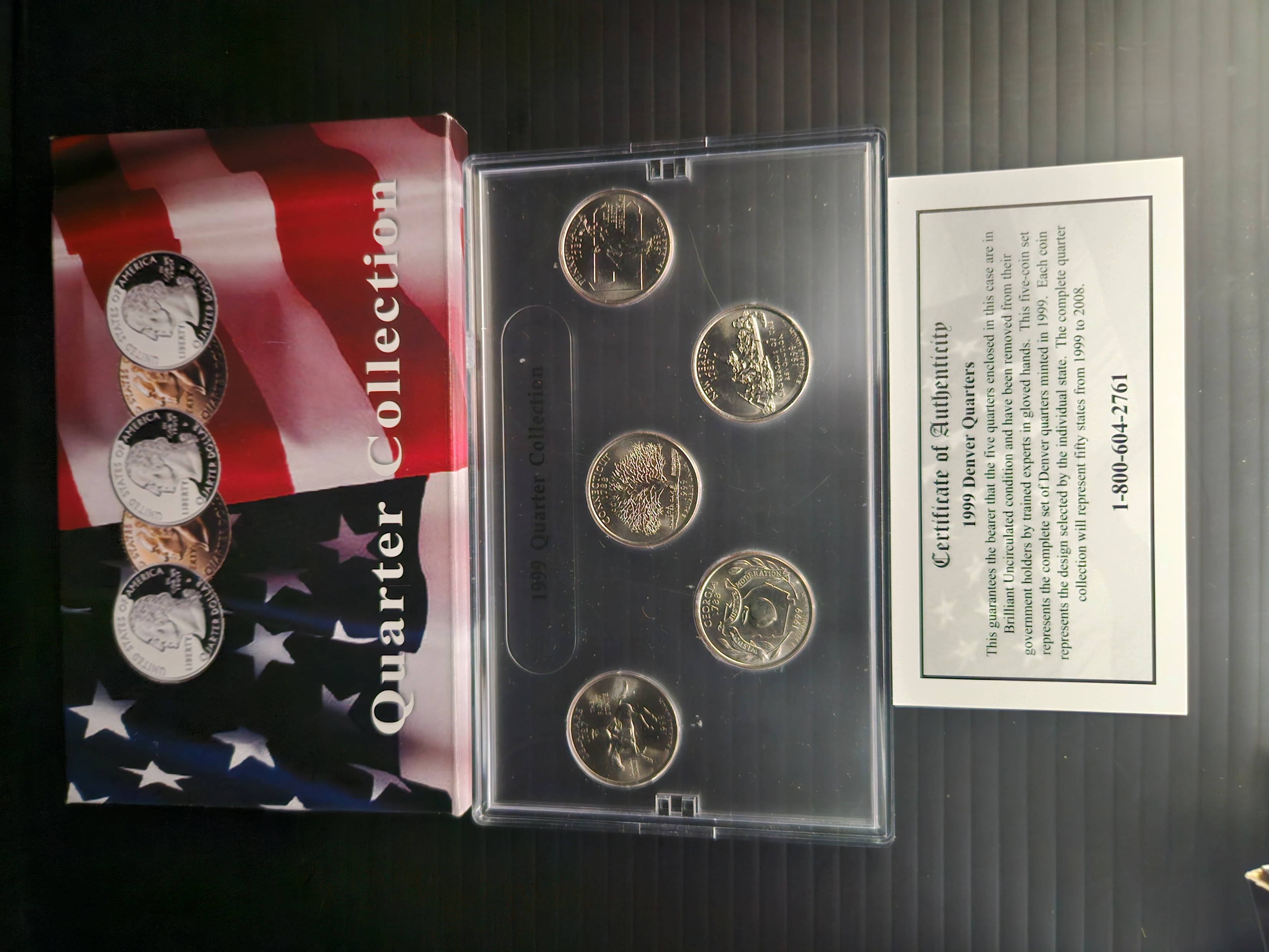 766 Lot 37Value$13.00Reservebid$11.00
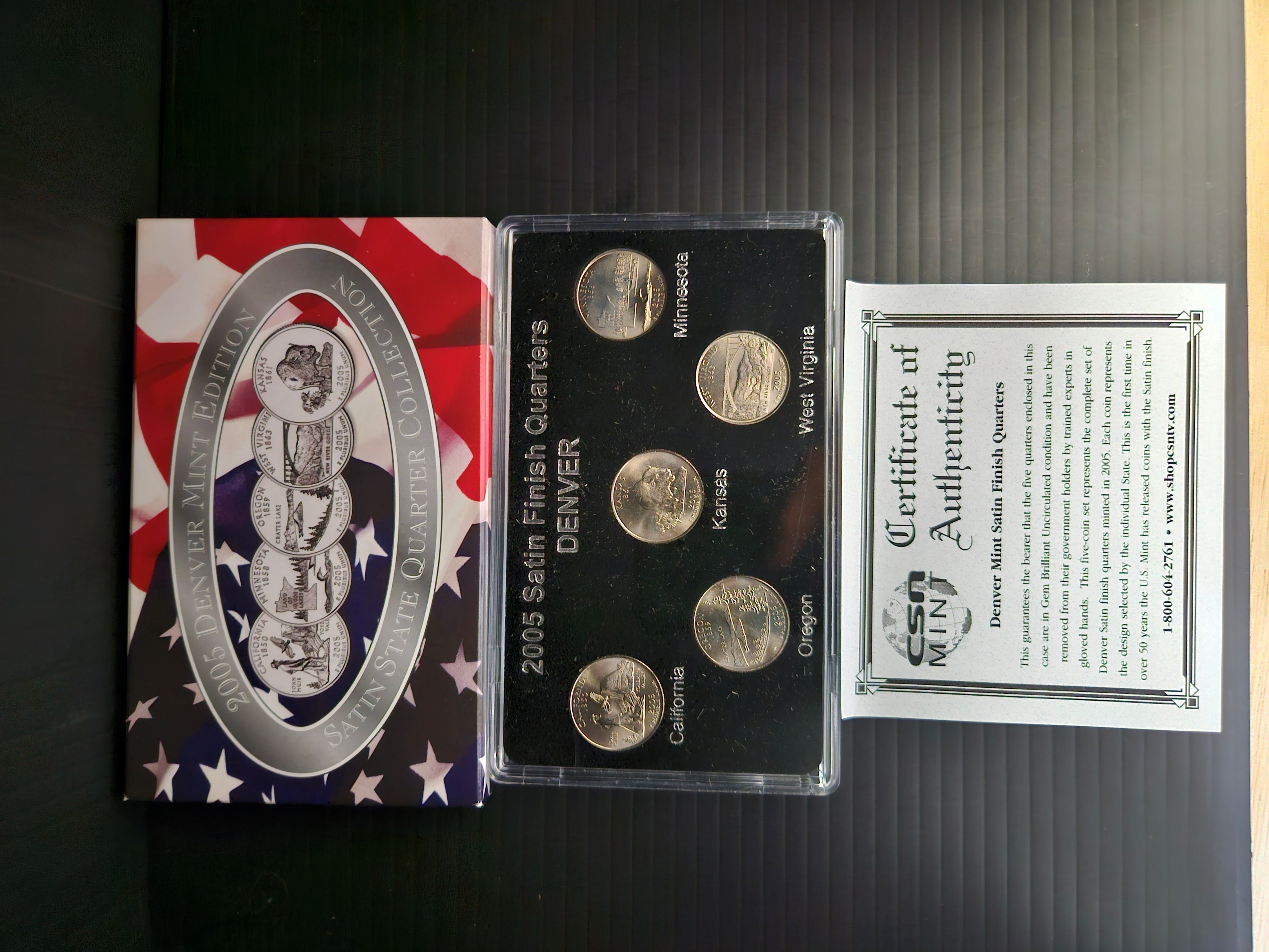 766 Lot 38Value$13.00Reservebid$11.00
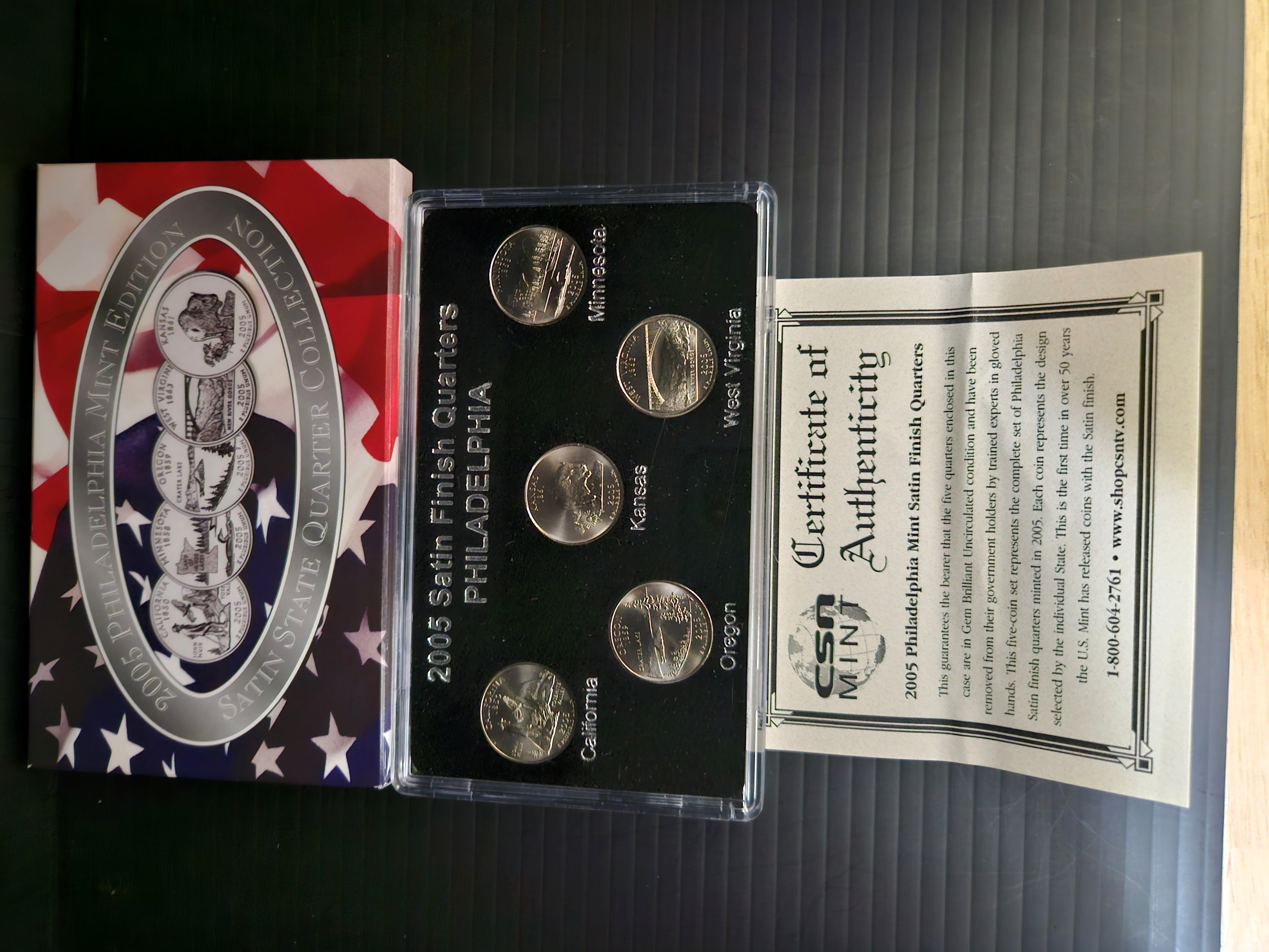 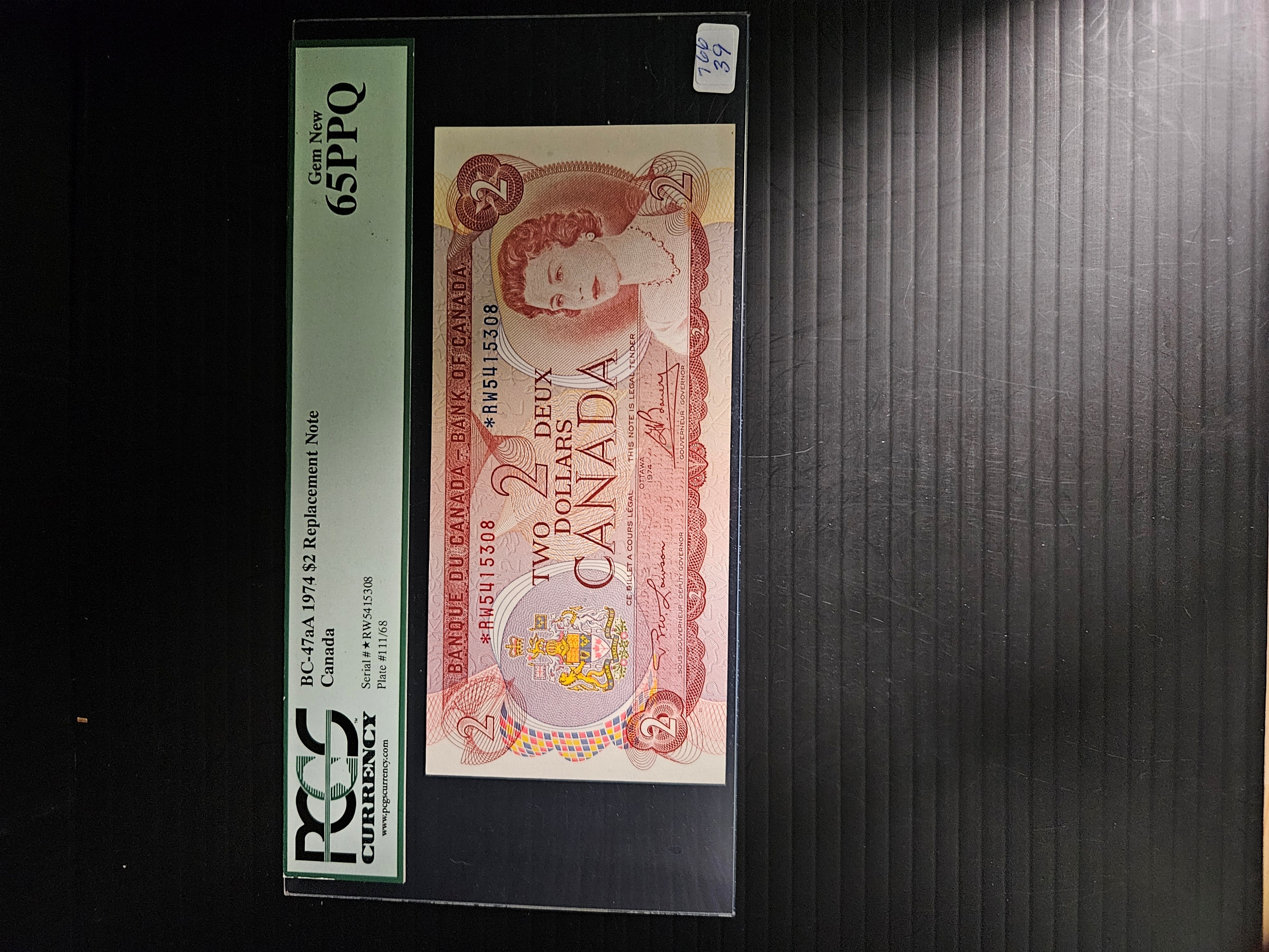 766 Lot 39Value$67.00Reservebid$45.00
766 Lot 40Value$62.00Reservebid$45.00
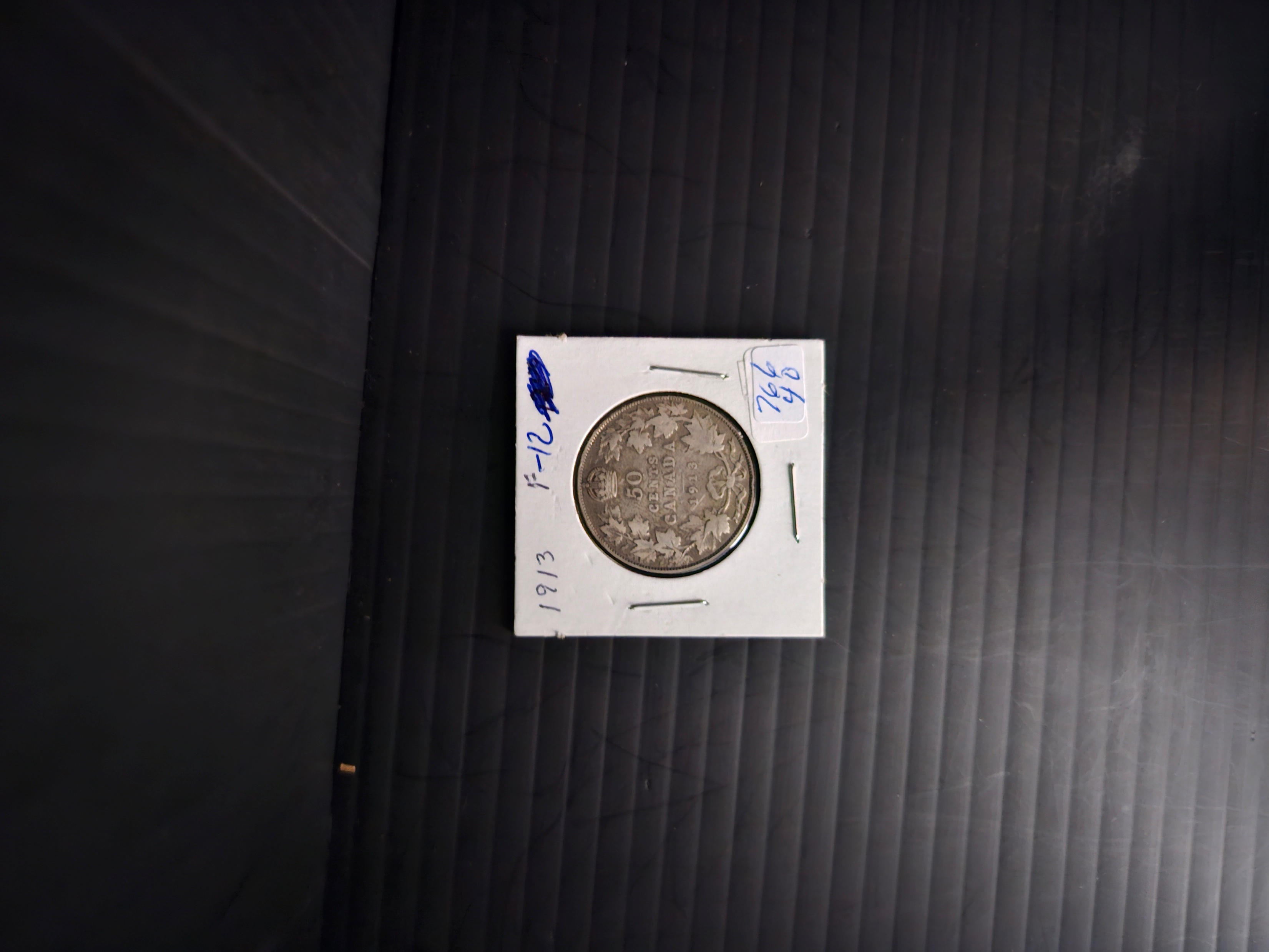 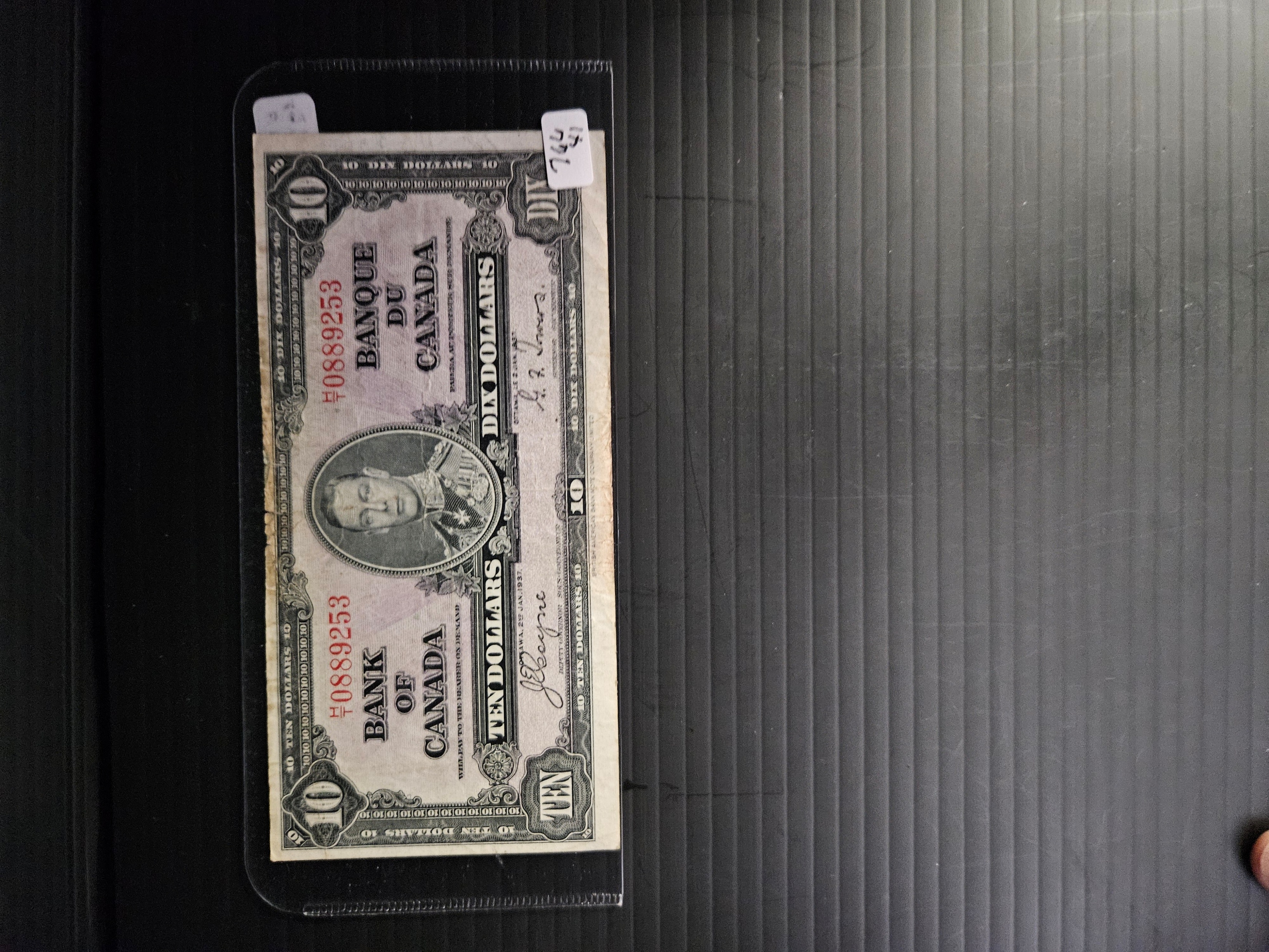 766 Lot 41Value$22.00Reservebid$20.00
766 Lot 42Value$18.00Reservebid$10.00
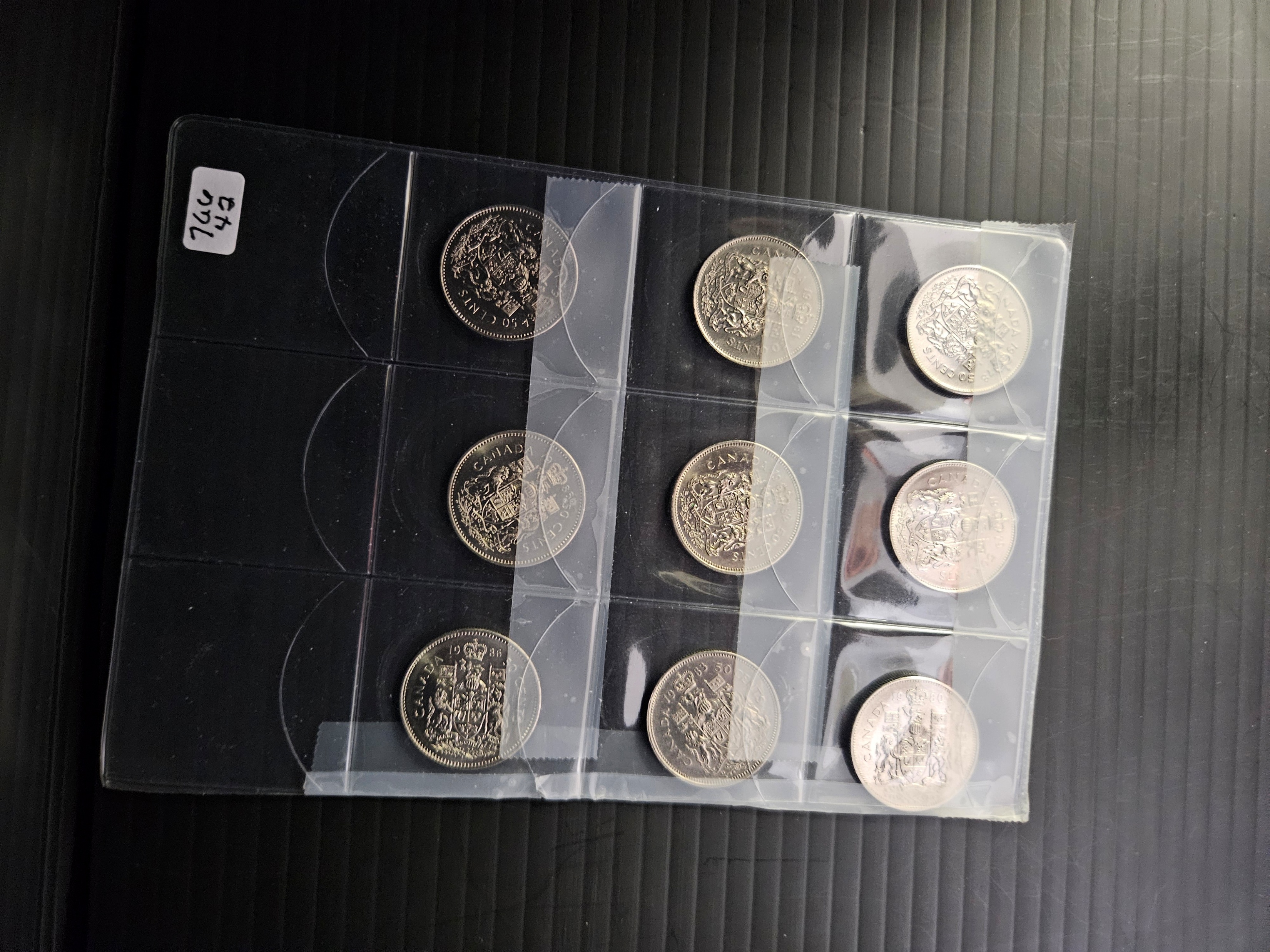 766 Lot 43Value$60.00Reservebid$45.00
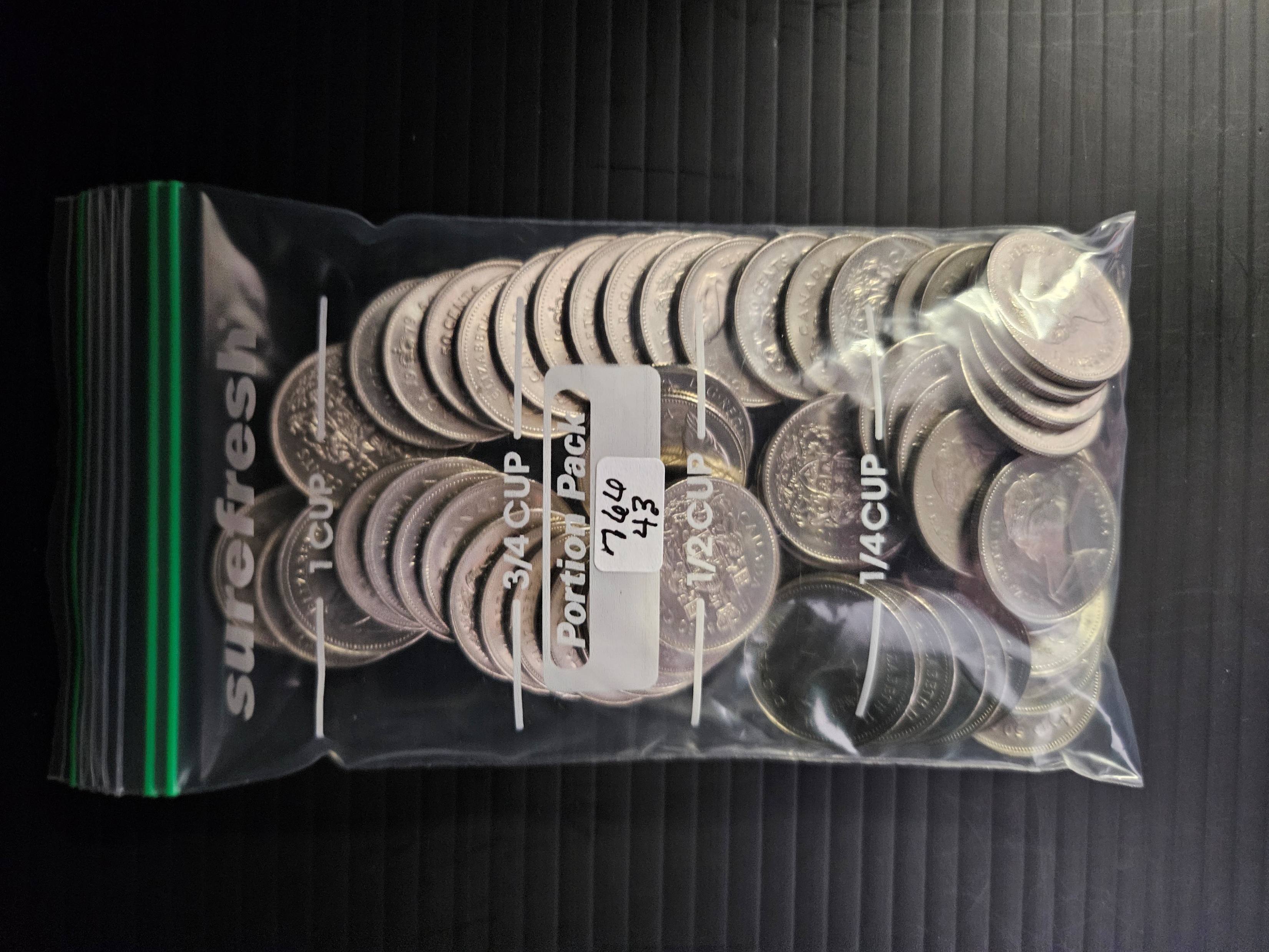 766 Lot 44Value$100.00Reservebid$70.00
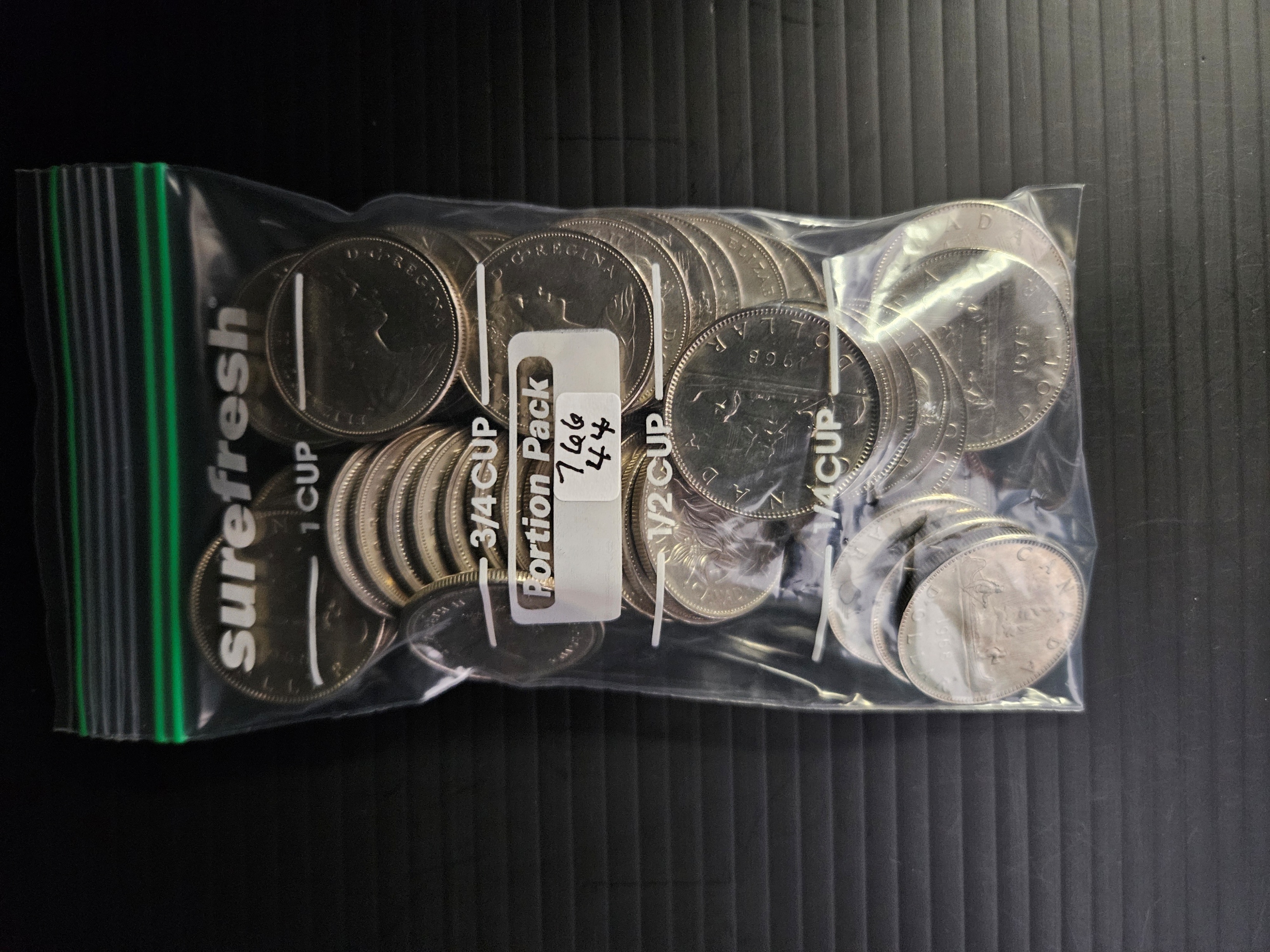 766 Lot 45Value$20.00Reservebid$12.00
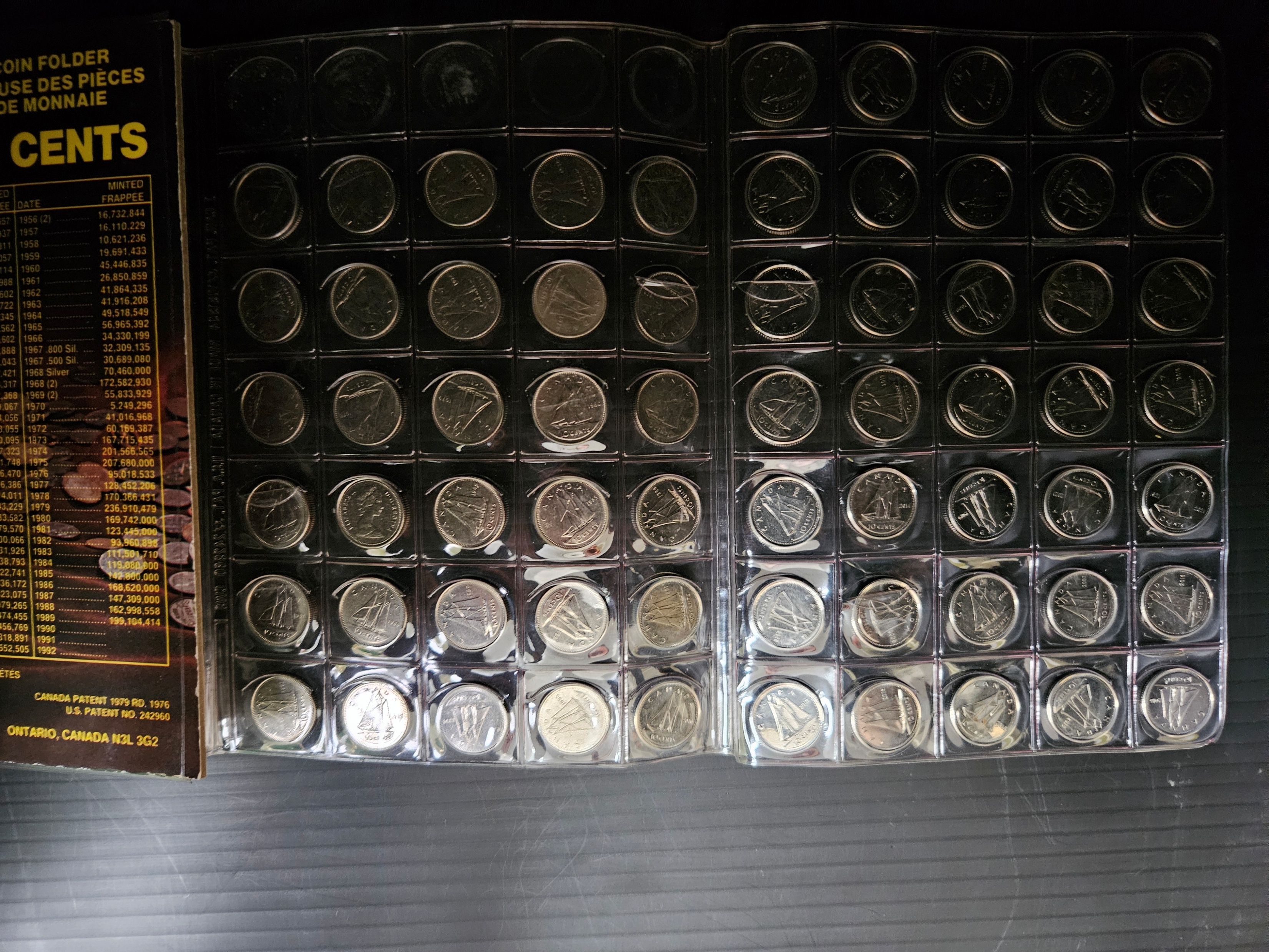 766 Lot 46Value$15.00Reservebid$8.00
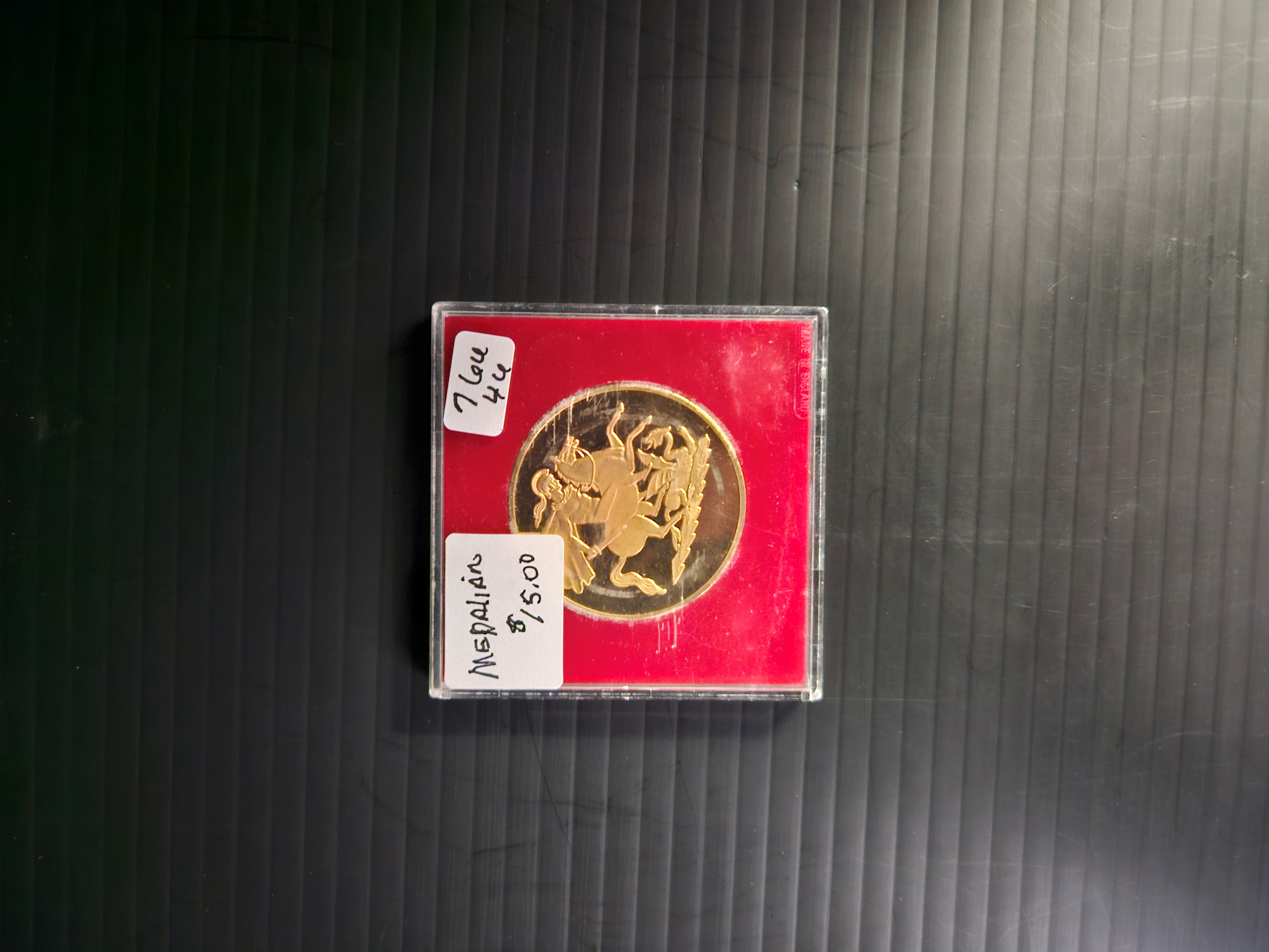 766 Lot 47Value$20.00Reservebid$15.00
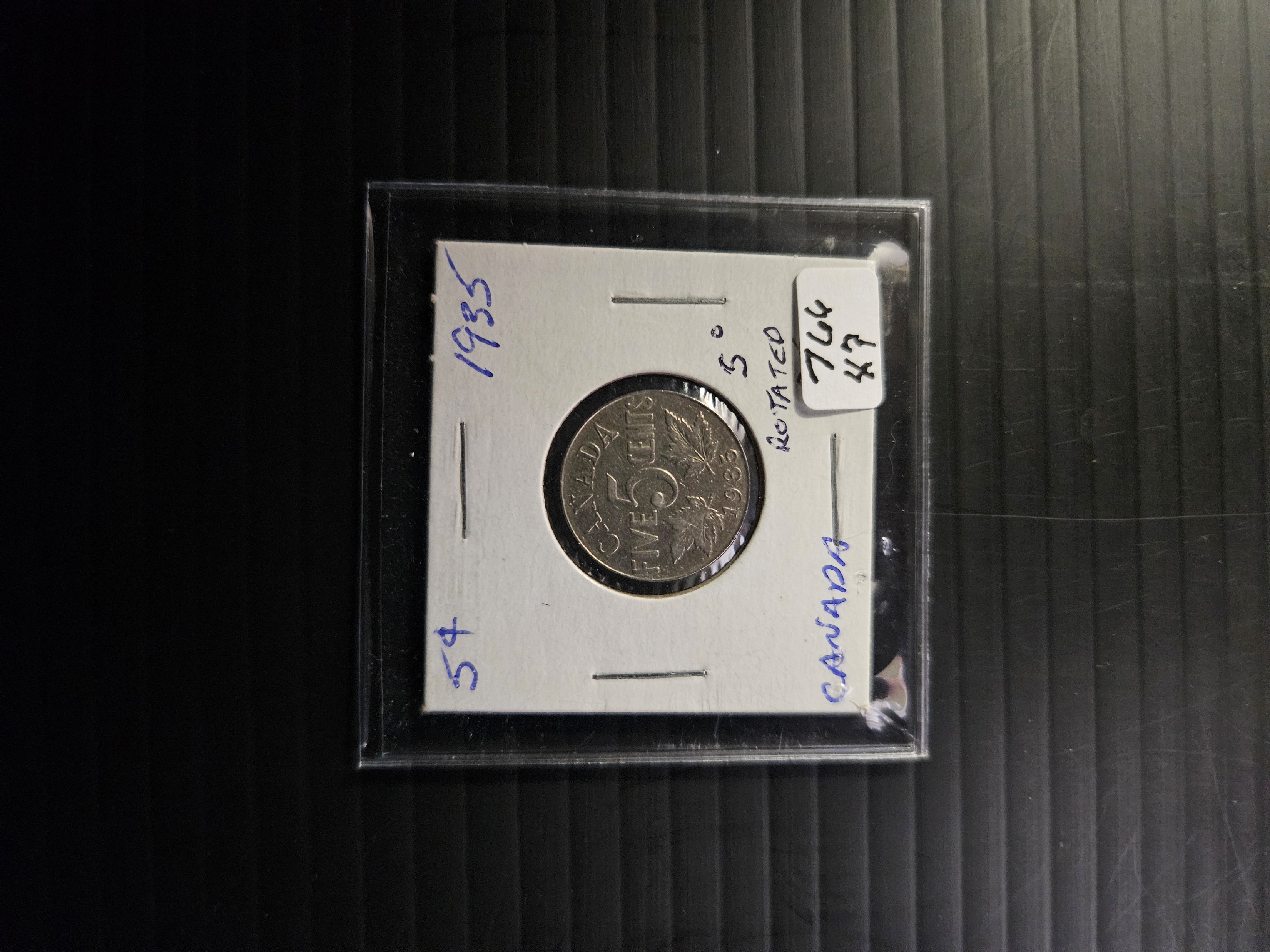 766 Lot 48Value$25.00Reservebid$16.00
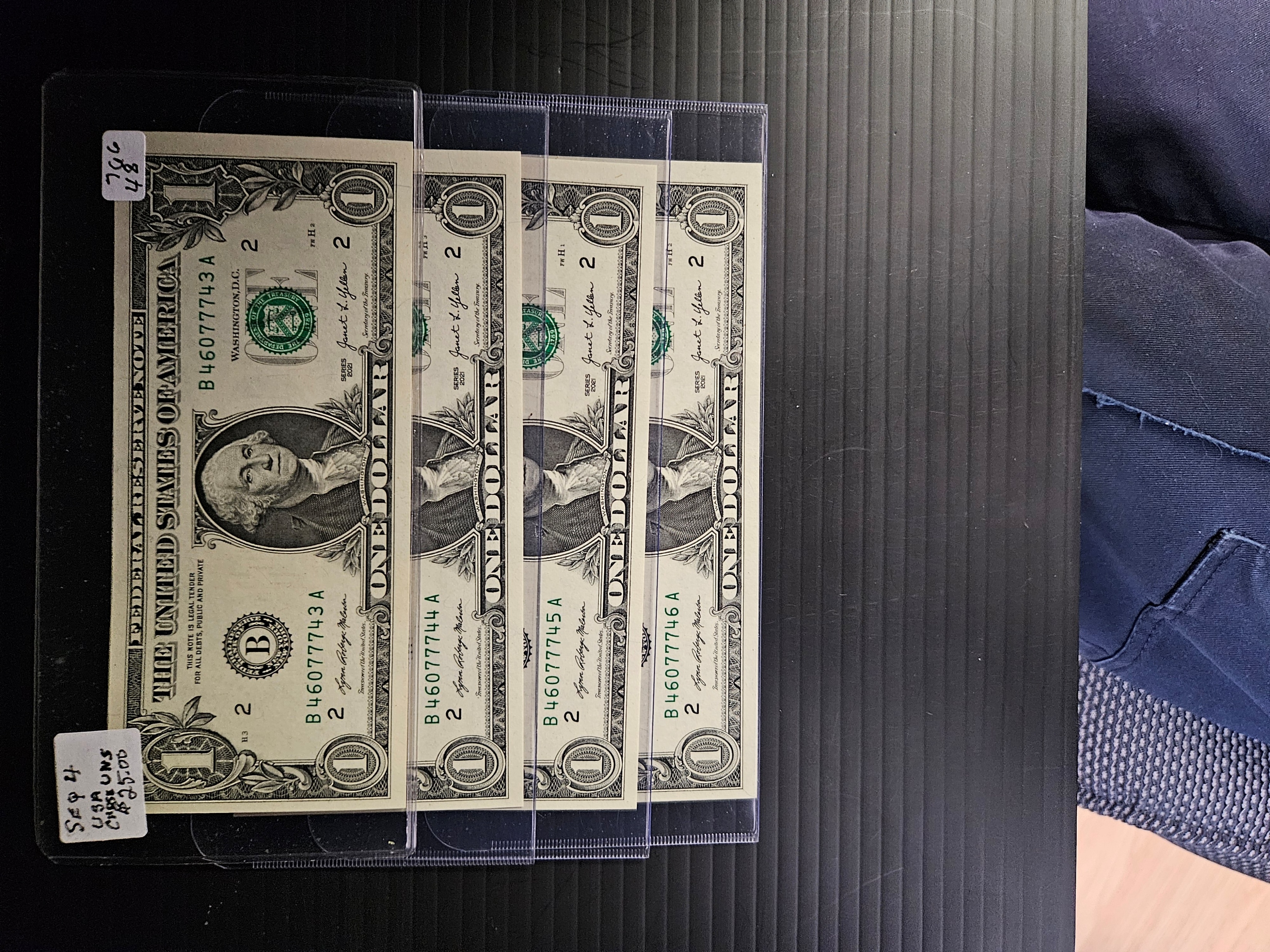 766 Lot 49Value$40.00Reservebid$30.00
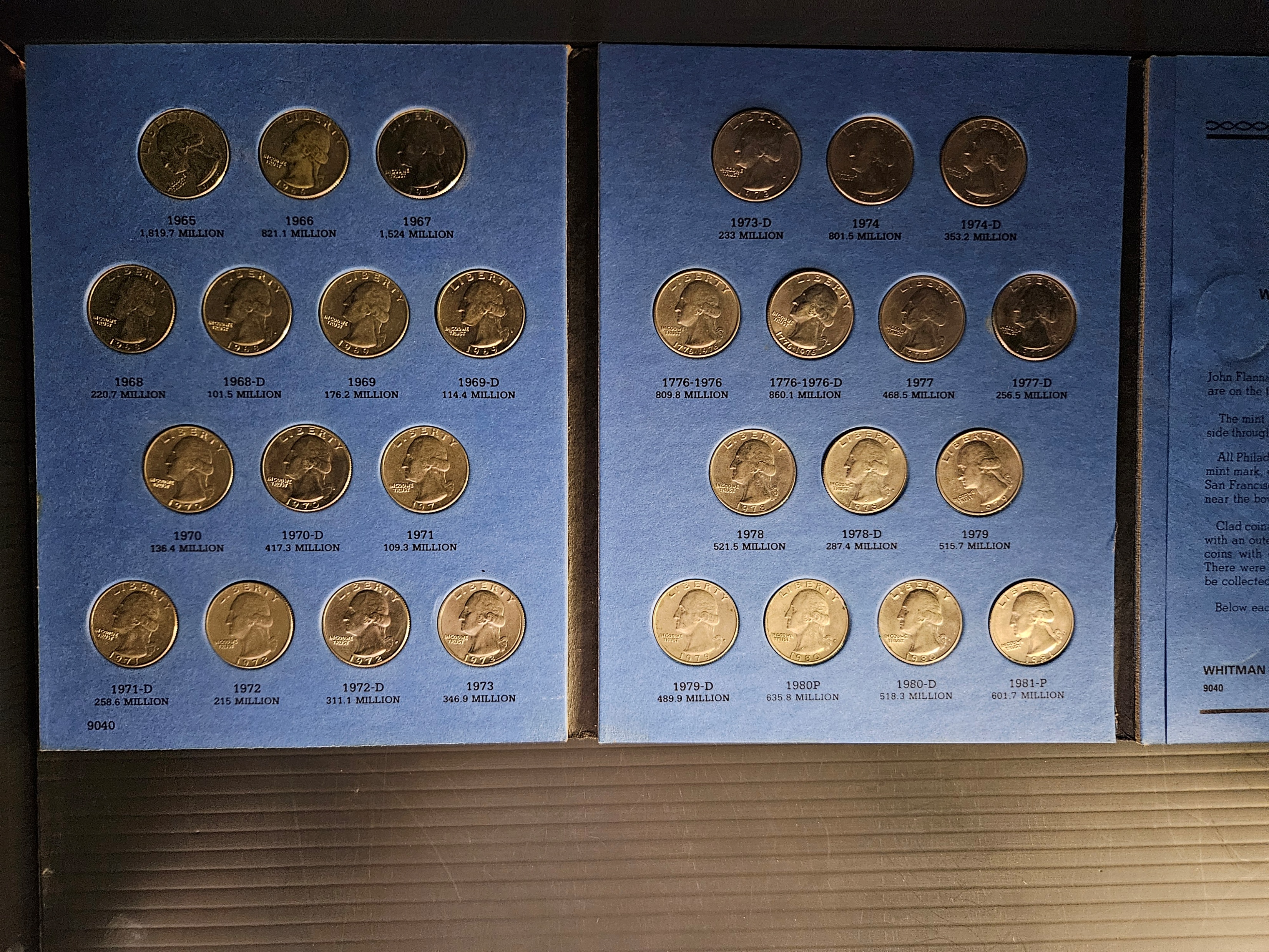 766 Lot 50 Value$40.00Reservebid$30.00
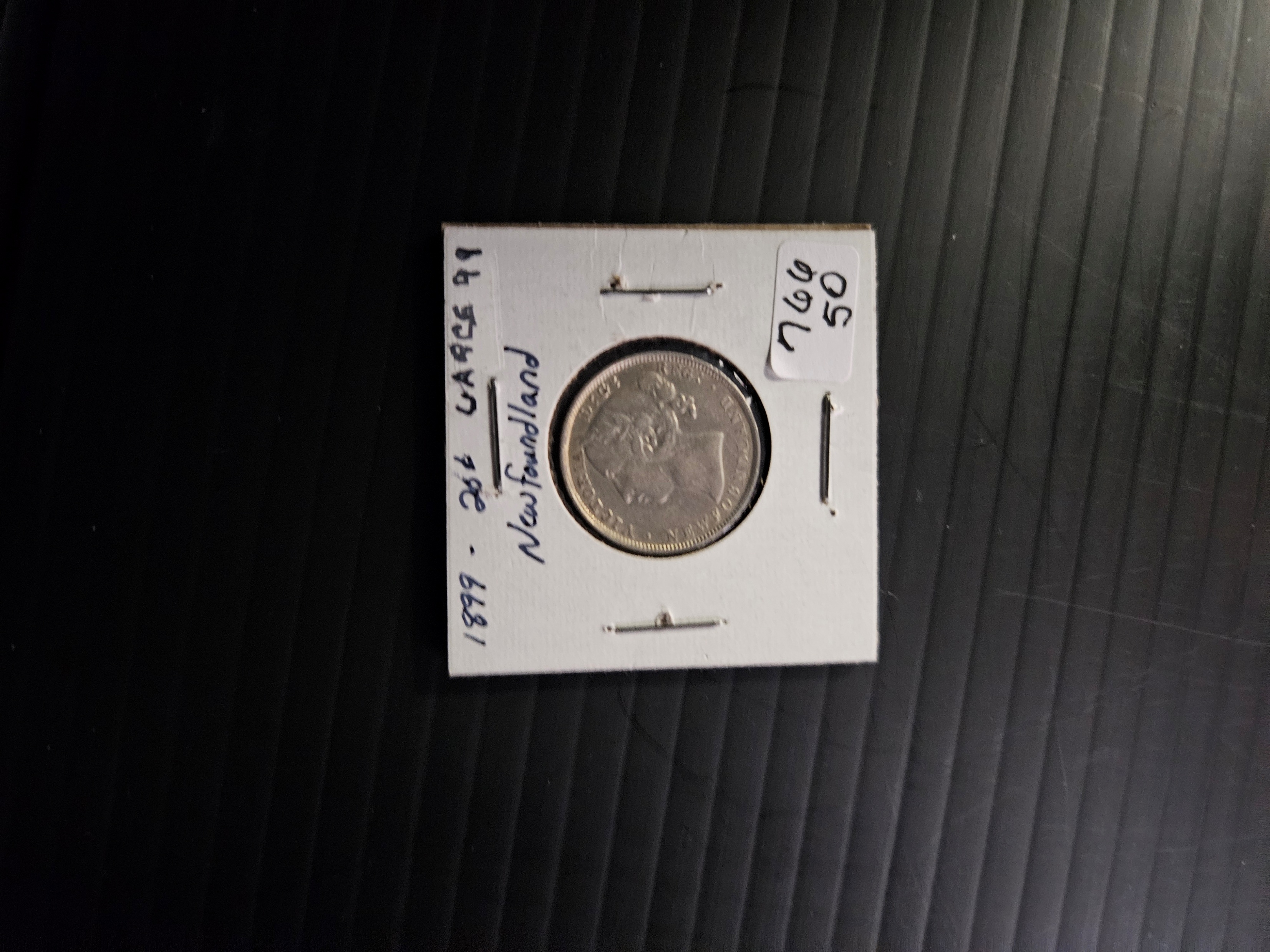 766 Lot 51Value$12.00Reservebid$9.00
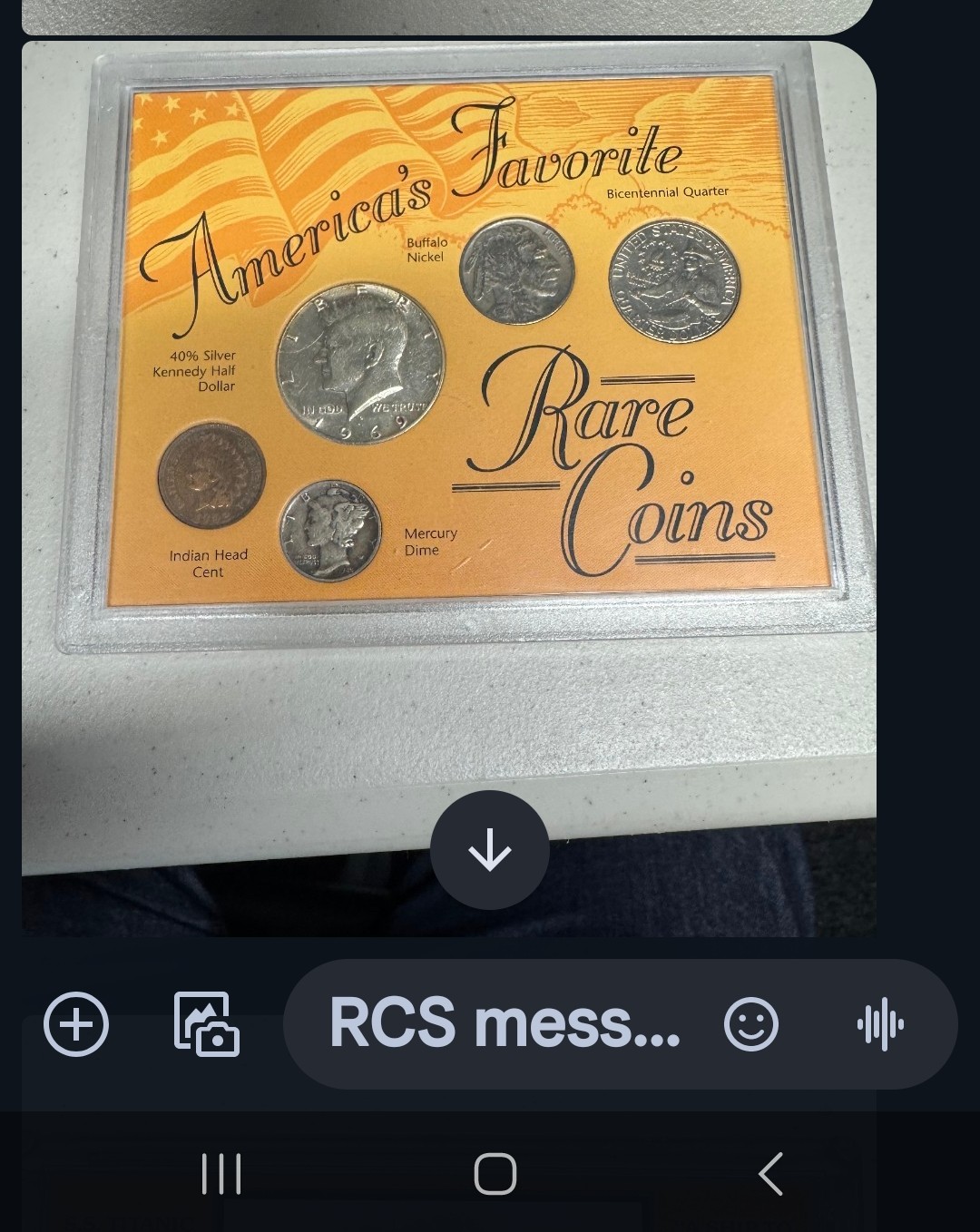 766 Lot 52Value$20.00Reservebid$9.00
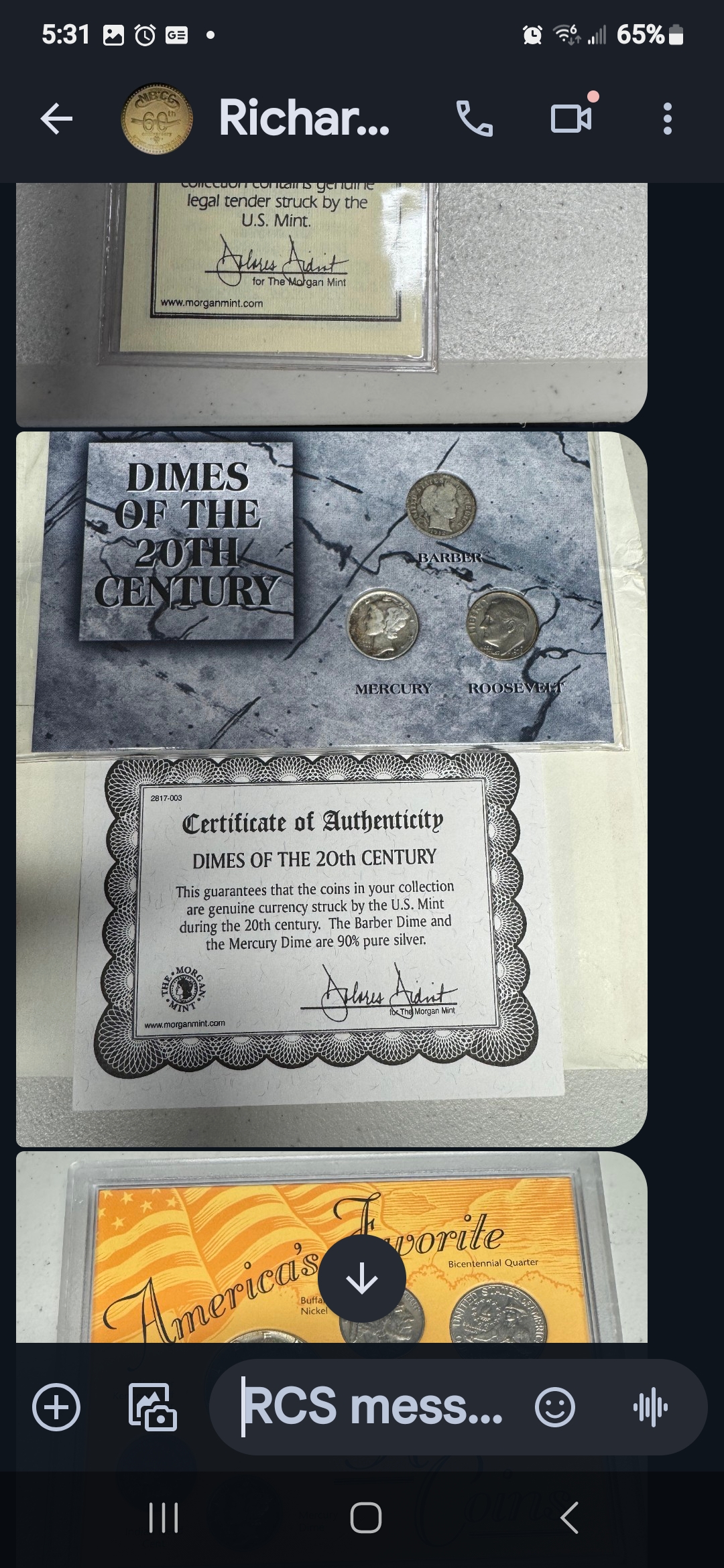 766 Lot 53Value$4.00Reservebid$3.00
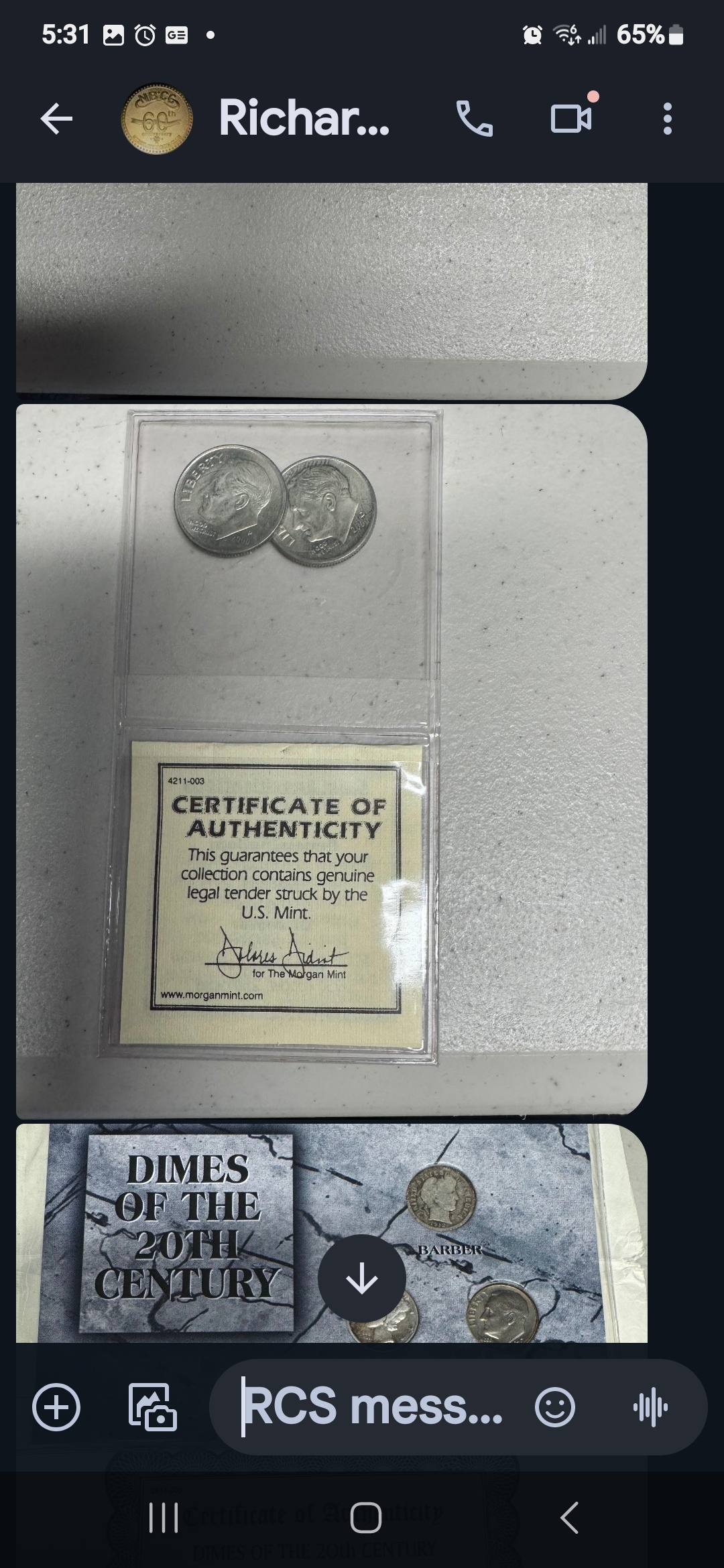 766 Lot 54Value$77.00Reservebid$35.00
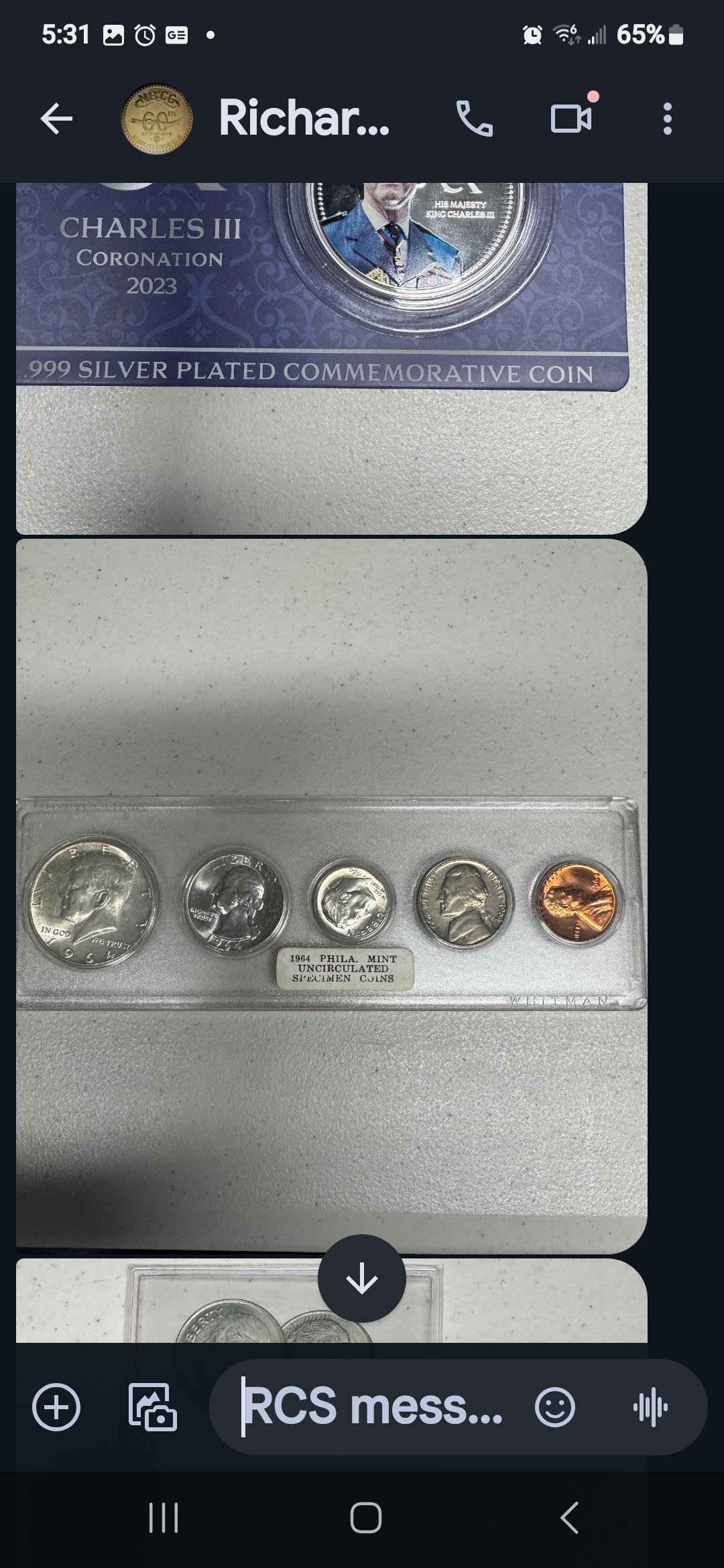 766 Lot 55Value$45.00Reservebid$25.00
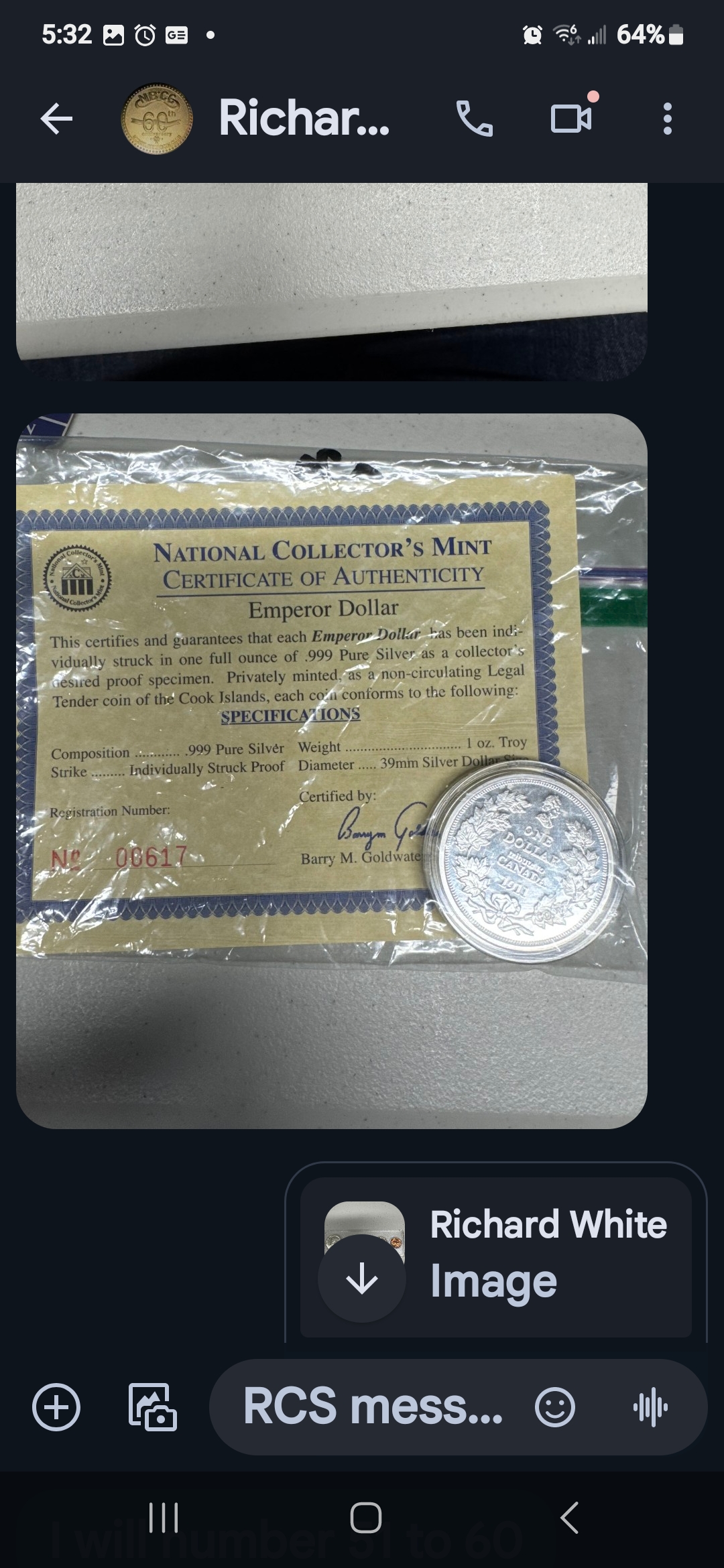 766 Lot 56Value$29.95Reservebid$18.00
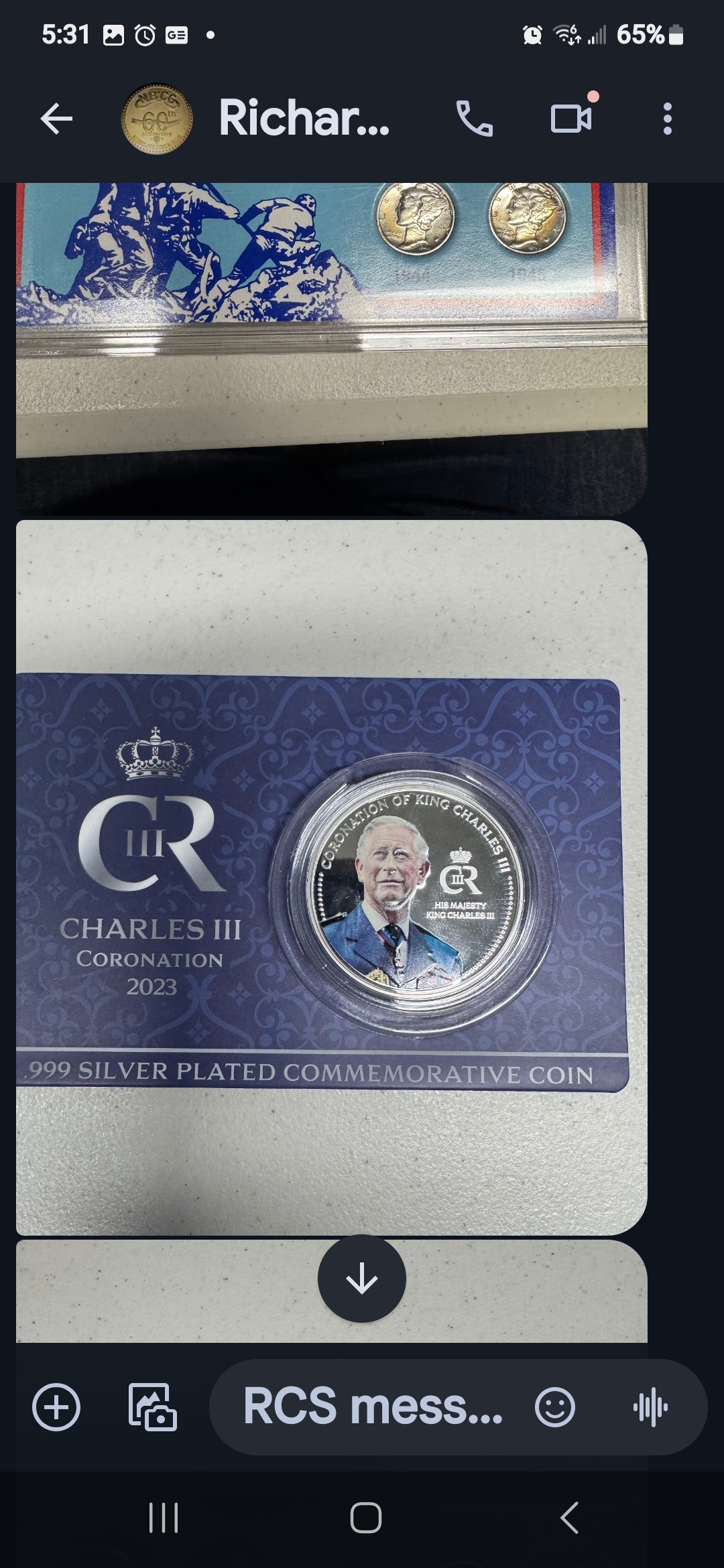 766 Lot 57Value$20.00Reservebid$15.00
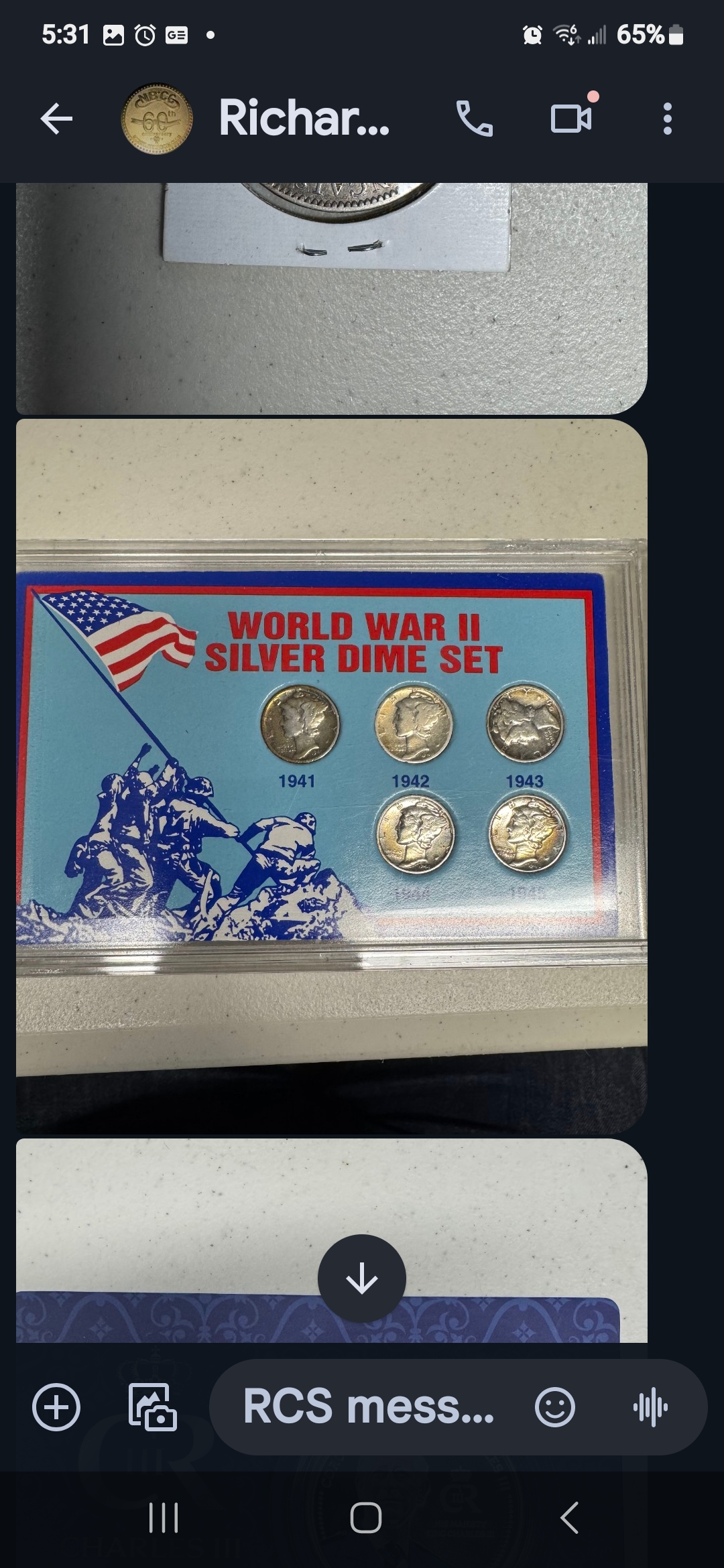 766 Lot 58Value$15.00Reservebid$8.00
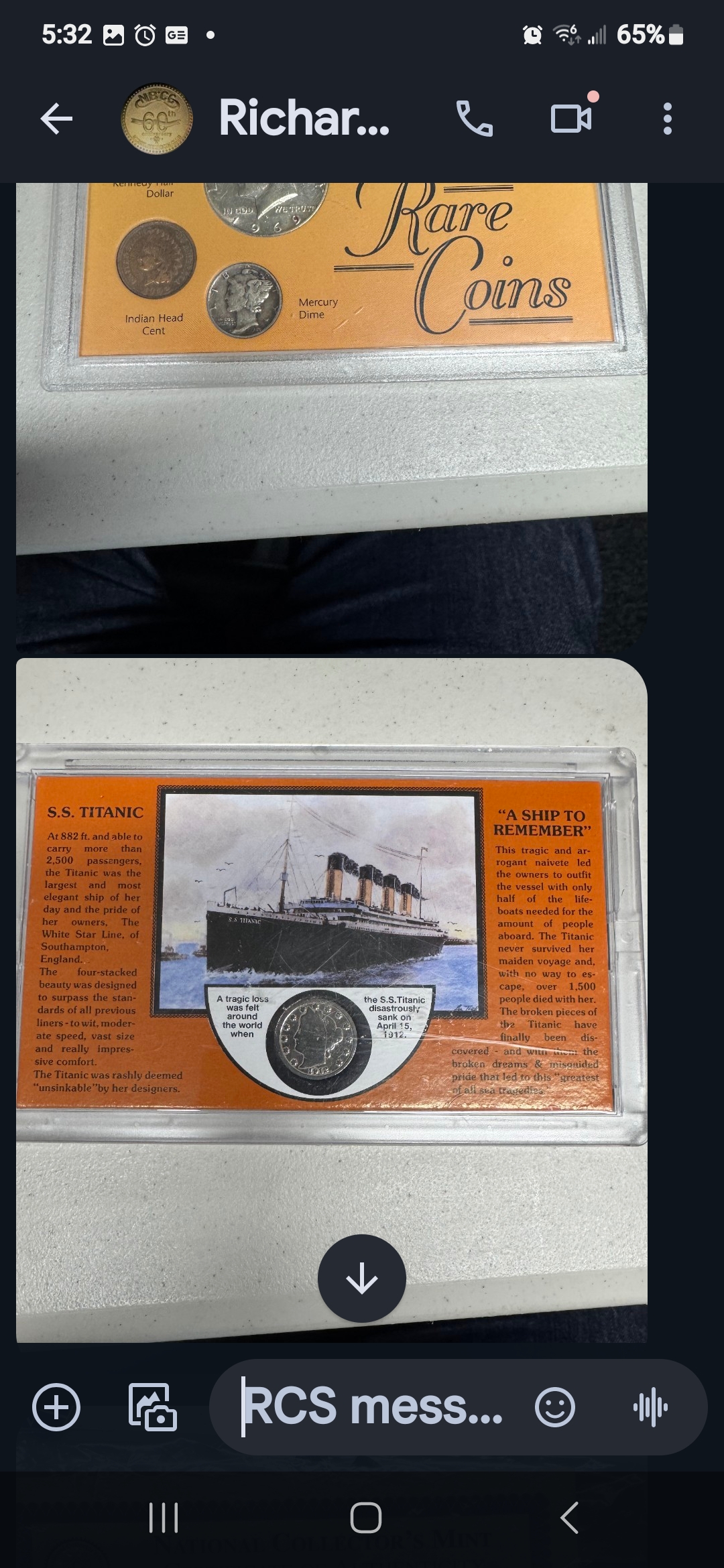 766 Lot 59Value$23.00Reservebid$12.00
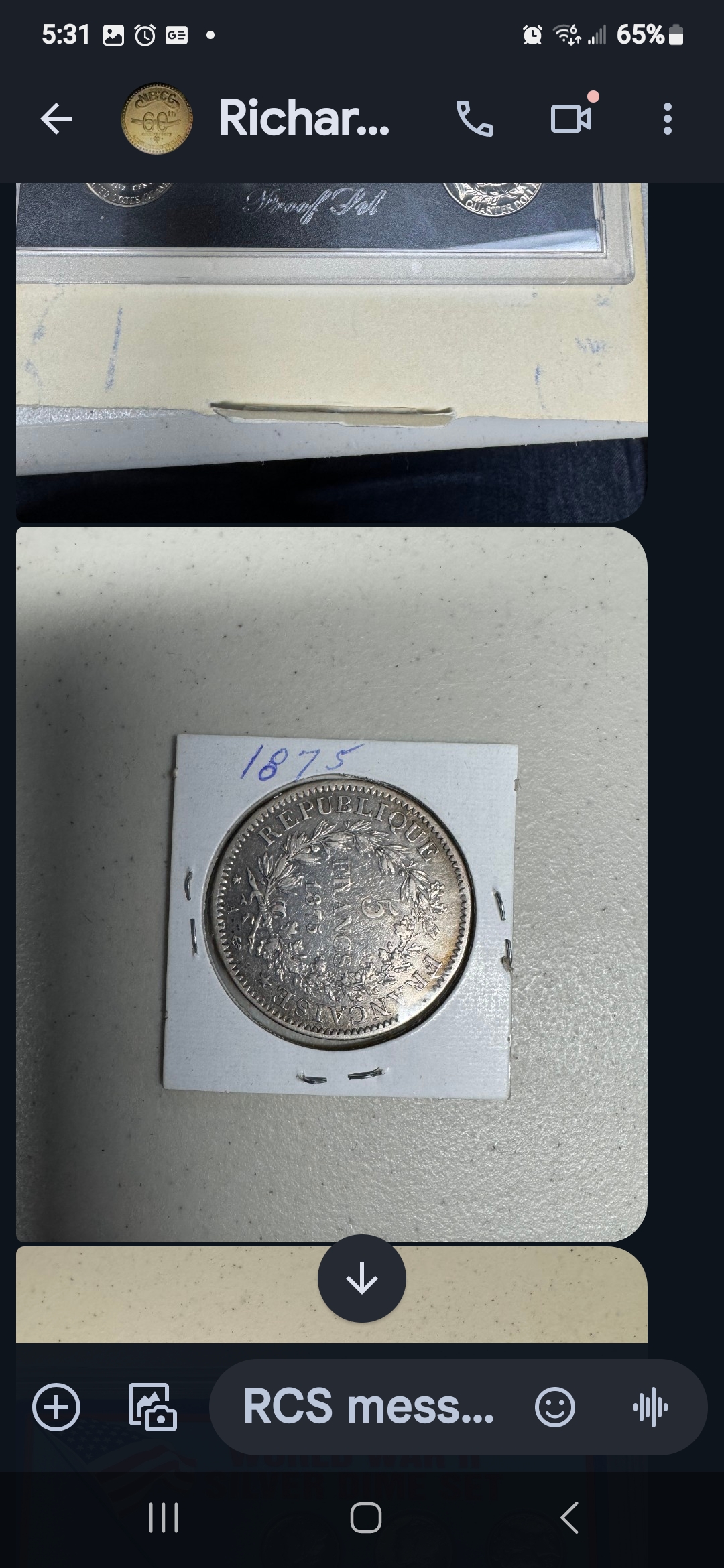 766 Lot 60Value$22.00Reservebid$10.00
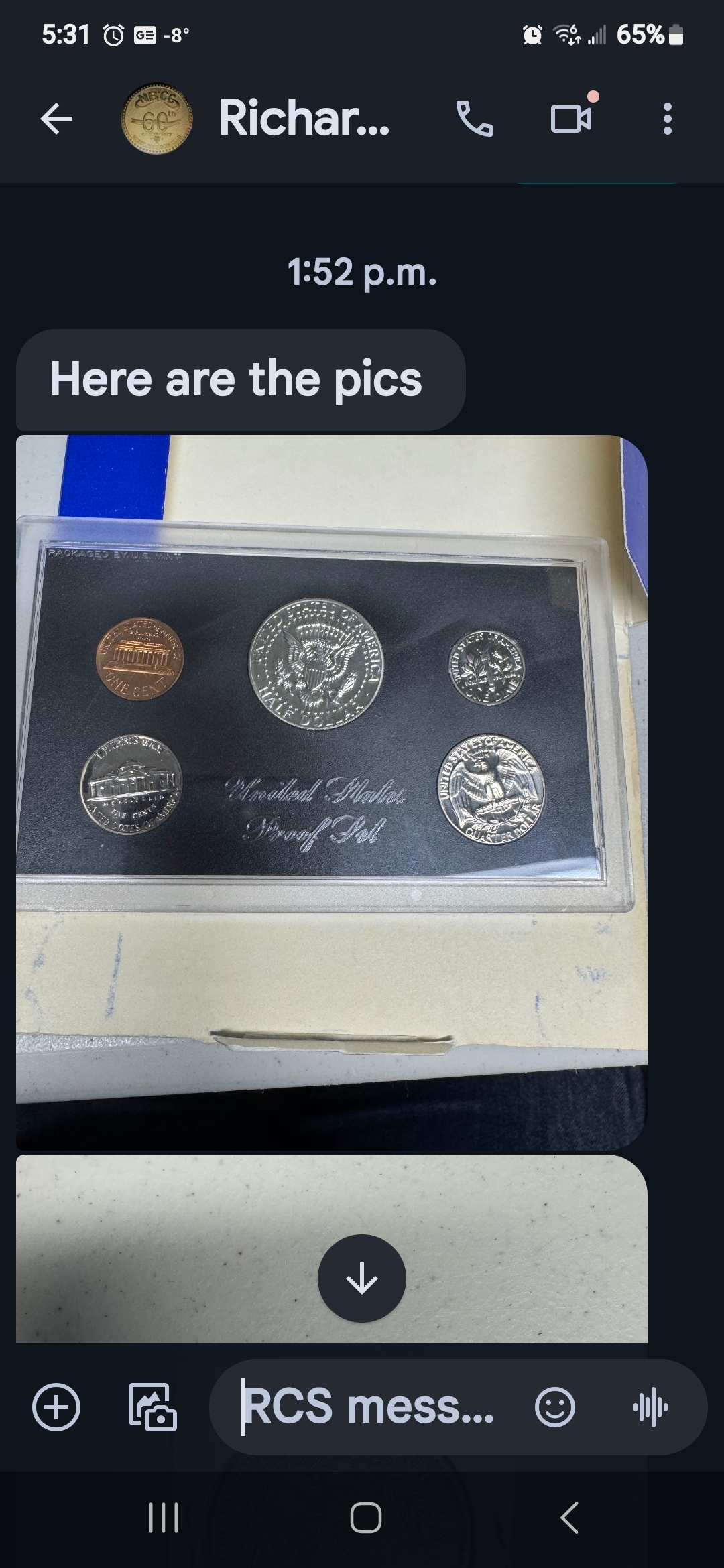